Effects of Adverse childhood experiences on parenting
By Mindy Armbrust Beach, MA.Ed., MFT, LPC
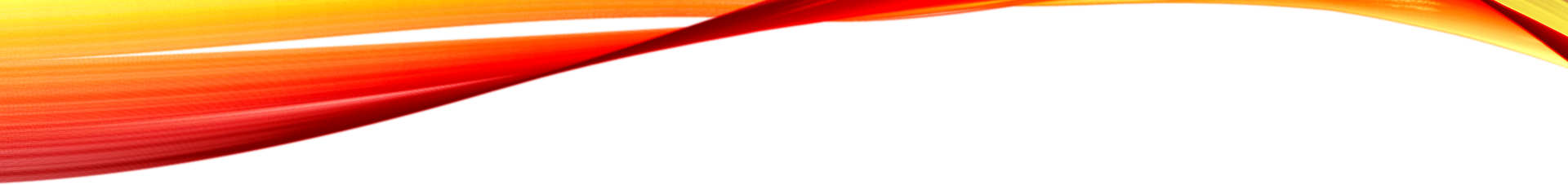 What if I told you that the What your grandmother went through as a child influences your child’s behavior?
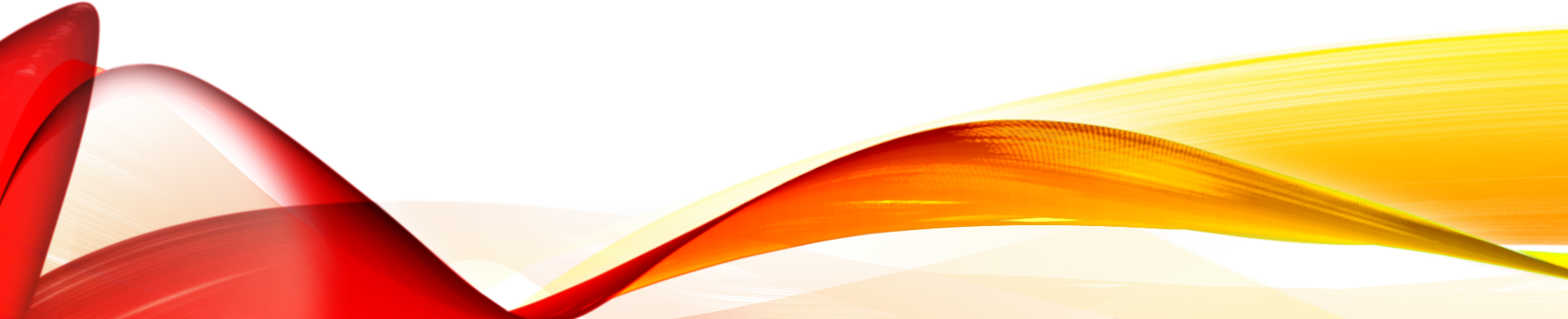 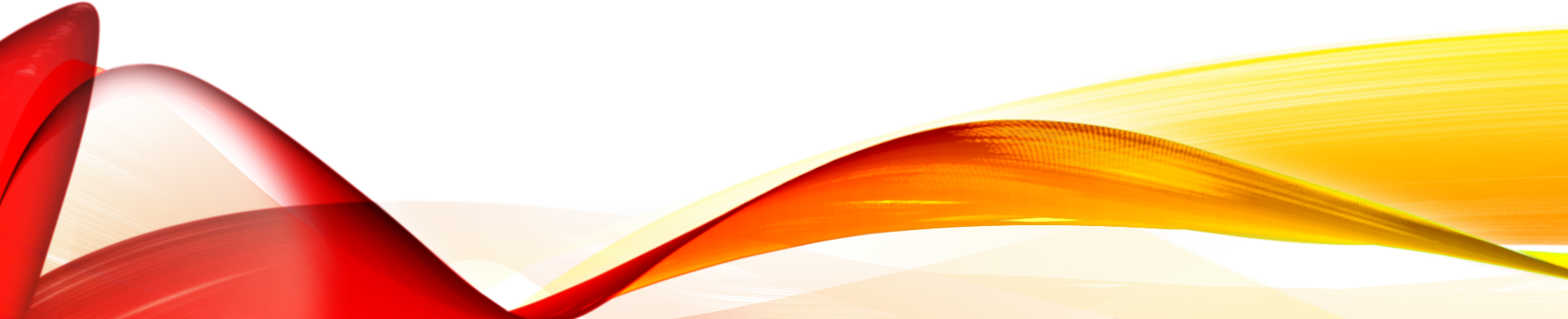 Healthy development depends on nurturing and enriching social environment, particularly in early years of development
Early adversity leads to disrupted attachment patterns, which result in disturbances in developmental trajectory
Early adversity has been coined ”Adverse Childhood Experiences” or “ACEs”
ACEs Exposure
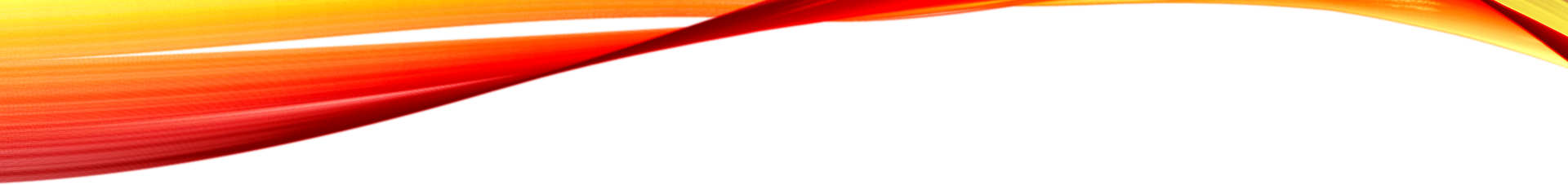 What are Adverse Childhood Experiences?
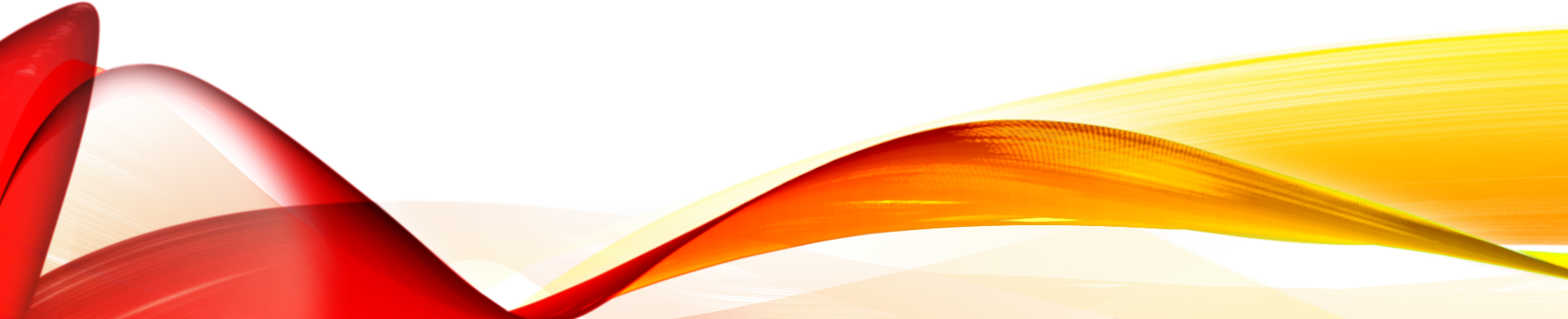 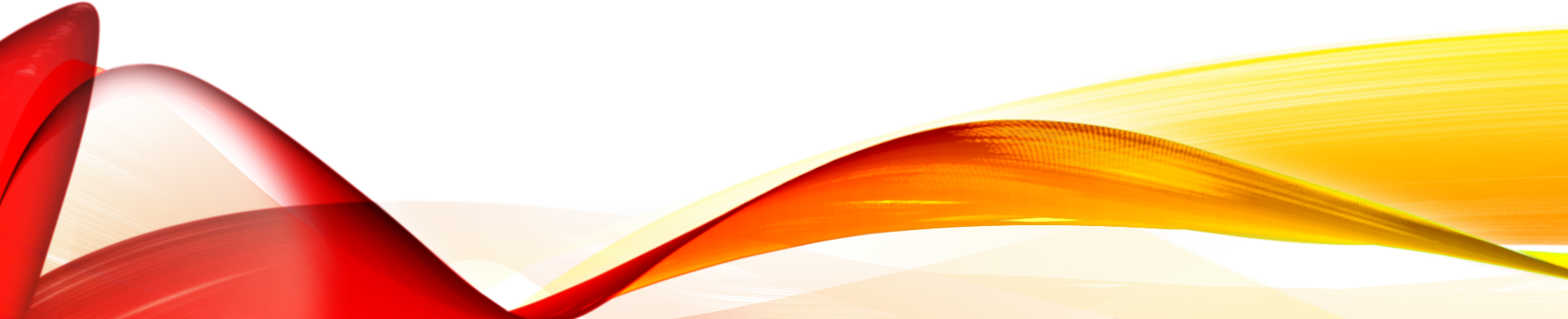 The Categories
The Categories
The Categories
The Categories
The History
Vincent Felitti 
Chief of Dept of Preventative Medicine
Kaiser Permanente
1985 - Obesity Program
>50% drop out rate
All losing weight
How old were you when you were first sexually active?
Not an anomaly
Weight not a problem?
1990 - North American Association for the Study of Obesity
Robert Anda 
Epidemiologist
Depression and Coronary Heart Disease
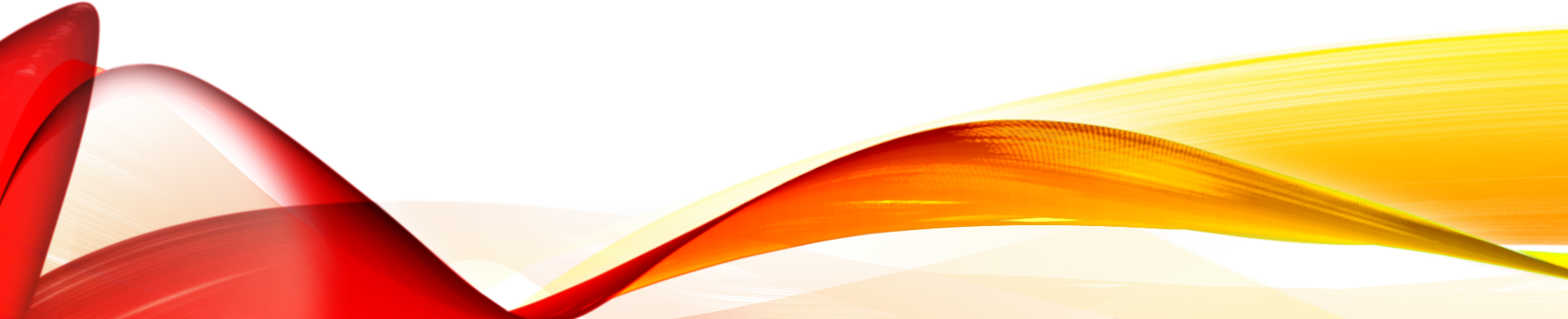 The History
Vincent Felitti 
Chief of Dept of Preventative Medicine
Kaiser Permanente
1985 - Obesity Program
>50% drop out rate
All losing weight
How old were you when you were first sexually active?
Not an anomaly
Weight not a problem?
1990 - North American Association for the Study of Obesity
Robert Anda 
Epidemiologist
Depression and Coronary Heart Disease
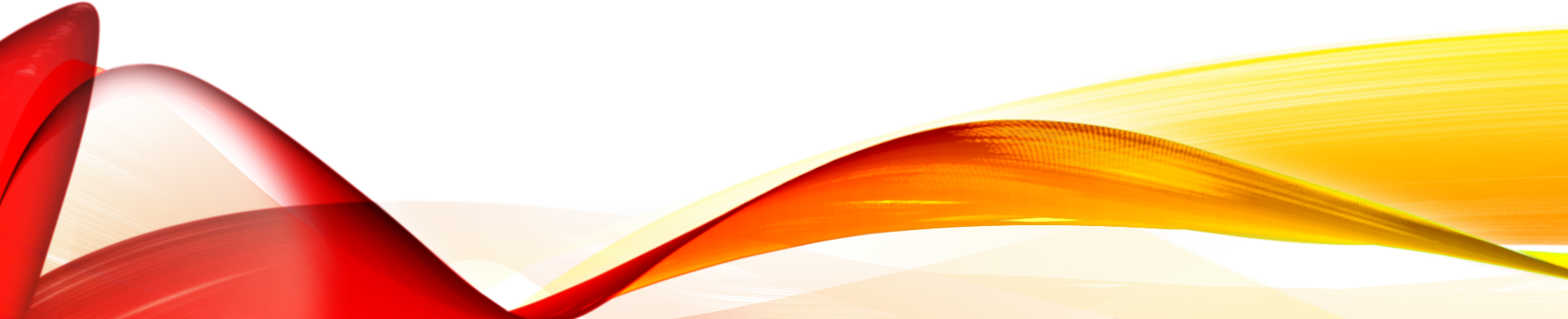 The History
Vincent Felitti 
Chief of Dept of Preventative Medicine
Kaiser Permanente
1985 - Obesity Program
>50% drop out rate
All losing weight
How old were you when you were first sexually active?
Not an anomaly
Weight not a problem?
1990 - North American Association for the Study of Obesity
Robert Anda 
Epidemiologist
Depression and Coronary Heart Disease
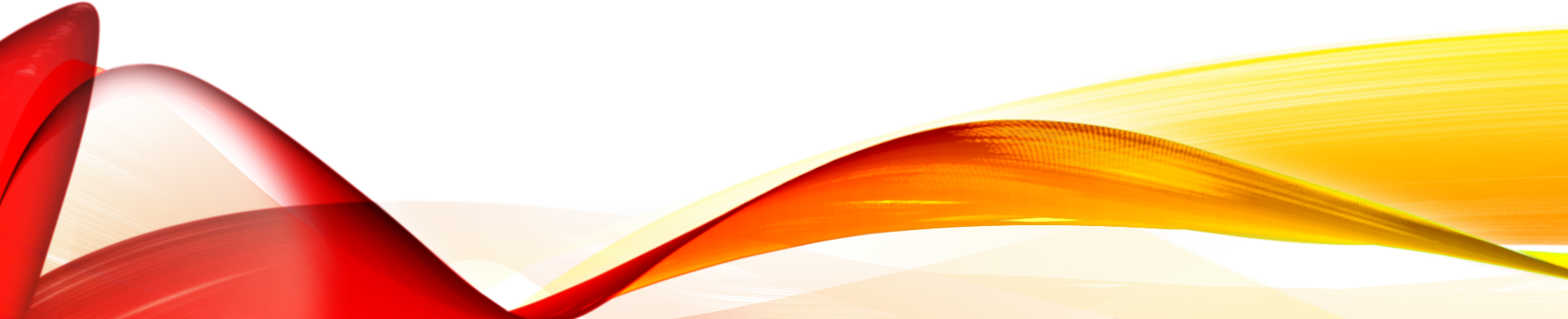 The History
Vincent Felitti 
Chief of Dept of Preventative Medicine
Kaiser Permanente
1985 - Obesity Program
>50% drop out rate
All losing weight
How old were you when you were first sexually active?
Not an anomaly
Weight not a problem?
1990 - North American Association for the Study of Obesity
Robert Anda 
Epidemiologist
Depression and Coronary Heart Disease
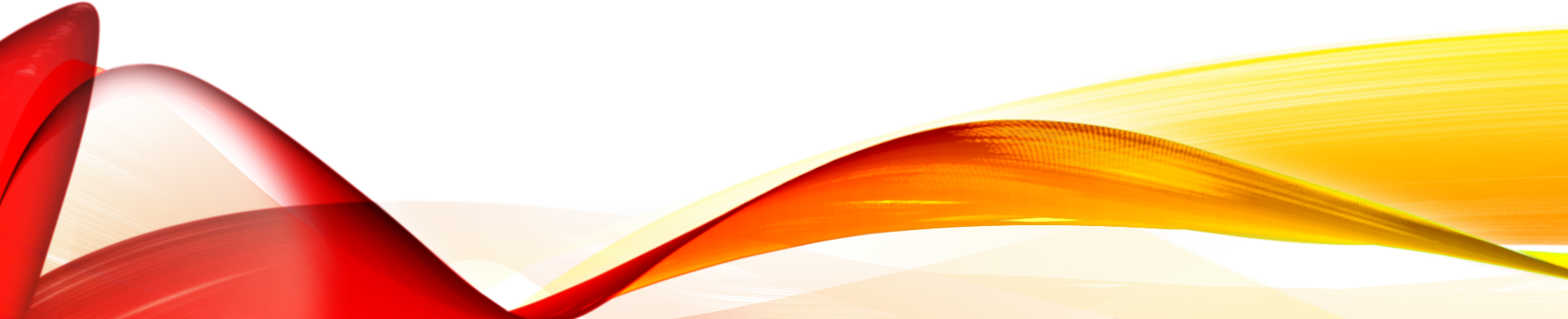 The Study
Kaiser Permanente
More than 50,000 clients yearly
Detailed biopsychosocial   medical questionnaire
Complete physical
Lab tests
26,000 asked to participate
17,421 agreed
Study conducted from 1995 – 1997
Participants followed for 15 years
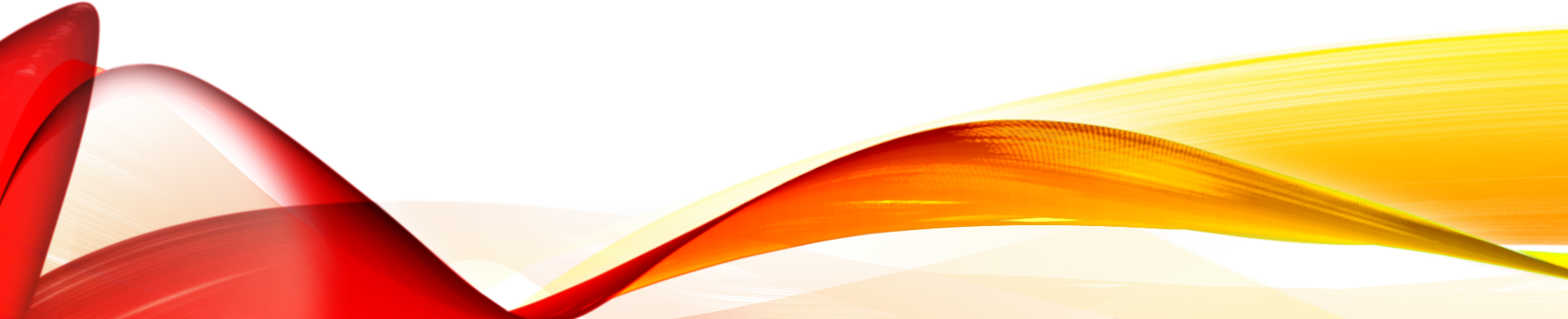 The Study
Kaiser Permanente
More than 50,000 clients yearly
Detailed biopsychosocial   medical questionnaire
Complete physical
Lab tests
26,000 asked to participate
17,421 agreed
Study conducted from 1995 – 1997
Participants followed for 15 years
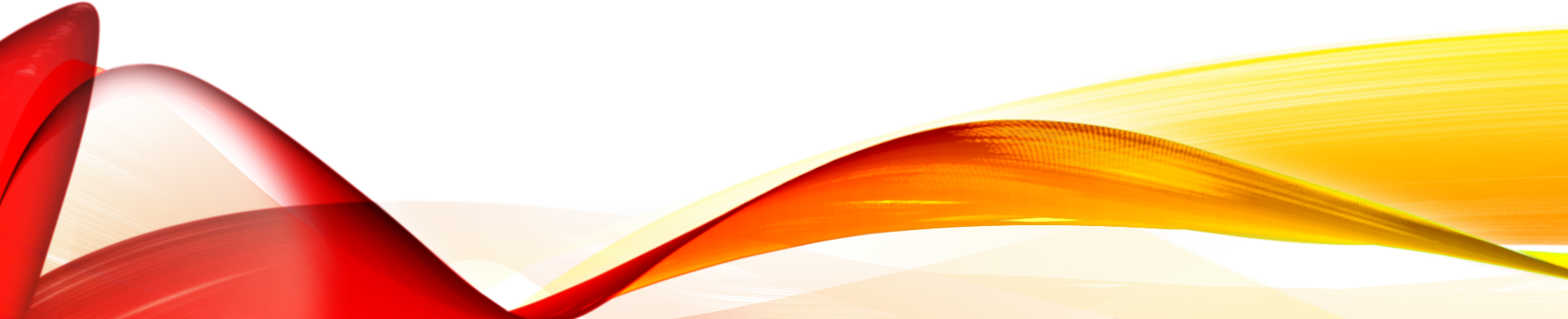 The Study
Kaiser Permanente
More than 50,000 clients yearly
Detailed biopsychosocial   medical questionnaire
Complete physical
Lab tests
26,000 asked to participate
17,421 agreed
Study conducted from 1995 – 1997
Participants followed for 15 years
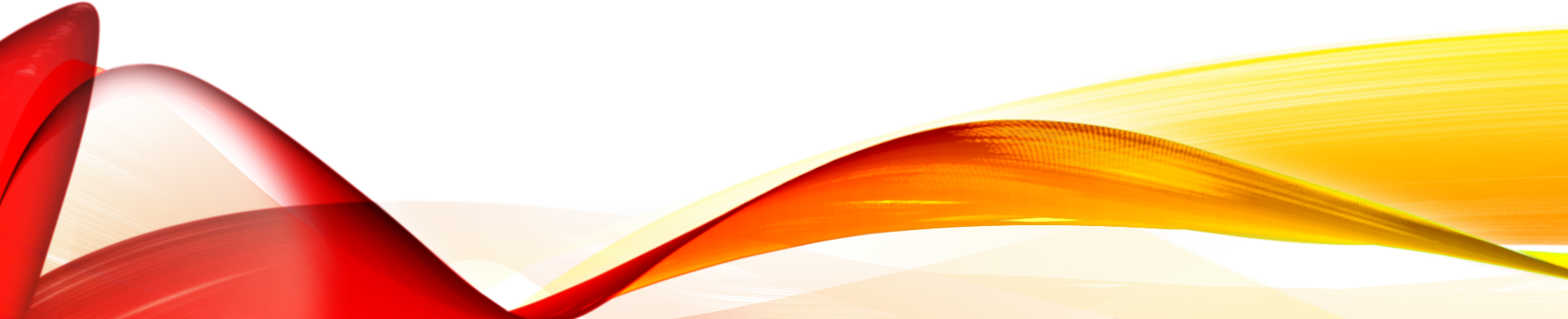 The Study
Kaiser Permanente
More than 50,000 clients yearly
Detailed biopsychosocial   medical questionnaire
Complete physical
Lab tests
26,000 asked to participate
17,421 agreed
Study conducted from 1995 – 1997
Participants followed for 15 years
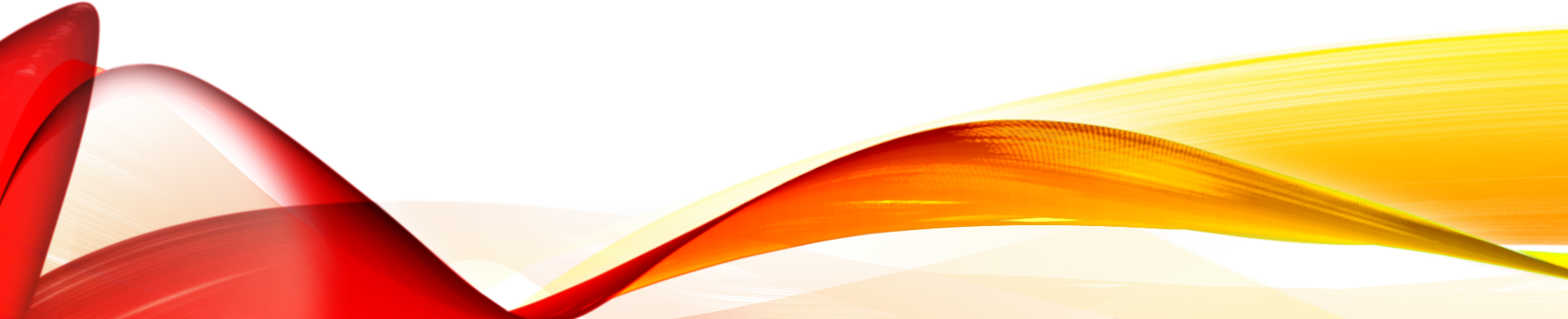 The Study
Kaiser Permanente
More than 50,000 clients yearly
Detailed biopsychosocial   medical questionnaire
Complete physical
Lab tests
26,000 asked to participate
17,421 agreed
Study conducted from 1995 – 1997
Participants followed for 15 years
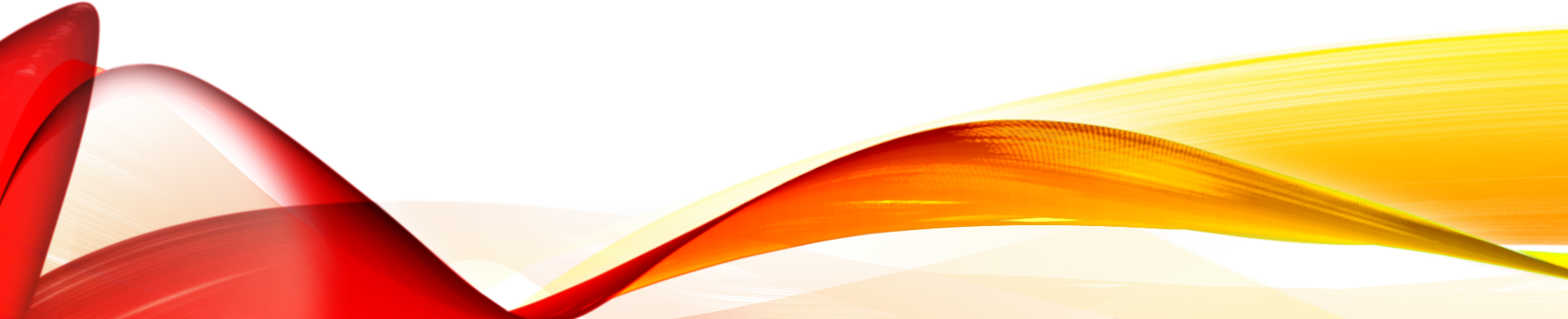 The Results
There is a DIRECT link between ACEs and adult onset chronic disease, mental health issues, high risk behaviors, injury, infectious disease, maternal health, incarceration, learning, work issues such as absenteeism
ACEs are incredibly common
67% had 1+ Exposure
87% of those have 2+
12.6% (1/8) have 4+
There is a dose response with ACEs - higher ACE scores are correlated with increased high-risk behaviors and decreased physical and mental health.
The Results
There is a DIRECT link between ACEs and adult onset chronic disease, mental health issues, high risk behaviors, injury, infectious disease, maternal health, incarceration, learning, work issues such as absenteeism
ACEs are incredibly common
67% had 1+ Exposure
87% of those have 2+
12.6% (1/8) have 4+
There is a dose response with ACEs - higher ACE scores are correlated with increased high-risk behaviors and decreased physical and mental health.
The Results
There is a DIRECT link between ACEs and adult onset chronic disease, mental health issues, high risk behaviors, injury, infectious disease, maternal health, incarceration, learning, work issues such as absenteeism
ACEs are incredibly common
67% had 1+ Exposure
87% of those have 2+
12.6% (1/8) have 4+
There is a dose response with ACEs - higher ACE scores are correlated with increased high-risk behaviors and decreased physical and mental health.
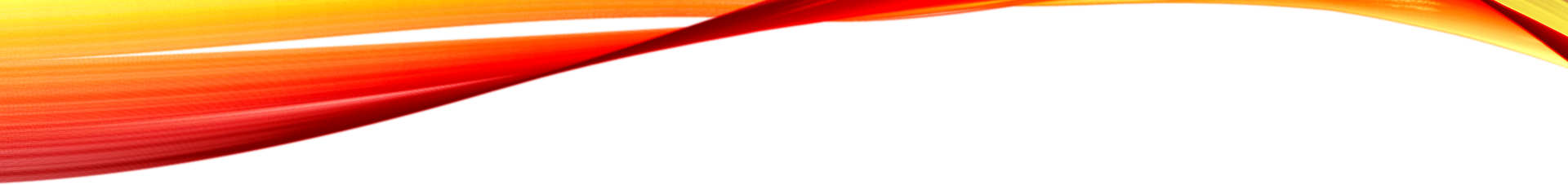 ACE score provide measure of cumulative stress in childhood
4+ ACES
Related ACEs
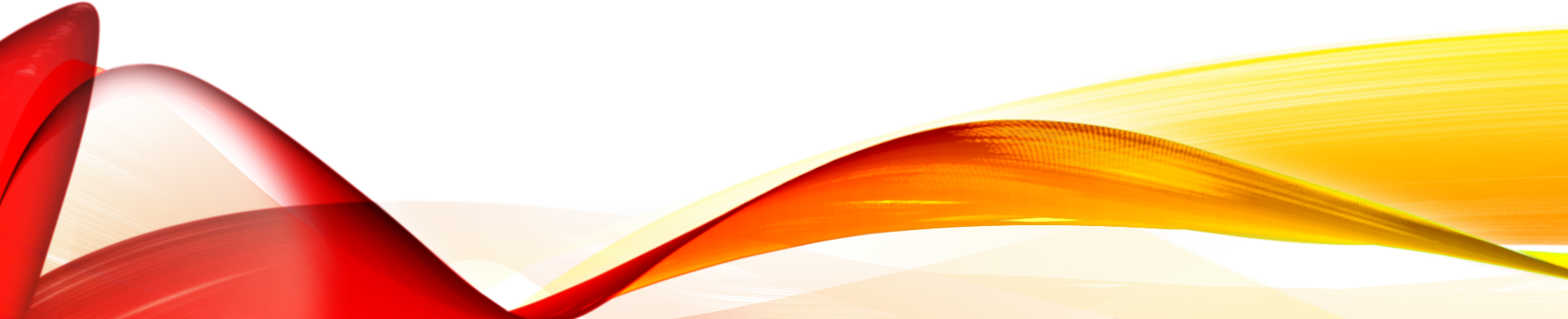 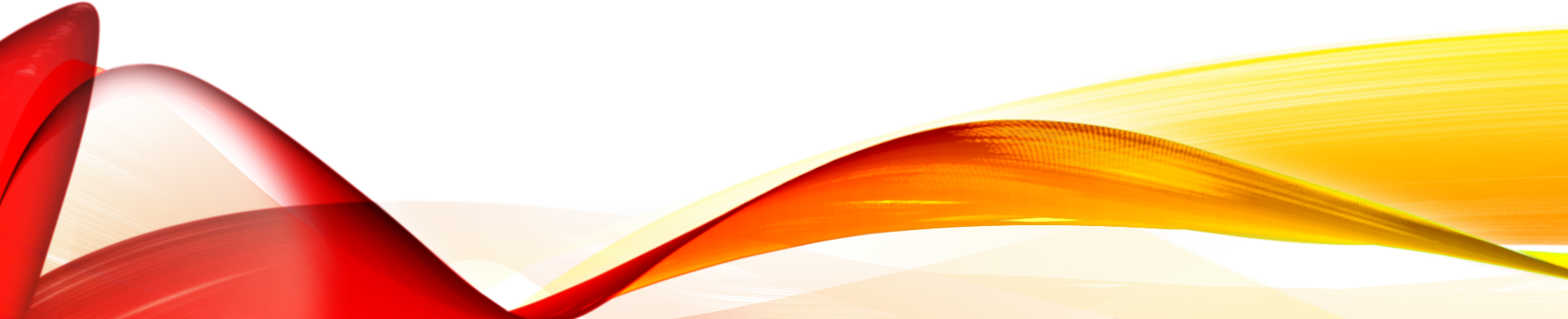 The Categories
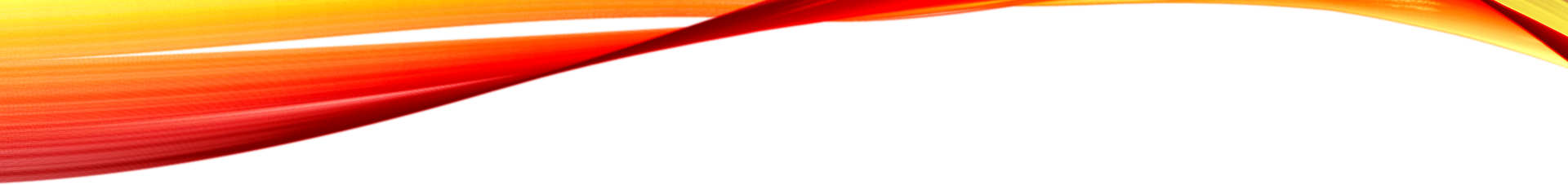 Impact on Physical Health
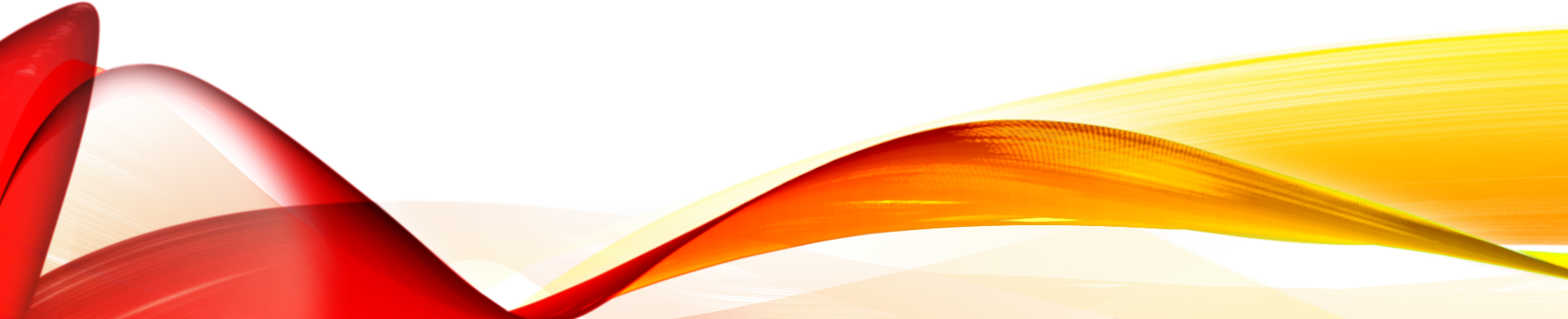 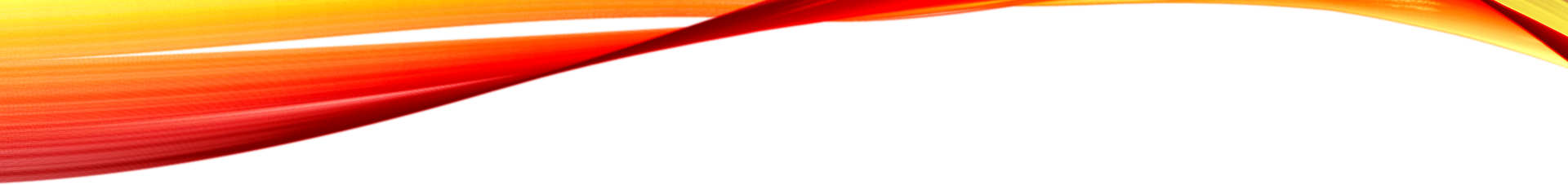 Impact on Mental Health
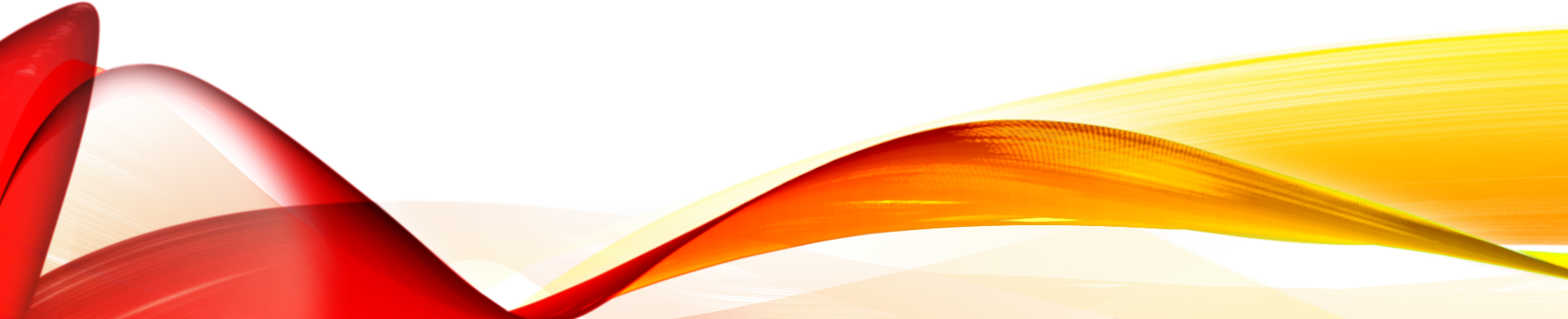 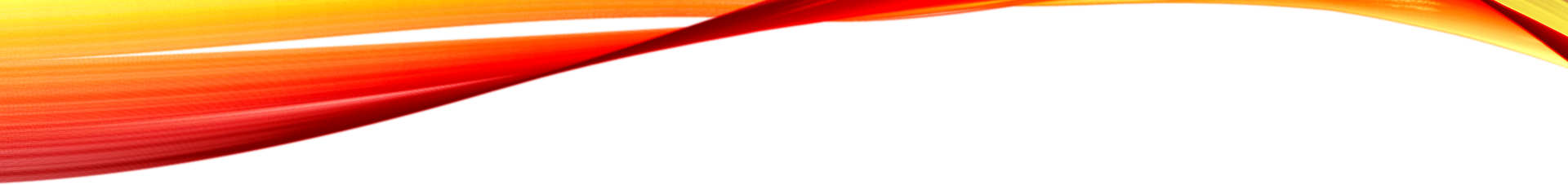 Impact on Behavior
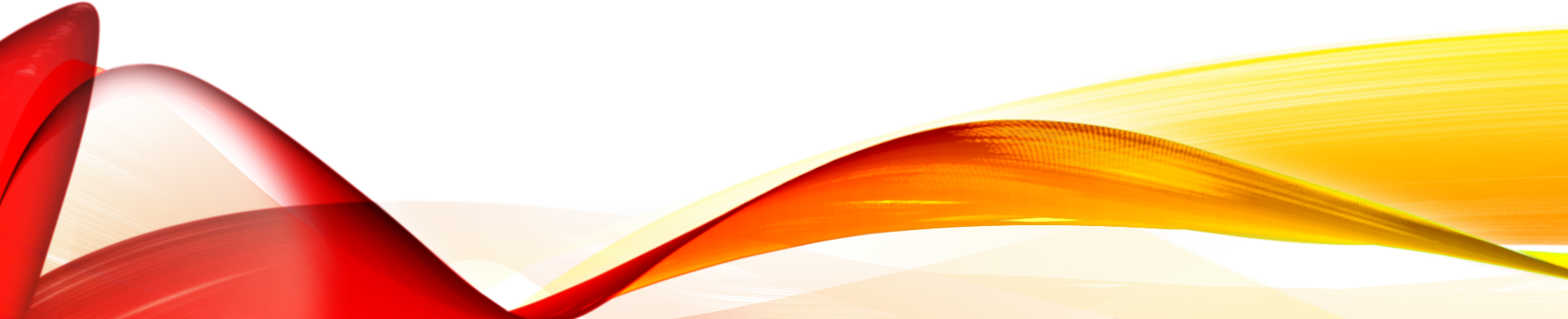 (CDC, 2018)
(CDC, 2018)
(CDC, 2018)
The Conceptualization
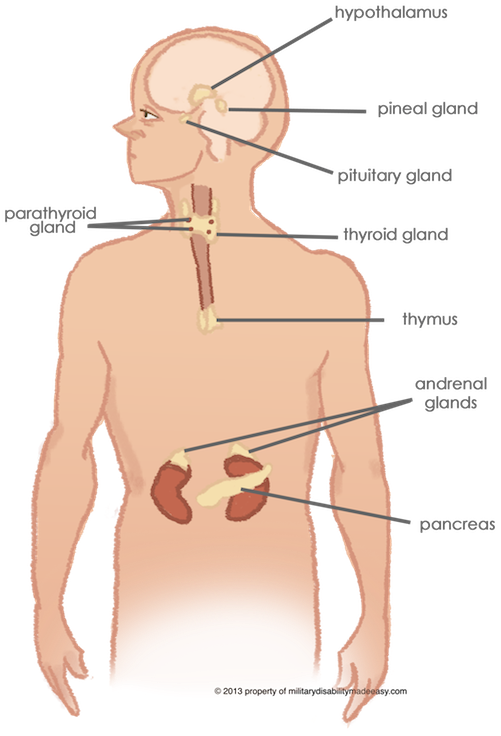 Hypothalamic-pituitary-adrenal axis
Stress response system
Governs fight, flight, or freeze response
See a bear
Hypothalamus    Pituitary    Adrenal gland
Release stress hormones: Adrenaline & Cortisol
Overrides prefrontal cortex - shut down considering other options
What happens when bear comes home every night?
System is activated again, and again, and again….
Goes from being adaptive   maladaptive

(Burke Harris, 2014)
The Conceptualization
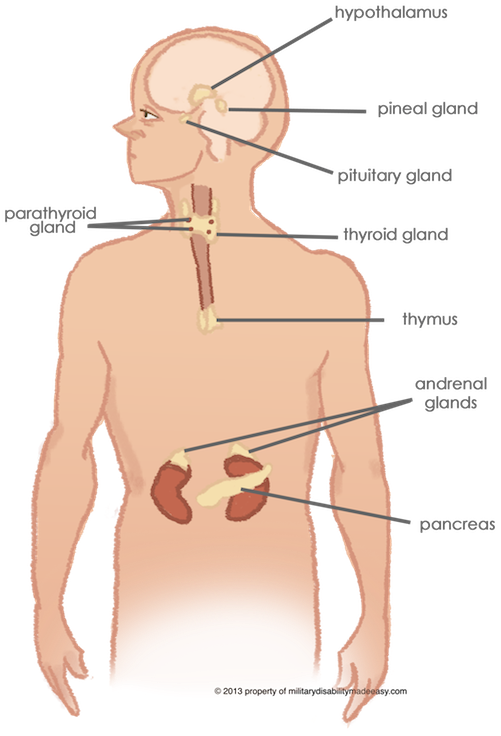 Hypothalamic-pituitary-adrenal axis
Stress response system
Governs fight, flight, or freeze response
See a bear
Hypothalamus    Pituitary    Adrenal gland
Release stress hormones: Adrenaline & Cortisol
Overrides prefrontal cortex - shut down considering other options
What happens when bear comes home every night?
System is activated again, and again, and again….
Goes from being adaptive   maladaptive

(Burke Harris, 2014)
The Conceptualization
Hypothalamic-pituitary-adrenal axis
Stress response system
Governs fight, flight, or freeze response
See a bear
Hypothalamus    Pituitary    Adrenal gland
Release stress hormones: Adrenaline & Cortisol
Overrides prefrontal cortex - shut down considering other options
What happens when bear comes home every night?
System is activated again, and again, and again….
Prevents body from returning to homeostasis
Goes from being adaptive    maladaptive
[Speaker Notes: If you're in the woods and there is a bear...]
The BrainEpigenetics
Lose ability to respond appropriately to future stressors
Gene methylation: methyl groups adhere to genes responsible for stress response.
Gene is altered – Set on “high” for life
Promotes inflammation and disease
Over-react to everyday stressors
Unexpected bill
Disagreement with spouse
Car that swerves in front of them
Chronic toxic stress    change entire genome)
The BrainEpigenetics
Lose ability to respond appropriately to future stressors
Gene methylation: methyl groups adhere to genes responsible for stress response.
Gene is altered – Set on “high” for life
Promotes inflammation and disease
Over-react to everyday stressors
Unexpected bill
Disagreement with spouse
Car that swerves in front of them
Chronic toxic stress    change entire genome
)
The BrainEpigenetics
Lose ability to respond appropriately to future stressors
Gene methylation: methyl groups adhere to genes responsible for stress response.
Gene is altered – Set on “high” for life
Promotes inflammation and disease
Over-react to everyday stressors
Unexpected bill
Disagreement with spouse
Car that swerves in front of them
Chronic toxic stress    change entire genome
The BrainEpigenetics
Lose ability to respond appropriately to future stressors
Gene methylation: methyl groups adhere to genes responsible for stress response.
Gene is altered – Set on “high” for life
Promotes inflammation and disease
Over-react to everyday stressors
Unexpected bill
Disagreement with spouse
Car that swerves in front of them
Chronic toxic stress    change entire genome
The BrainEpigenetics
Lose ability to respond appropriately to future stressors
Gene methylation: methyl groups adhere to genes responsible for stress response.
Gene is altered – Set on “high” for life
Promotes inflammation and disease
Over-react to everyday stressors
Unexpected bill
Disagreement with spouse
Car that swerves in front of them
Chronic toxic stress    change entire genome
The BrainEpigenetics
Lose ability to respond appropriately to future stressors
Gene methylation: methyl groups adhere to genes responsible for stress response.
Gene is altered – Set on “high” for life
Promotes inflammation and disease
Over-react to everyday stressors
Unexpected bill
Disagreement with spouse
Car that swerves in front of them
Chronic toxic stress    change entire genome
The BrainSize & Shape
Shrinks the hippocampus
Processes emotions, memory & managing stress
Affects nucleus accumbens
Pleasure/reward center of the brain
Area implicated in substance dependence
Less gray matter in prefrontal cortex – 
Necessary for decision making, self-regulation, impulse control and executive functioning
Critical for learning
Less gray matter in amygdala
Fear response center
This is why more likely to engage in high-risk behaviors
The BrainSize & Shape
Shrinks the hippocampus
Processes emotions, memory & managing stress
Affects nucleus accumbens
Pleasure/reward center of the brain
Area implicated in substance dependence
Less gray matter in prefrontal cortex – 
Necessary for decision making, self-regulation, impulse control and executive functioning
Critical for learning
Less gray matter in amygdala
Fear response center
This is why more likely to engage in high-risk behaviors
The BrainSize & Shape
Shrinks the hippocampus
Processes emotions, memory & managing stress
Affects nucleus accumbens
Pleasure/reward center of the brain
Area implicated in substance dependence
Less gray matter in prefrontal cortex – 
Necessary for decision making, self-regulation, impulse control and executive functioning
Critical for learning
Less gray matter in amygdala
Fear response center
This is why more likely to engage in high-risk behaviors
The BrainSize & Shape
Shrinks the hippocampus
Processes emotions, memory & managing stress
Affects nucleus accumbens
Pleasure/reward center of the brain
Area implicated in substance dependence
Less gray matter in prefrontal cortex – 
Necessary for decision making, self-regulation, impulse control and executive functioning
Critical for learning
Less gray matter in amygdala
Fear response center
This is why more likely to engage in high-risk behaviors
The BrainSize & Shape
Shrinks the hippocampus
Processes emotions, memory & managing stress
Affects nucleus accumbens
Pleasure/reward center of the brain
Area implicated in substance dependence
Less gray matter in prefrontal cortex – 
Necessary for decision making, self-regulation, impulse control and executive functioning
Critical for learning
Less gray matter in amygdala
Fear response center
This is why individuals more likely to engage in high-risk behaviors
The BrainNeural Pruning
Overabundance of neurons and synaptic connections
Pruning – use-it-or-lose-it
Microglia
Non-neural brain cells – 1/10
Part of immune system – helps to prune
Can engulf and digest entire cells.
Chronic stress creates neuroinflammation
Changes the tone of the brain
More likely to 
develop mood disorders 
poor executive functioning & decision making
The BrainNeural Pruning
Overabundance of neurons and synaptic connections
Pruning – use-it-or-lose-it
Microglia
Non-neural brain cells – 1/10
Part of immune system – helps to prune
Can engulf and digest entire cells.
Chronic stress creates neuroinflammation
Changes the tone of the brain
More likely to 
develop mood disorders 
poor executive functioning & decision making
The BrainNeural Pruning
Overabundance of neurons and synaptic connections
Pruning – use-it-or-lose-it
Microglia
Non-neural brain cells – 1/10
Part of immune system – helps to prune
Can engulf and digest entire cells.
Chronic stress creates neuroinflammation
Changes the tone of the brain
More likely to 
develop mood disorders 
poor executive functioning & decision making
The BrainNeural Pruning
Overabundance of neurons and synaptic connections
Pruning – use-it-or-lose-it
Microglia
Non-neural brain cells – 1/10
Part of immune system – helps to prune
Can engulf and digest entire cells.
Chronic stress creates neuroinflammation
Changes the tone of the brain
More likely to 
develop mood disorders 
poor executive functioning & decision making
The BrainNeural Pruning
Overabundance of neurons and synaptic connections
Pruning – use-it-or-lose-it
Microglia
Non-neural brain cells – 1/10
Part of immune system – helps to prune
Can engulf and digest entire cells.
Chronic stress creates neuroinflammation
Changes the tone of the brain
More likely to 
develop mood disorders 
poor executive functioning & decision making
The BrainTelomeres
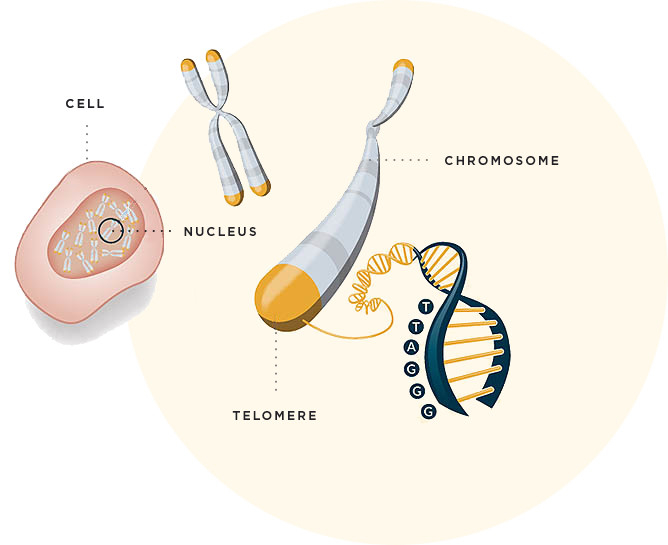 High ACE children seem “older” emotionally
They may prematurely age on a cellular level
Telomeres	
Protective cap on the end of DNA – Shoestring
As they erode, 
More likely to develop disease
Cells age faster
The BrainTelomeres
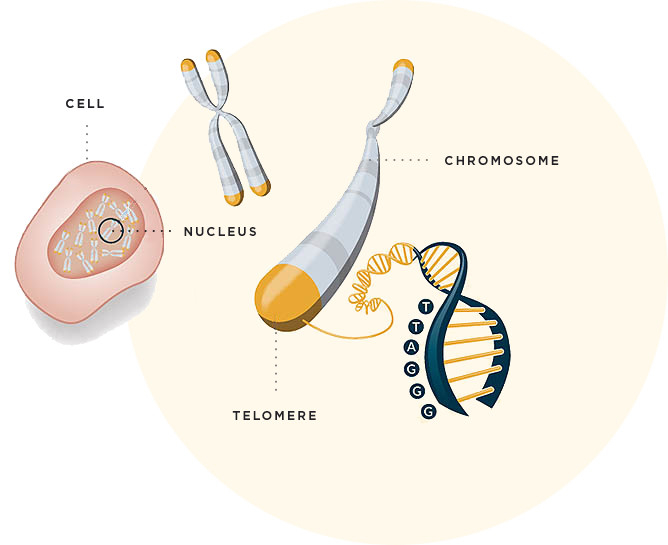 High ACE children seem “older” emotionally
They may prematurely age on a cellular level
Telomeres	
Protective cap on the end of DNA – Shoestring
As they erode, 
More likely to develop disease
Cells age faster
The BrainTelomeres
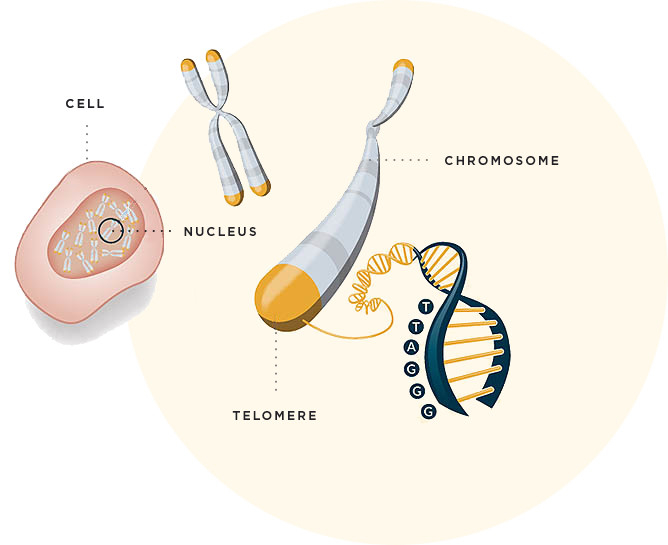 High ACE children seem “older” emotionally
They may prematurely age on a cellular level
Telomeres	
Protective cap on the end of DNA – Shoestring
As they erode, 
More likely to develop disease
Cells age faster
The BrainDefault Mode
Default mode – idling
Unites areas associated with memory and thought integration
Tells us what is relevant
Tells us what to do next
Chronic stress turns off default mode
What’s relevant
What do they need to do next
Brains never enter healthy idling position
Difficulty reacting appropriately
The BrainDefault Mode
Default mode – idling
Unites areas associated with memory and thought integration
Tells us what is relevant
Tells us what to do next
Chronic stress turns off default mode
What’s relevant
What do they need to do next
Brains never enter healthy idling position
Difficulty reacting appropriately
The BrainBrain-Body Pathway
Learning that immune system is connected to the brain
Lymph system, part of circulatory system, carries lymph
Fluid helps carry toxins out & immune cells in
Inflammatory chemicals released by chronic stress affect the body and the brain.
The BrainBrain-Body Pathway
Learning that immune system is connected to the brain
Lymph system, part of circulatory system, carries lymph
Fluid helps carry toxins out & immune cells in
Inflammatory chemicals released by chronic stress affect the body and the brain.
The BrainBrain-Body Pathway
Learning that immune system is connected to the brain
Lymph system, part of circulatory system, carries lymph
Fluid helps carry toxins out & immune cells in
Inflammatory chemicals released by chronic stress affect the body and the brain.
The BrainConnectivity
Chronic stress weakens connectivity between the prefrontal cortex and the hippocampus
Girls also displayed weaker connections between prefrontal cortex and the amygdala
Girls with both may seen any experience with a greater level of fear and anxiety
Higher risk for developing anxiety, depression, and could explain why twice as many females suffer from mood disorders
The BrainConnectivity
Chronic stress weakens connectivity between the prefrontal cortex and the hippocampus
Girls also displayed weaker connections between prefrontal cortex and the amygdala
Girls with both may seen any experience with a greater level of fear and anxiety
Higher risk for developing anxiety, depression, and could explain why twice as many females suffer from mood disorders
The BrainConnectivity
Chronic stress weakens connectivity between the prefrontal cortex and the hippocampus
Girls also displayed weaker connections between prefrontal cortex and the amygdala
Girls with both may seen any experience with a greater level of fear and anxiety
Higher risk for developing anxiety, depression, and could explain why twice as many females suffer from mood disorders
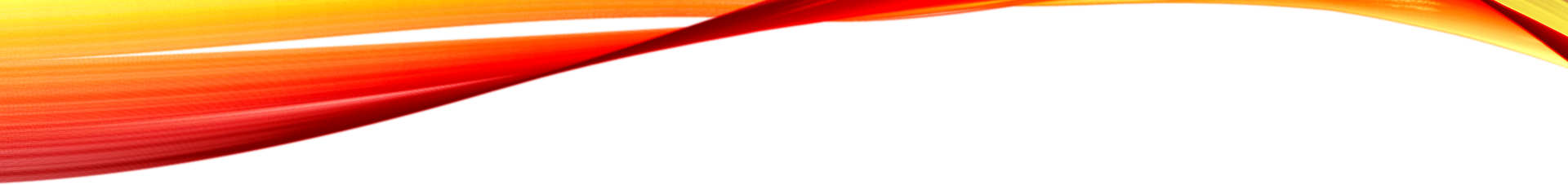 How does this effect Parenting?
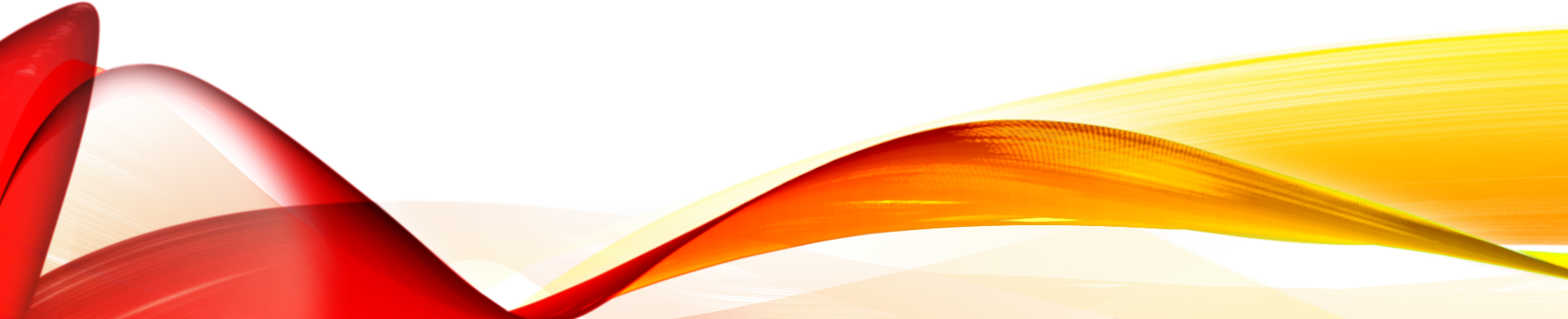 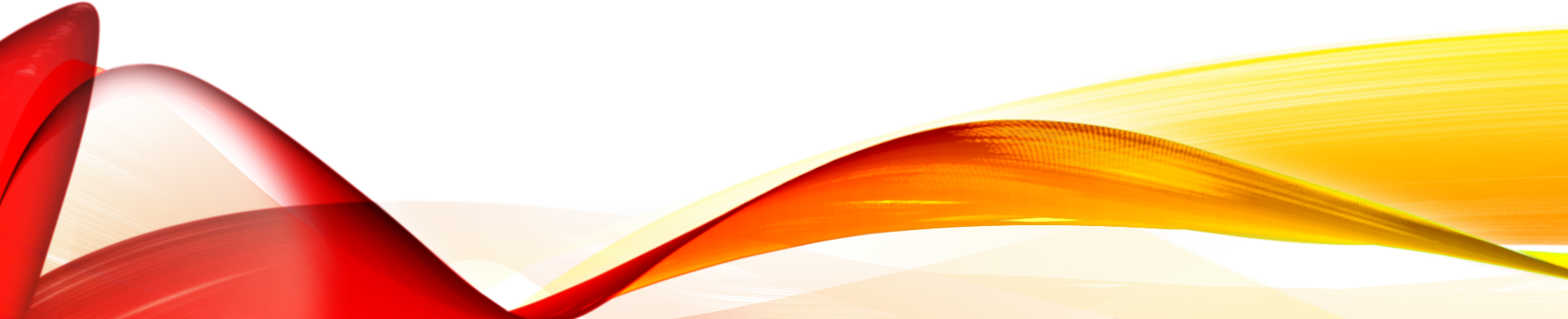 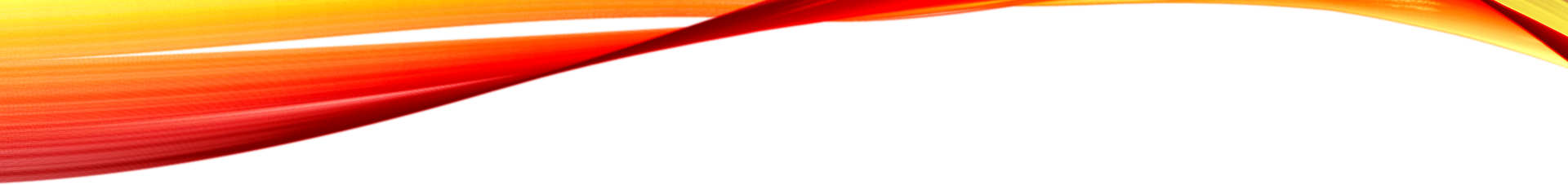 Correlations with Parenting
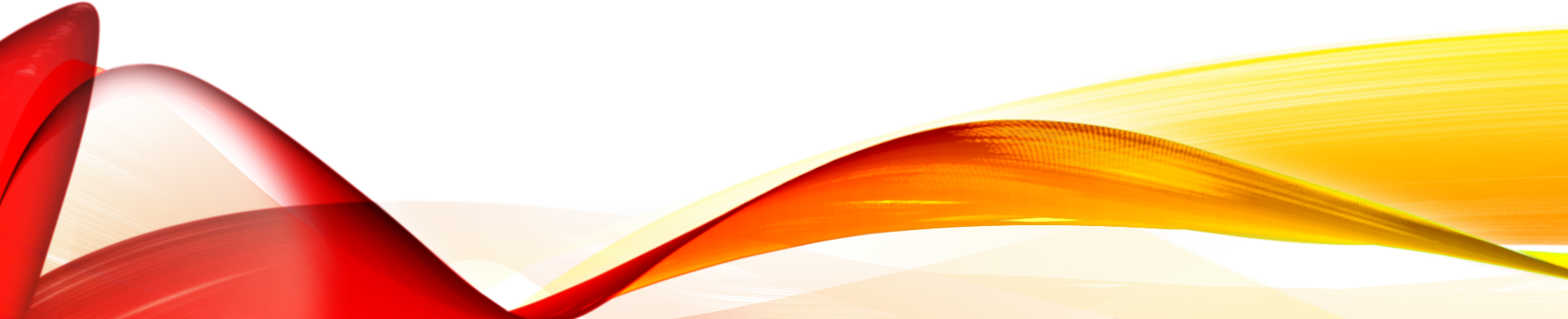 Intergenerational Transmission
Mothers ACEs are more closely correlated
In utero changes?
Primary caregiver?
Epigenetics
Depression in mothers
Poor parent-child attachment
Inherited Trauma
Inherited?
ACE Outcomes
ACE Categories
Emotional Abuse
Physical Abuse
Sexual Abuse
Emotional Neglect
Physical Neglect
Divorce or Separation from Parent
Witness to Domestic Violence
Household Substance Abuse
Household Mental Illness
Household Incarceration
Behavioral Issues 
Inappropriate Sex
High Risk Sex
Depression
Negative Health Outcomes 
Suicide Attempt
Divorce
Domestic Violence
Substance Use
Mental Illness
Sleep Disturbances
Incarceration
Inherited?
ACE Outcomes
ACE Categories
Behavioral Issues 
Inappropriate Sex
High Risk Sex
Depression
Negative Health Outcomes 
Suicide Attempt
Divorce
Domestic Violence
Substance Use
Mental Illness
Sleep Disturbances
Incarceration
Emotional Abuse
Physical Abuse
Sexual Abuse
Emotional Neglect
Physical Neglect
Loss of a Parent
Witness to Domestic Violence
Household Substance Abuse
Household Mental Illness
Household Incarceration
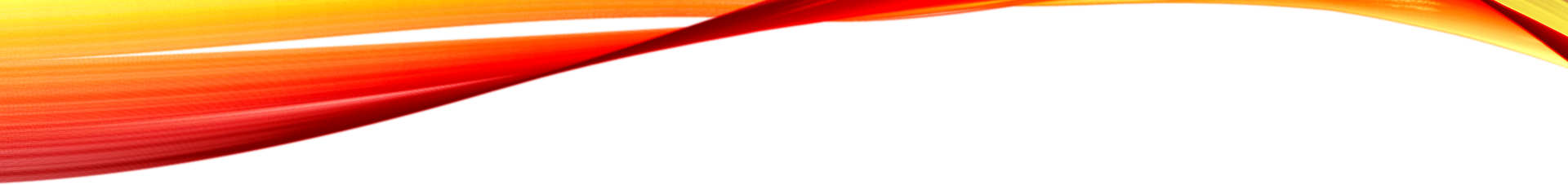 Attachment
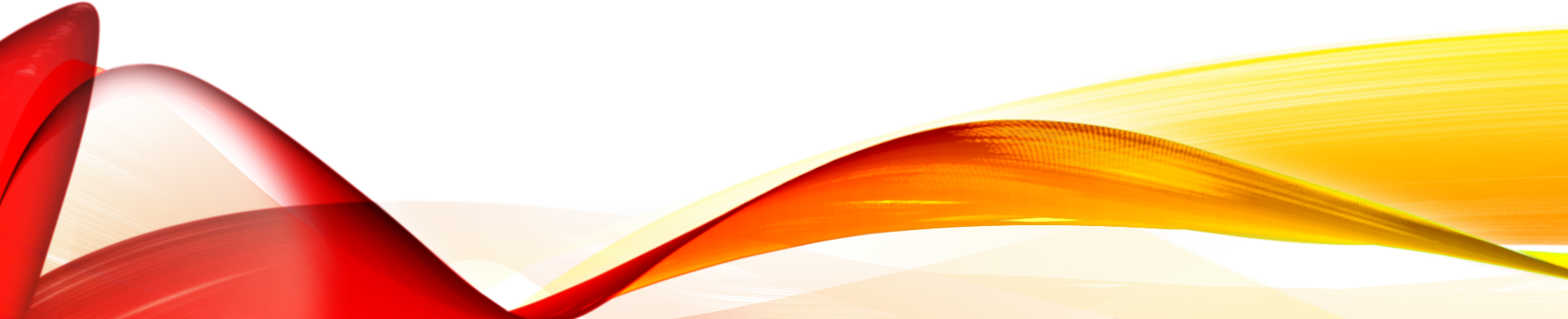 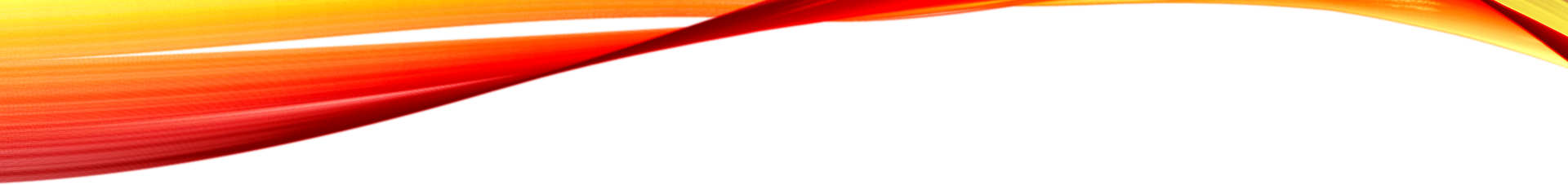 Attachment
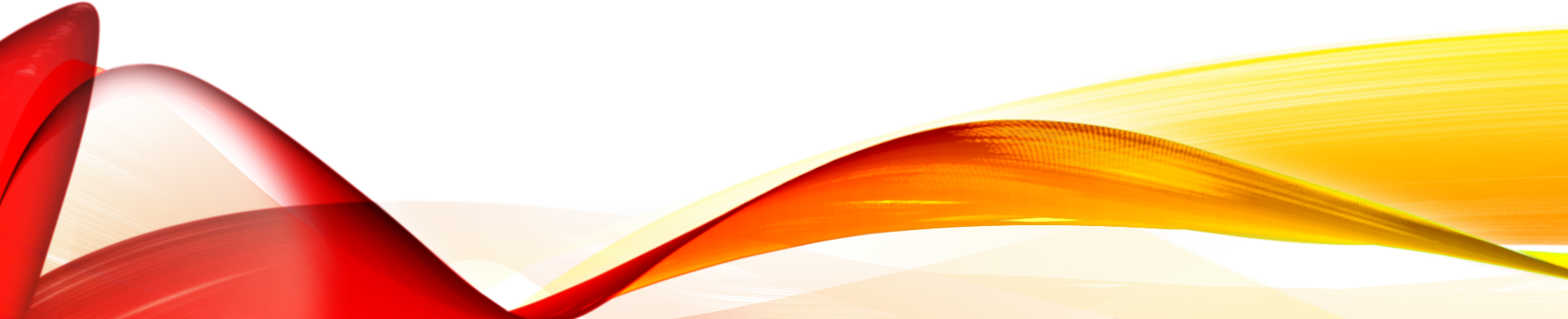 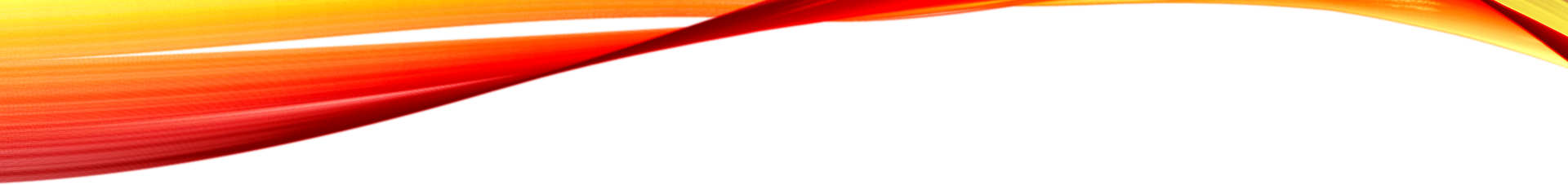 Attachment
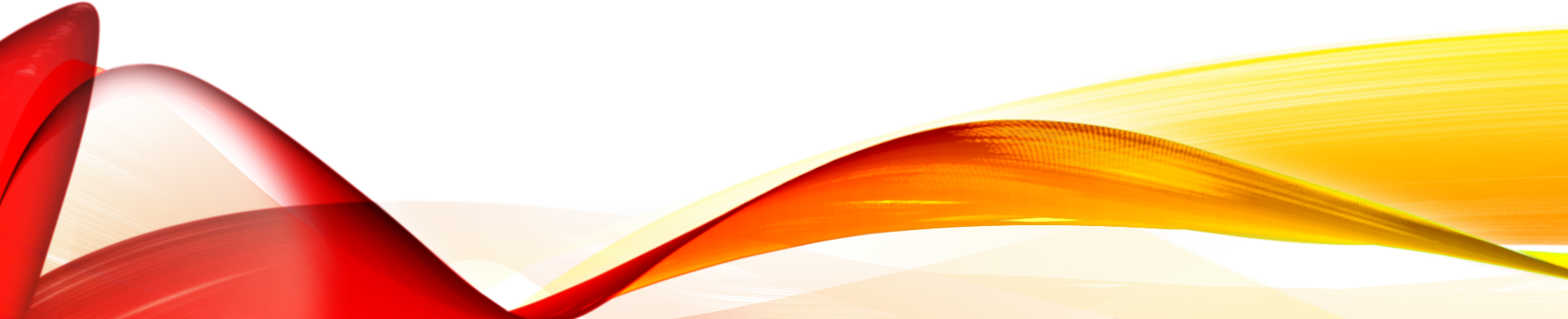 Attachment
Attachment is usually classified into 4 categories:
Secure – Autonomous 
Insecure – Dismissing
Insecure – Preoccupied
Unresolved/Disorganized/Fearful
In the Adult Attachment Interview (AAI), they add Cannot Classify as an additional category
When ≥4 ACES, 65% of AAIs Classified as Unresolved or Cannot Classify (U/CC)
Lack of emotional  support on ACE screening tool is associated with 72% AAI’s classified as U/CC
Increased ACEs and decreased emotional support increases likelihood of U/CC classification
Attachment
Attachment is usually classified into 4 categories:
Secure – Autonomous 
Insecure – Dismissing
Insecure – Preoccupied
Unresolved/Disorganized/Fearful
In the Adult Attachment Interview (AAI), they add Cannot Classify as an additional category
When ≥4 ACES, 65% of AAIs Classified as Unresolved or Cannot Classify (U/CC)
Lack of emotional  support on ACE screening tool is associated with 72% AAI’s classified as U/CC
Increased ACEs and decreased emotional support increases likelihood of U/CC classification
Attachment
Attachment is usually classified into 4 categories:
Secure – Autonomous 
Insecure – Dismissing
Insecure – Preoccupied
Unresolved/Disorganized/Fearful
In the Adult Attachment Interview (AAI), they add Cannot Classify as an additional category
When ≥4 ACES, 65% of AAIs Classified as Unresolved or Cannot Classify (U/CC)
Lack of emotional  support on ACE screening tool is associated with 72% AAI’s classified as U/CC
Increased ACEs and decreased emotional support increases likelihood of U/CC classification
Attachment
Attachment is usually classified into 4 categories:
Secure – Autonomous 
Insecure – Dismissing
Insecure – Preoccupied
Unresolved/Disorganized/Fearful
In the Adult Attachment Interview (AAI), they add Cannot Classify as an additional category
When ≥4 ACES, 65% of AAIs Classified as Unresolved or Cannot Classify (U/CC)
Lack of emotional  support on ACE screening tool is associated with 72% AAI’s classified as U/CC
Increased ACEs and decreased emotional support increases likelihood of U/CC classification
Attachment
U/CC parents prone to being overwhelmed by frightened or frightening responses to their children
 Mothers with the ACE “witnessing IPV” more likely have U/CC classification – 
highly correlated with 4+ACEs
Maternal depression and attachment styles are mediators of maternal ACEs and child behavior at 5 years 
U/CC is a predictor of most troubling infant-parent relationship, in which fear and disorganizations predominate
Disorganized parent-child relationship is predictive of
externalizing disorders in later childhood 
PTSD in middle childhood
dissociation across teen years
borderline symptoms in early adulthood
Attachment
U/CC parents prone to being overwhelmed by frightened or frightening responses to their children
 Mothers with the ACE “witnessing IPV” more likely have U/CC classification – 
highly correlated with 4+ACEs
Maternal depression and attachment styles are mediators of maternal ACEs and child behavior at 5 years 
U/CC is a predictor of most troubling infant-parent relationship, in which fear and disorganizations predominate
Disorganized parent-child relationship is predictive of
externalizing disorders in later childhood 
PTSD in middle childhood
dissociation across teen years
borderline symptoms in early adulthood
Attachment
U/CC parents prone to being overwhelmed by frightened or frightening responses to their children
 Mothers with the ACE “witnessing IPV” more likely have U/CC classification – 
highly correlated with 4+ACEs
Maternal depression and attachment styles are mediators of maternal ACEs and child behavior at 5 years 
U/CC is a predictor of most troubling infant-parent relationship, in which fear and disorganizations predominate
Disorganized parent-child relationship is predictive of
externalizing disorders in later childhood 
PTSD in middle childhood
dissociation across teen years
borderline symptoms in early adulthood
Attachment
U/CC parents prone to being overwhelmed by frightened or frightening responses to their children
 Mothers with the ACE “witnessing IPV” more likely have U/CC classification – 
highly correlated with 4+ACEs
Maternal depression and attachment styles are mediators of maternal ACEs and child behavior at 5 years 
U/CC is a predictor of most troubling infant-parent relationship, in which fear and disorganizations predominate
Disorganized parent-child relationship is predictive of
externalizing disorders in later childhood 
PTSD in middle childhood
dissociation across teen years
borderline symptoms in early adulthood
Attachment
U/CC parents prone to being overwhelmed by frightened or frightening responses to their children
 Mothers with the ACE “witnessing IPV” more likely have U/CC classification – 
highly correlated with 4+ACEs
Maternal depression and attachment styles are mediators of maternal ACEs and child behavior at 5 years 
U/CC is a predictor of most troubling infant-parent relationship, in which fear and disorganizations predominate
Disorganized parent-child relationship is predictive of
externalizing disorders in later childhood 
PTSD in middle childhood
dissociation across teen years
borderline symptoms in early adulthood
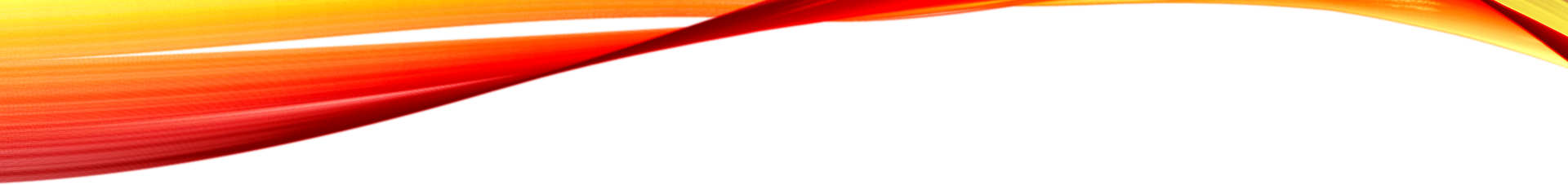 Parenting stress
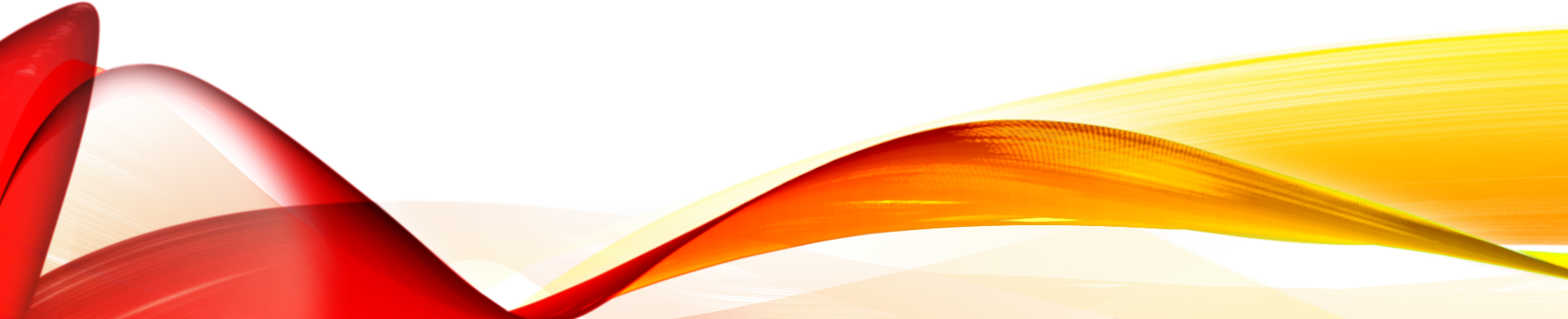 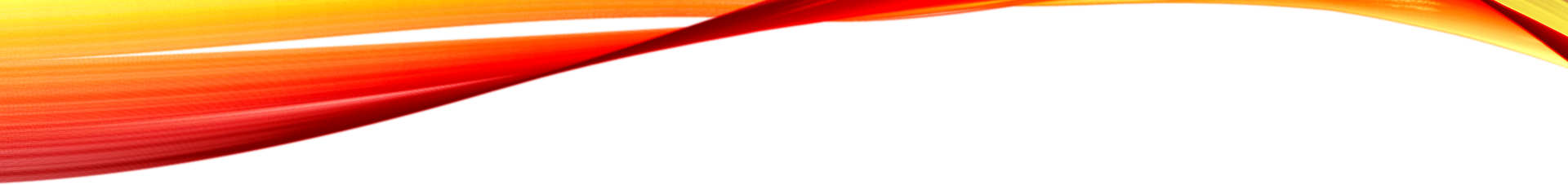 Parenting stress
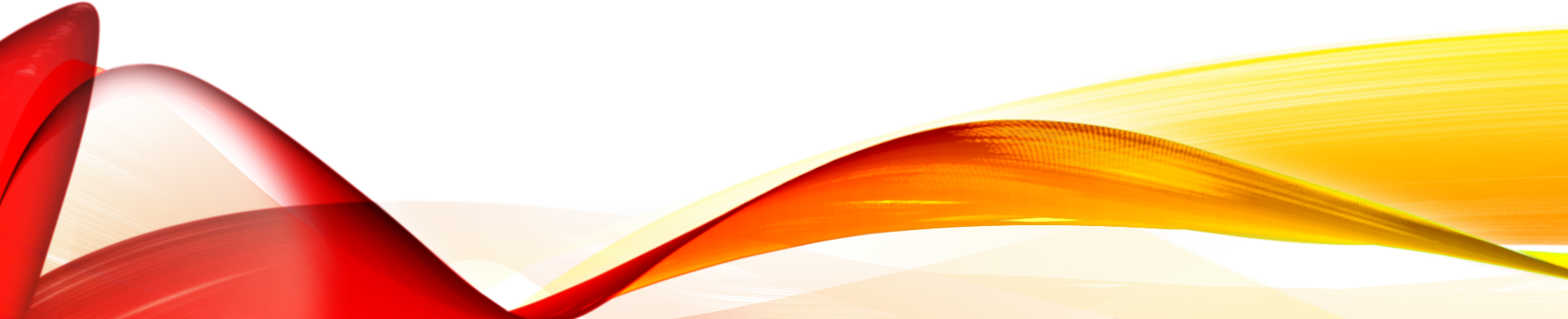 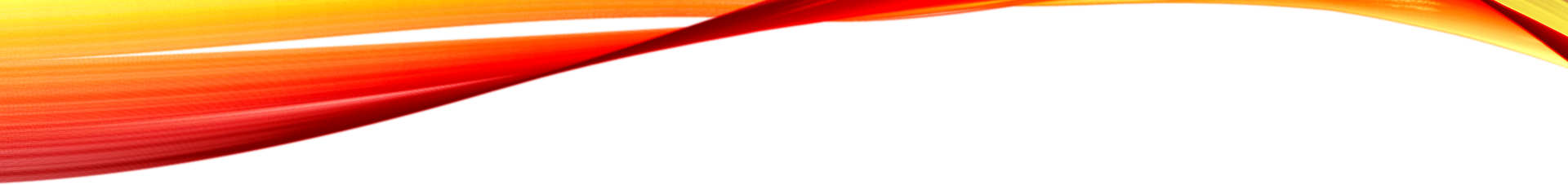 Parenting stress
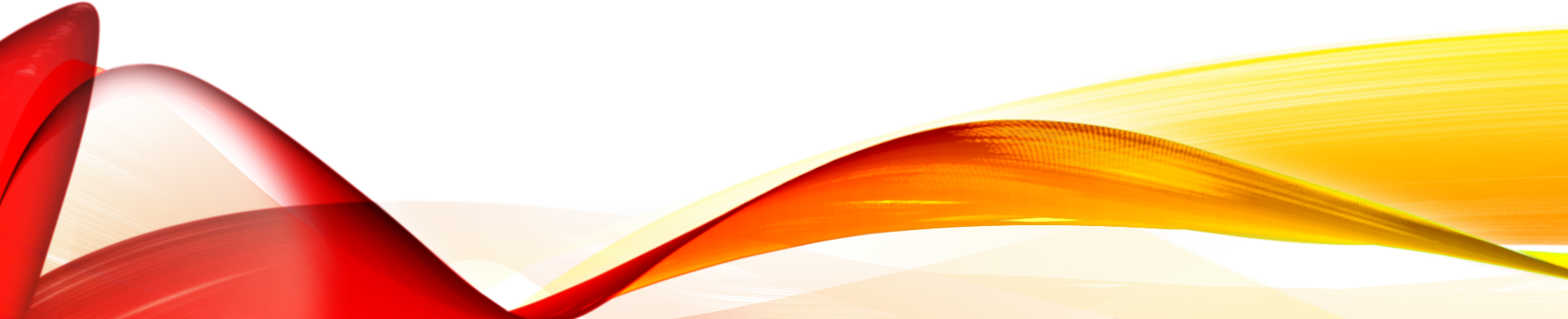 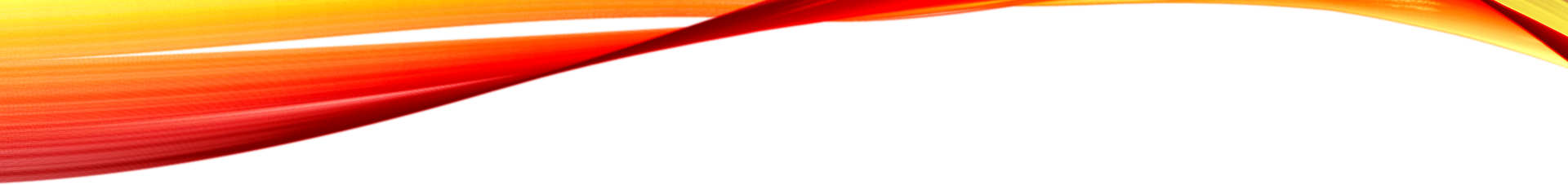 Parenting stress
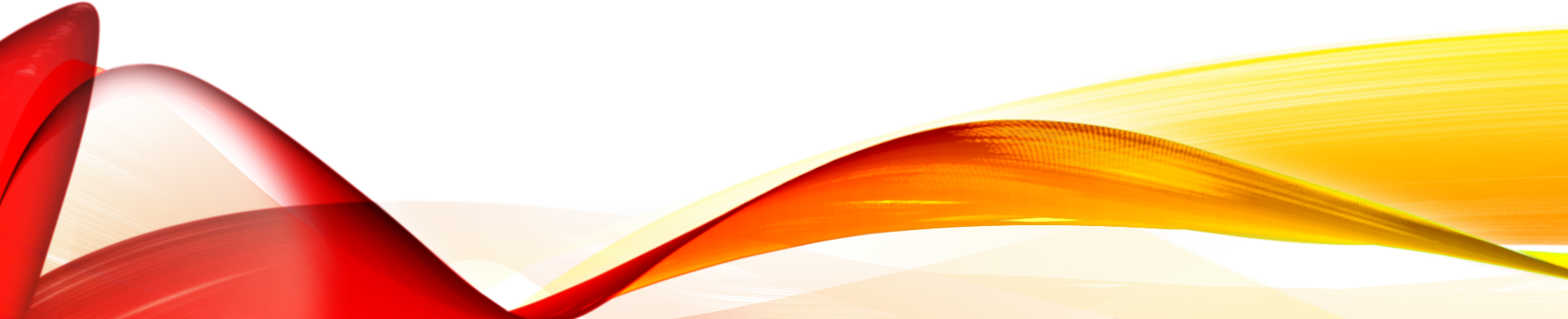 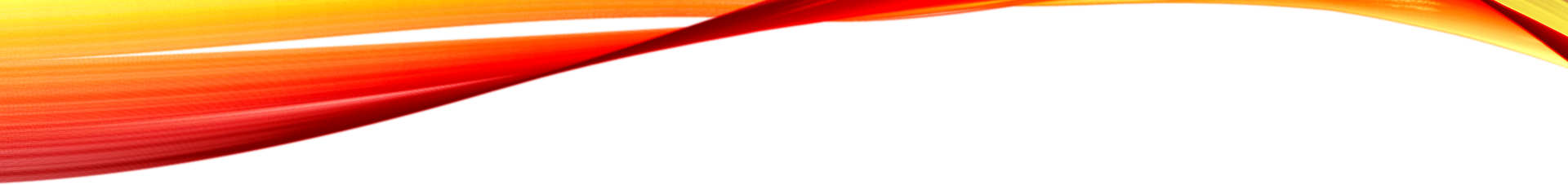 Parenting stress
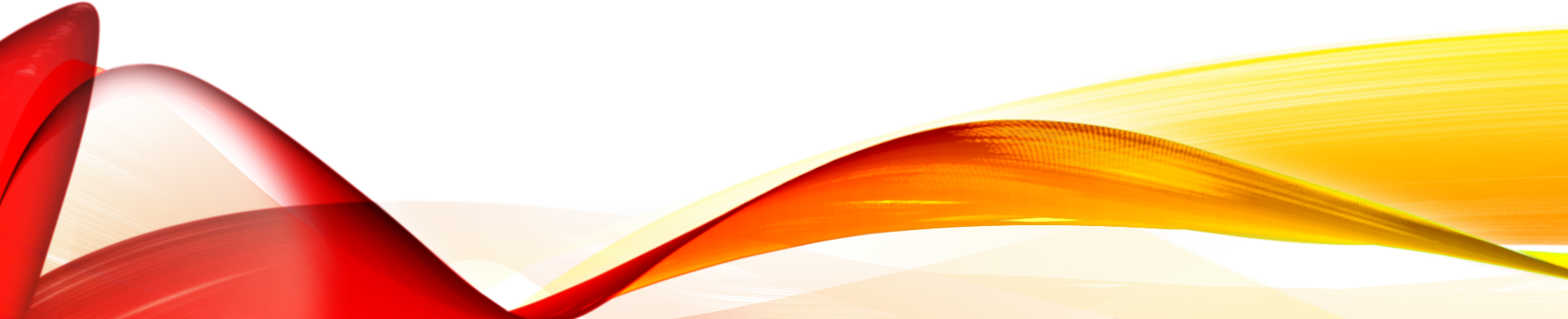 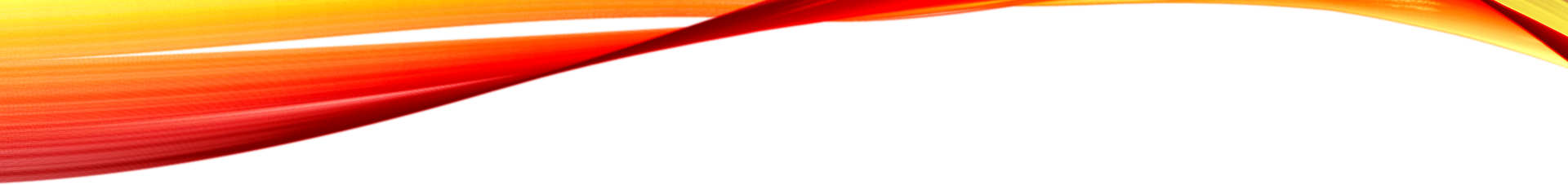 Parenting stress
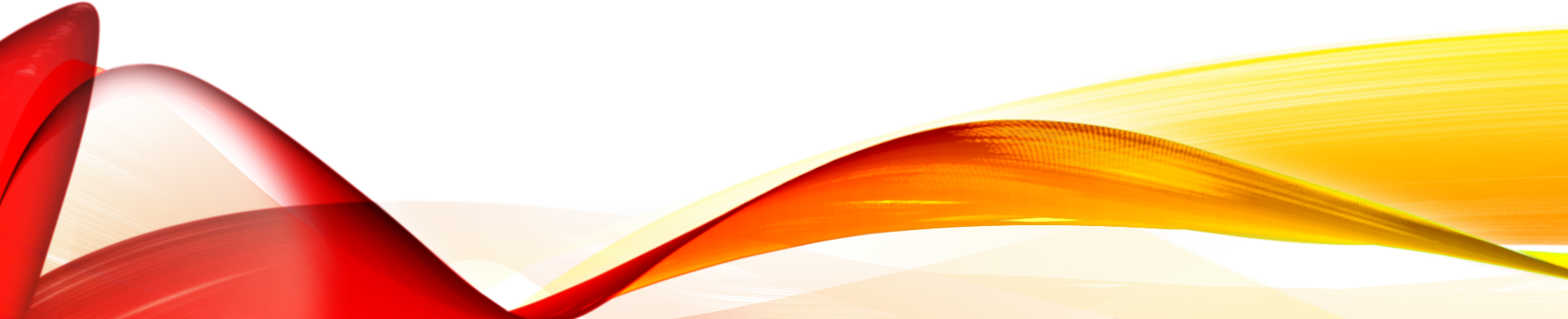 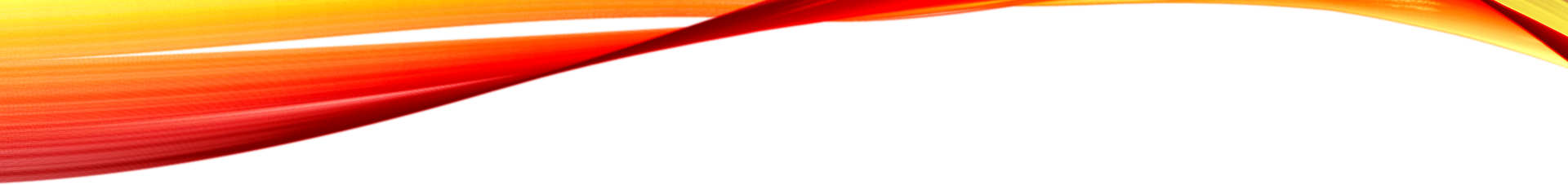 Parenting stress
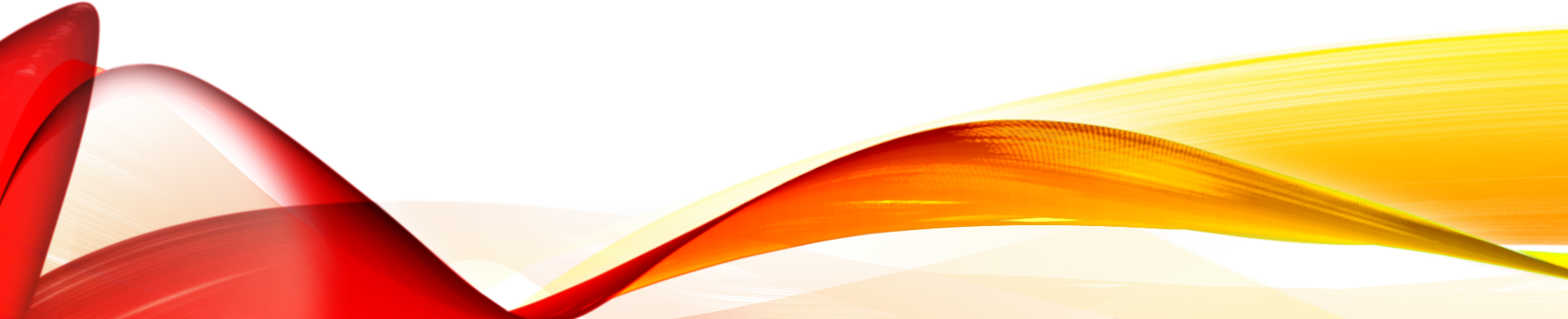 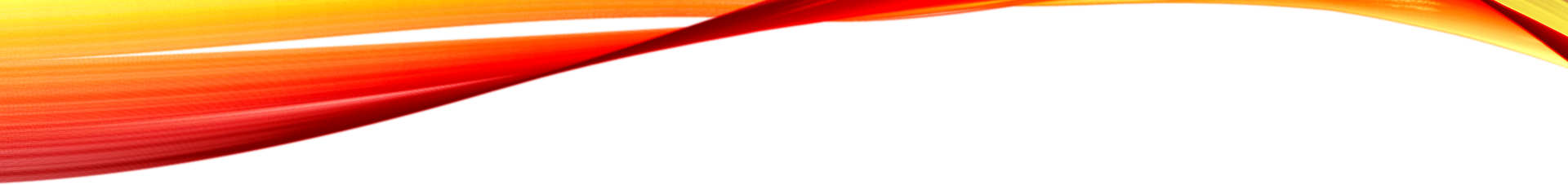 Parenting stress
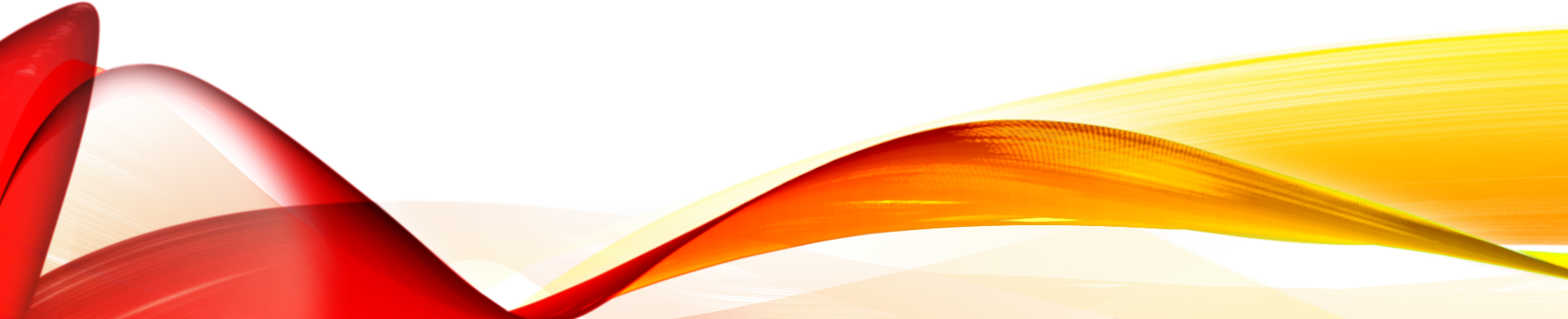 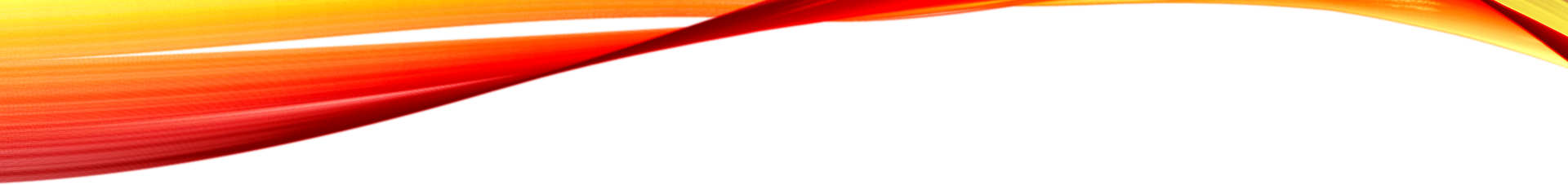 Parenting stress
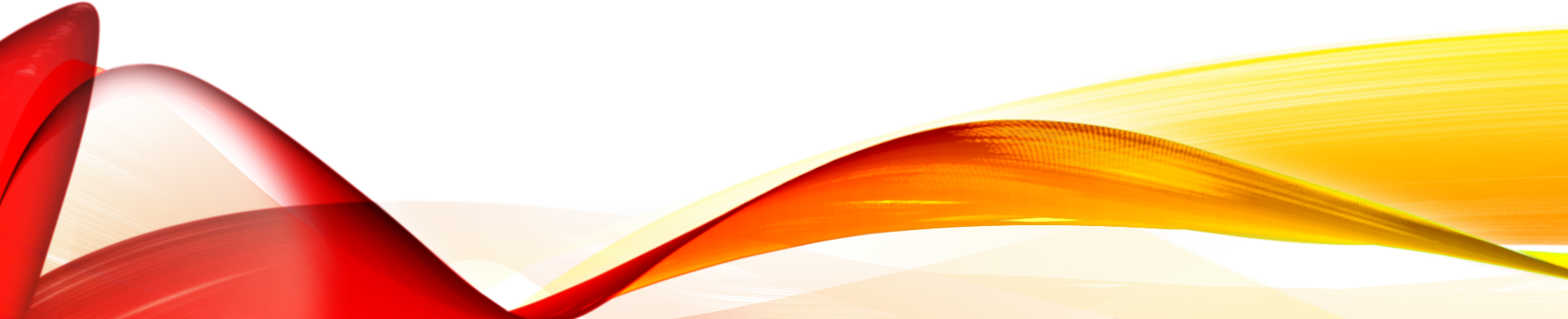 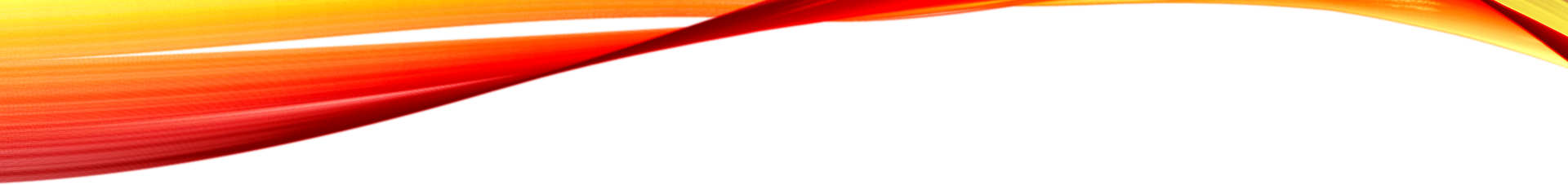 Parenting stress
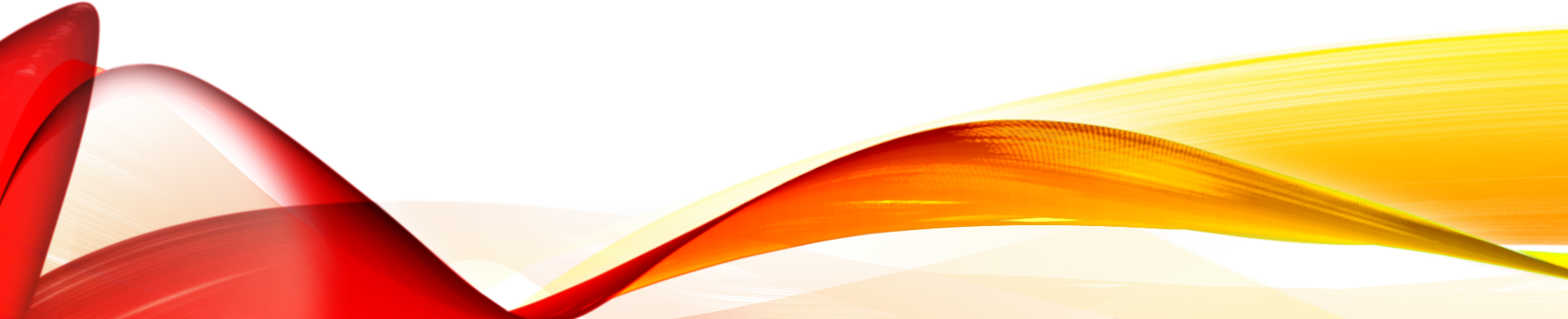 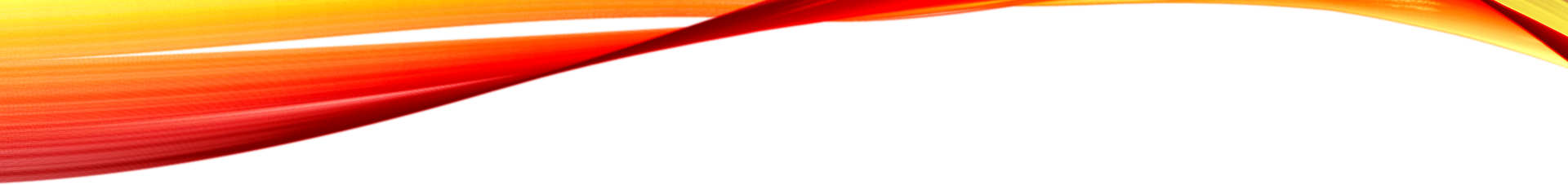 Parenting stress
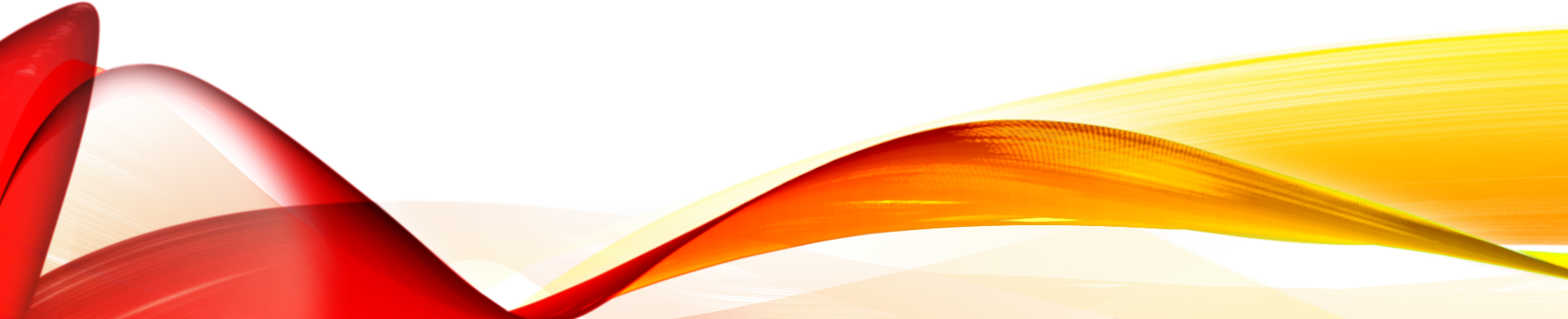 Parenting Behavior
More likely to spank and use corporal punishment as parenting strategies (physical abuse)
Less sensitive with infants (physical and/or emotional abuse)
Increased hostile intrusive behaviors toward infants (physical and/or emotional abuse)
Decreased emotional availability (emotional neglect)
Decreased involvement with their infants (emotional or physical neglect)
Vulnerable living conditions such as food insecurity (physical neglect)
Failure to identify and read emotional cues (emotional abuse and/or neglect)
Parenting Behavior
More likely to spank and use corporal punishment as parenting strategies (physical abuse)
Less sensitive with infants (physical and/or emotional abuse)
Increased hostile intrusive behaviors toward infants (physical and/or emotional abuse)
Decreased emotional availability (emotional neglect)
Decreased involvement with their infants (emotional or physical neglect)
Vulnerable living conditions such as food insecurity (physical neglect)
Failure to identify and read emotional cues (emotional abuse and/or neglect)
Parenting Behavior
More likely to spank and use corporal punishment as parenting strategies (physical abuse)
Less sensitive with infants (physical and/or emotional abuse)
Increased hostile intrusive behaviors toward infants (physical and/or emotional abuse)
Decreased emotional availability (emotional neglect)
Decreased involvement with their infants (emotional or physical neglect)
Vulnerable living conditions such as food insecurity (physical neglect)
Failure to identify and read emotional cues (emotional abuse and/or neglect)
Parenting Behavior
More likely to spank and use corporal punishment as parenting strategies (physical abuse)
Less sensitive with infants (physical and/or emotional abuse)
Increased hostile intrusive behaviors toward infants (physical and/or emotional abuse)
Decreased emotional availability (emotional neglect)
Decreased involvement with their infants (emotional or physical neglect)
Vulnerable living conditions such as food insecurity (physical neglect)
Failure to identify and read emotional cues (emotional abuse and/or neglect)
Parenting Behavior
More likely to spank and use corporal punishment as parenting strategies (physical abuse)
Less sensitive with infants (physical and/or emotional abuse)
Increased hostile intrusive behaviors toward infants (physical and/or emotional abuse)
Decreased emotional availability (emotional neglect)
Decreased involvement with their infants (emotional or physical neglect)
Vulnerable living conditions such as food insecurity (physical neglect)
Failure to identify and read emotional cues (emotional abuse and/or neglect)
Parenting Behavior
More likely to spank and use corporal punishment as parenting strategies (physical abuse)
Less sensitive with infants (physical and/or emotional abuse)
Increased hostile intrusive behaviors toward infants (physical and/or emotional abuse)
Decreased emotional availability (emotional neglect)
Decreased involvement with their infants (emotional or physical neglect)
Vulnerable living conditions such as food insecurity (physical neglect)
Failure to identify and read emotional cues (emotional abuse and/or neglect)
Parenting Behavior
More likely to spank and use corporal punishment as parenting strategies (physical abuse)
Less sensitive with infants (physical and/or emotional abuse)
Increased hostile intrusive behaviors toward infants (physical and/or emotional abuse)
Decreased emotional availability (emotional neglect)
Decreased involvement with their infants (emotional or physical neglect)
Vulnerable living conditions such as food insecurity (physical neglect)
Failure to identify and read emotional cues (emotional abuse and/or neglect)
Parenting Behavior
More likely to spank and use corporal punishment as parenting strategies (physical abuse)
Less sensitive with infants (physical and/or emotional abuse)
Increased hostile intrusive behaviors toward infants (physical and/or emotional abuse)
Decreased emotional availability (emotional neglect)
Decreased involvement with their infants (emotional or physical neglect)
Vulnerable living conditions such as food insecurity (physical neglect)
Failure to identify and read emotional cues (emotional abuse and/or neglect)
Parenting Behavior
More likely to spank and use corporal punishment as parenting strategies (physical abuse)
Less sensitive with infants (physical and/or emotional abuse)
Increased hostile intrusive behaviors toward infants (physical and/or emotional abuse)
Decreased emotional availability (emotional neglect)
Decreased involvement with their infants (emotional or physical neglect)
Vulnerable living conditions such as food insecurity (physical neglect)
Failure to identify and read emotional cues (emotional abuse and/or neglect)
Parenting Behavior
More likely to spank and use corporal punishment as parenting strategies (physical abuse)
Less sensitive with infants (physical and/or emotional abuse)
Increased hostile intrusive behaviors toward infants (physical and/or emotional abuse)
Decreased emotional availability (emotional neglect)
Decreased involvement with their infants (emotional or physical neglect)
Vulnerable living conditions such as food insecurity (physical neglect)
Failure to identify and read emotional cues (emotional abuse and/or neglect)
Parenting Behavior
More likely to spank and use corporal punishment as parenting strategies (physical abuse)
Less sensitive with infants (physical and/or emotional abuse)
Increased hostile intrusive behaviors toward infants (physical and/or emotional abuse)
Decreased emotional availability (emotional neglect)
Decreased involvement with their infants (emotional or physical neglect)
Vulnerable living conditions such as food insecurity (physical neglect)
Failure to identify and read emotional cues (emotional abuse and/or neglect)
Parenting Behavior
More likely to spank and use corporal punishment as parenting strategies (physical abuse)
Less sensitive with infants (physical and/or emotional abuse)
Increased hostile intrusive behaviors toward infants (physical and/or emotional abuse)
Decreased emotional availability (emotional neglect)
Decreased involvement with their infants (emotional or physical neglect)
Vulnerable living conditions such as food insecurity (physical neglect)
Failure to identify and read emotional cues (emotional abuse and/or neglect)
Parenting Behavior
More likely to spank and use corporal punishment as parenting strategies (physical abuse)
Less sensitive with infants (physical and/or emotional abuse)
Increased hostile intrusive behaviors toward infants (physical and/or emotional abuse)
Decreased emotional availability (emotional neglect)
Decreased involvement with their infants (emotional or physical neglect)
Vulnerable living conditions such as food insecurity (physical neglect)
Failure to identify and read emotional cues (emotional abuse and/or neglect)
Parenting Behavior
More likely to spank and use corporal punishment as parenting strategies (physical abuse)
Less sensitive with infants (physical and/or emotional abuse)
Increased hostile intrusive behaviors toward infants (physical and/or emotional abuse)
Decreased emotional availability (emotional neglect)
Decreased involvement with their infants (emotional or physical neglect)
Vulnerable living conditions such as food insecurity (physical neglect)
Failure to identify and read emotional cues (emotional abuse and/or neglect)
Triggers of Traumatic Stress
Infant Crying
Parental Ace = Verbal Abuse
May lead to = Neglect
Baby Not Sleeping
Parental Ace = Loss of a Parent or Emotional Neglect
May lead to = Emotional or Physical Abuse
Changing Diapers
Parental ACE = Sexual Abuse
May lead to = Physical Neglect
Toddler Hitting
Parental ACE = Physical Abuse
May lead to = Emotional and/or Physical Neglect and/or Abuse
Hugging
Parental ACE = Sexual Abuse
May lead to = Emotional Neglect
Toddler Eating
Parental Ace = Physical Neglect
May lead to = Emotional Abuse or Physical Neglect
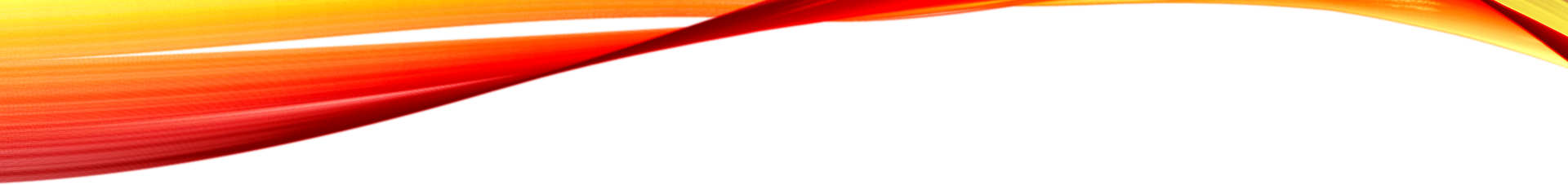 Increased Risk of Developmental Delay
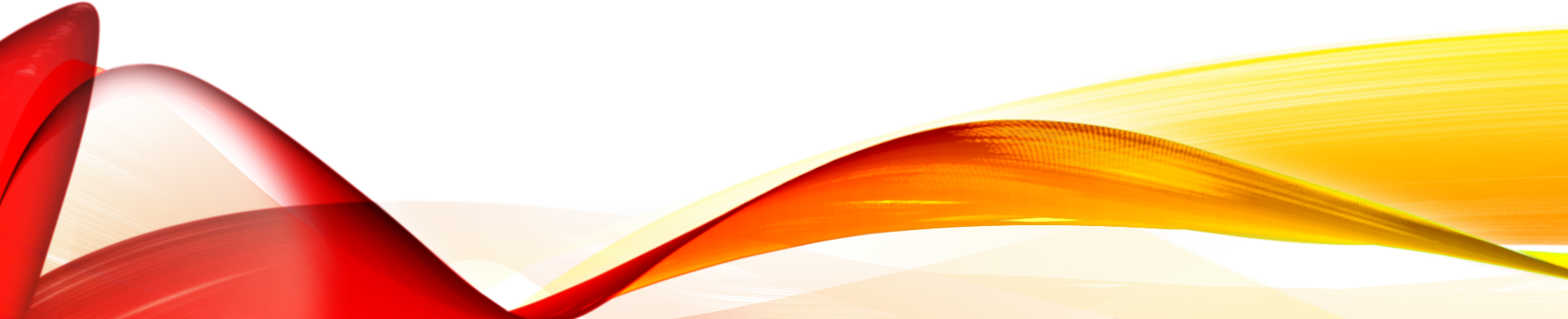 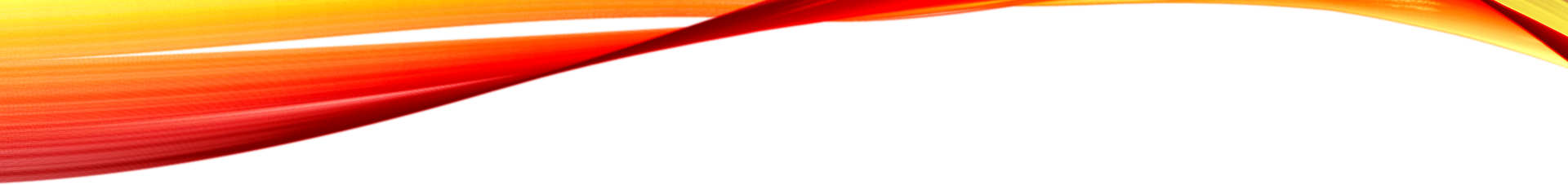 Increased Risk of Developmental Delay
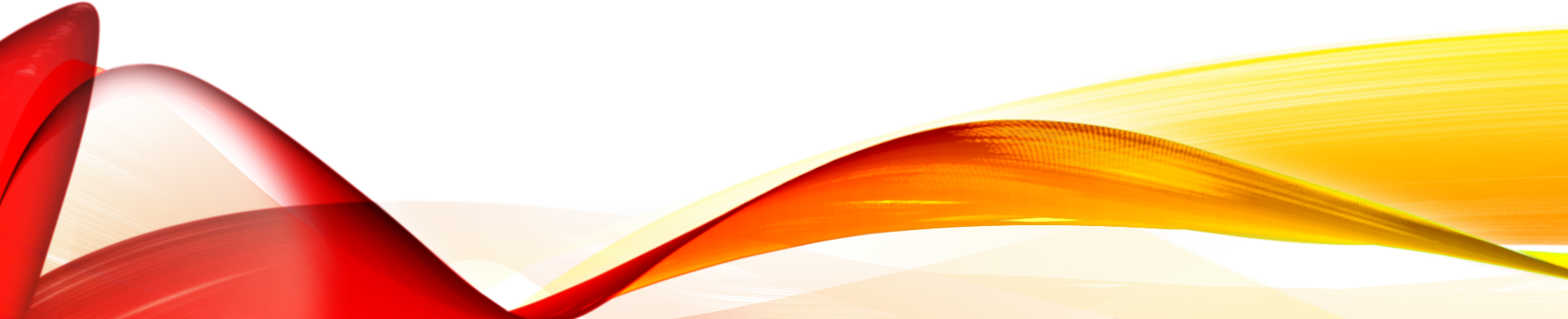 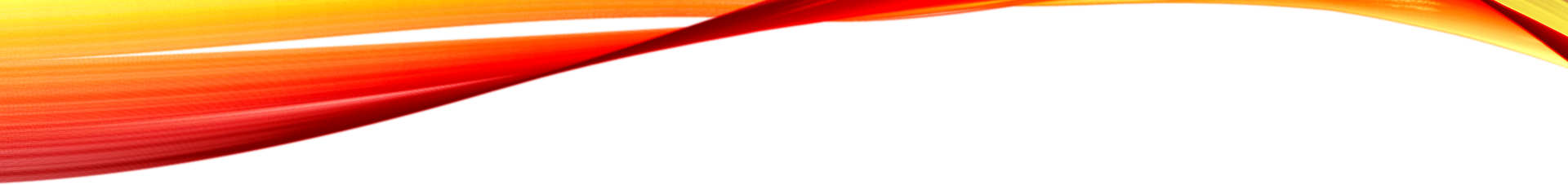 Increased Risk of Developmental Delay
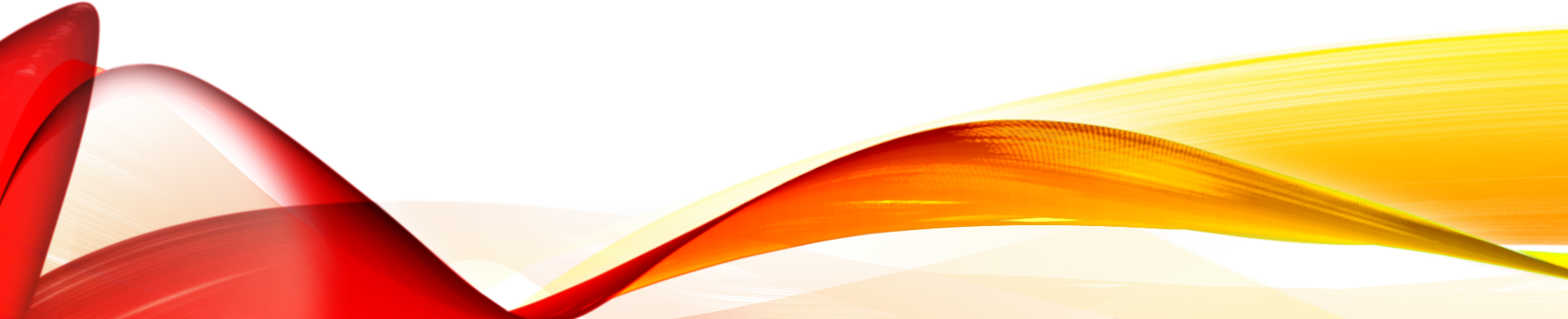 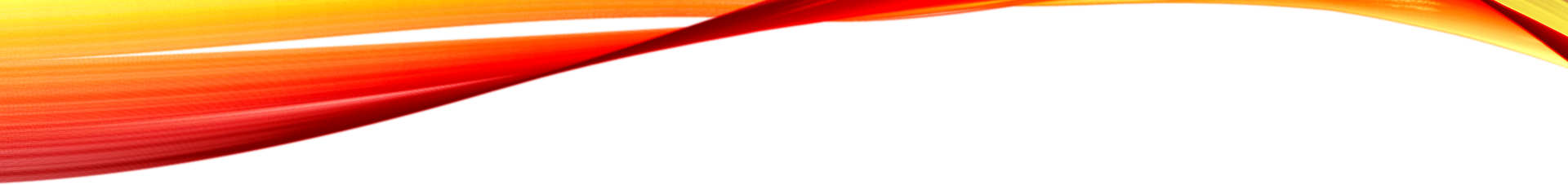 Increased Risk of Developmental Delay
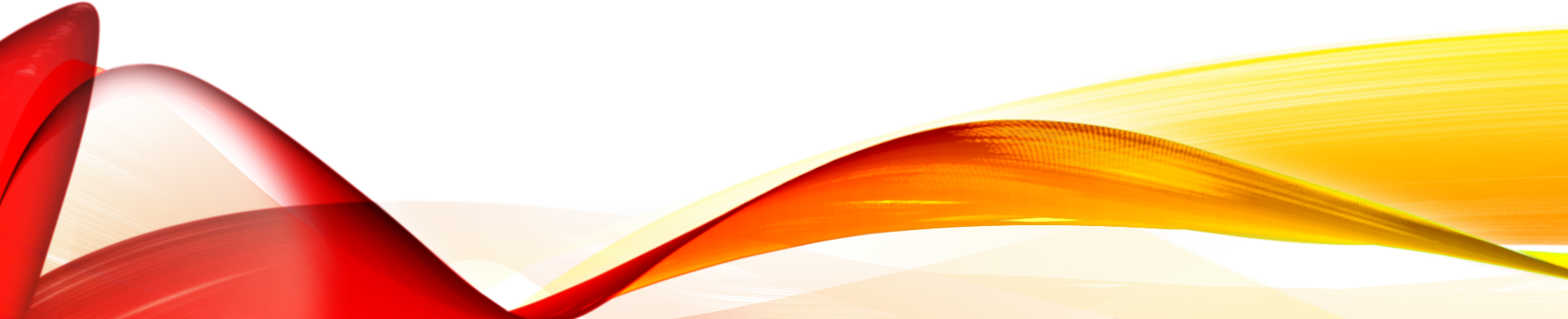 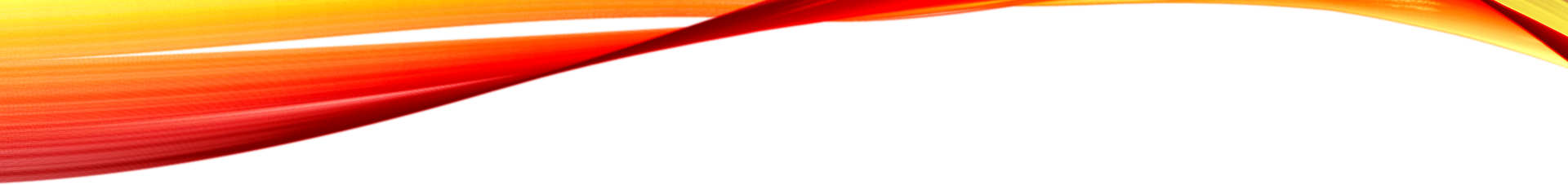 Child Emotional Distress
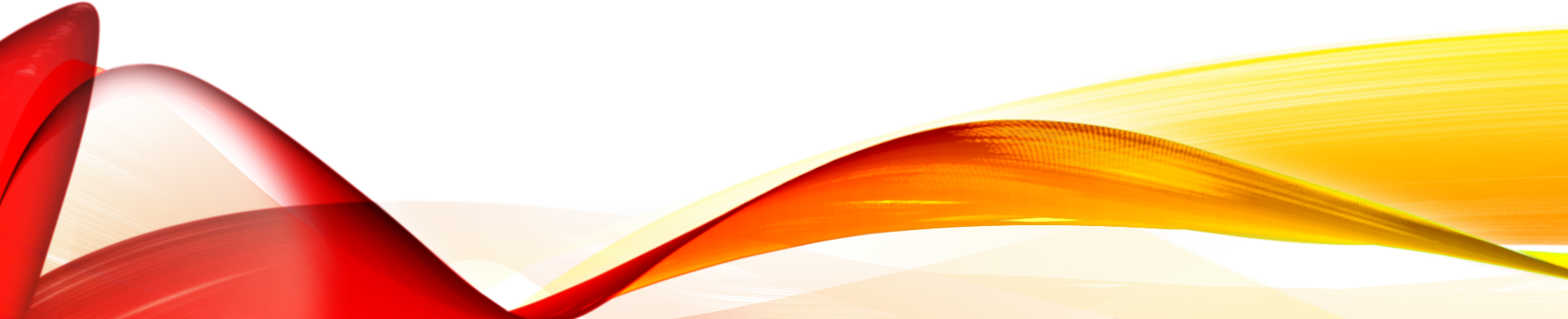 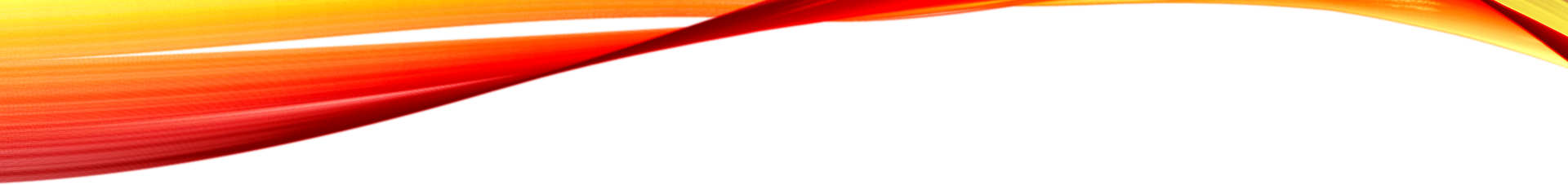 Child Emotional Distress
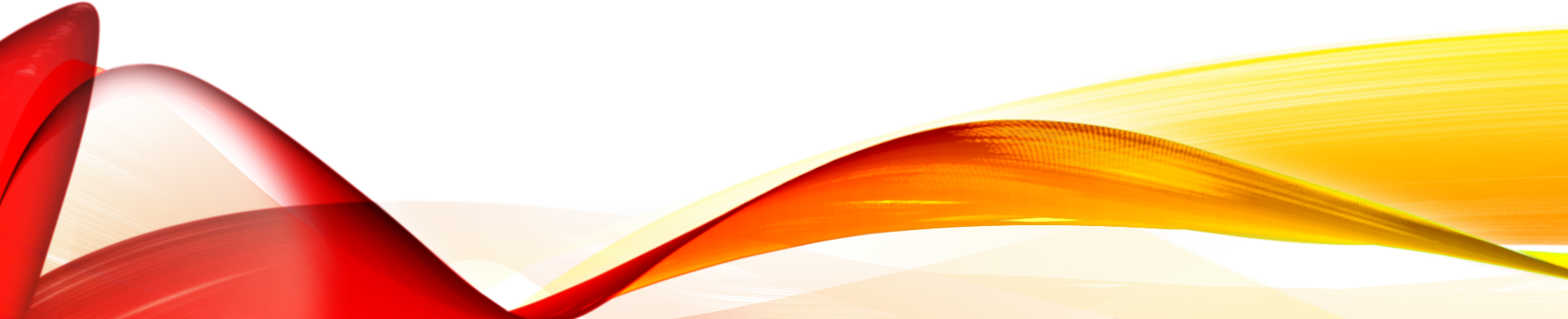 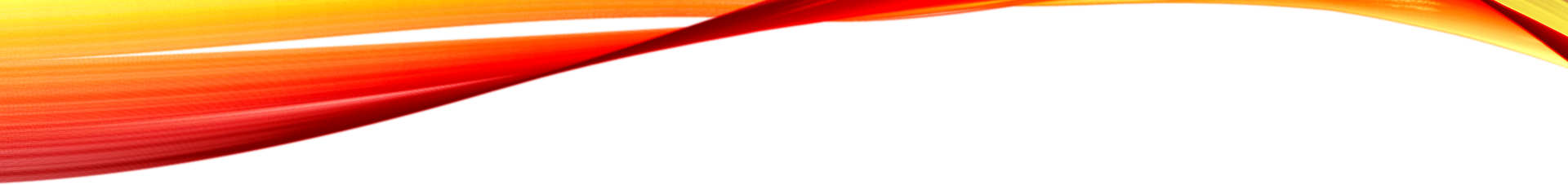 Child Emotional Distress
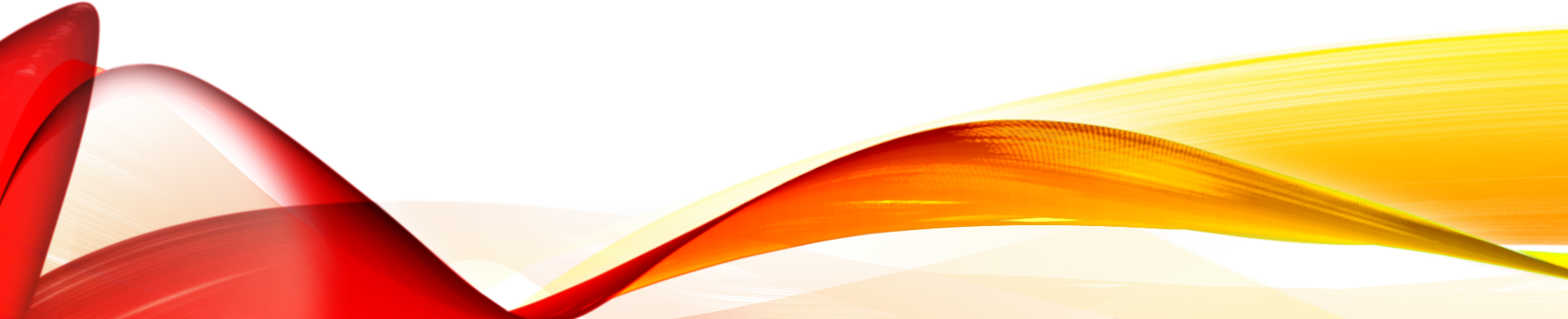 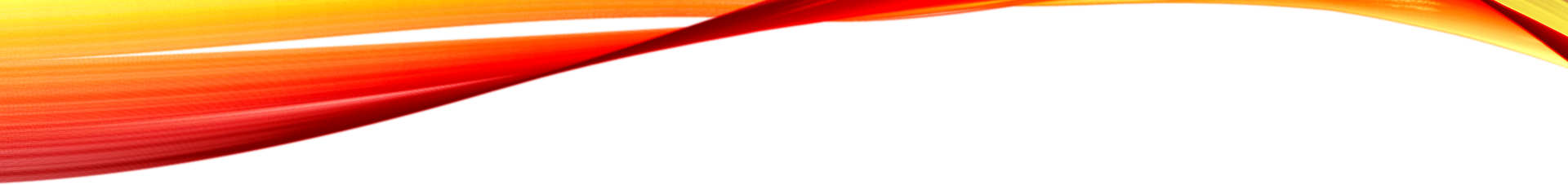 Child Emotional Distress
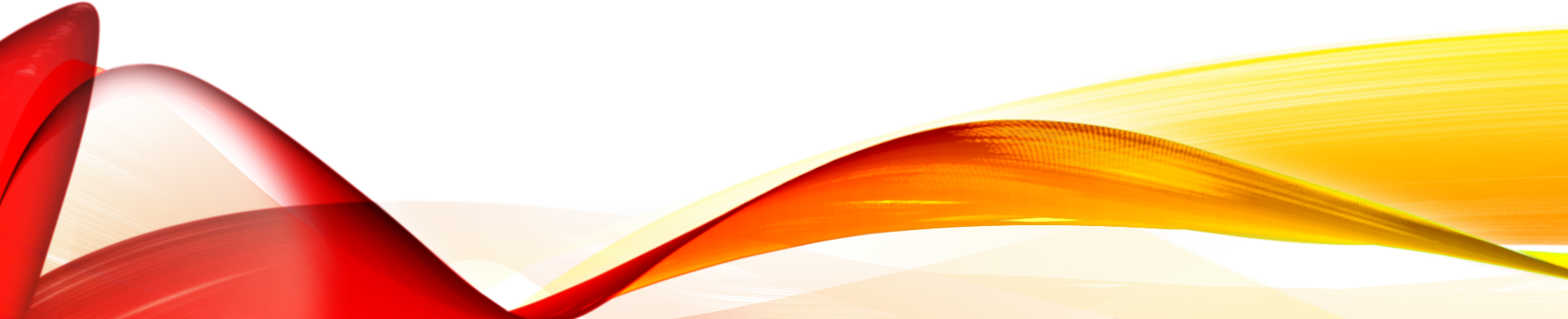 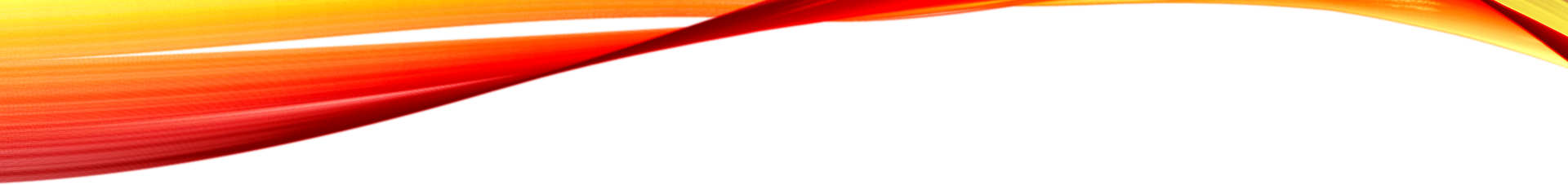 Child Emotional Distress
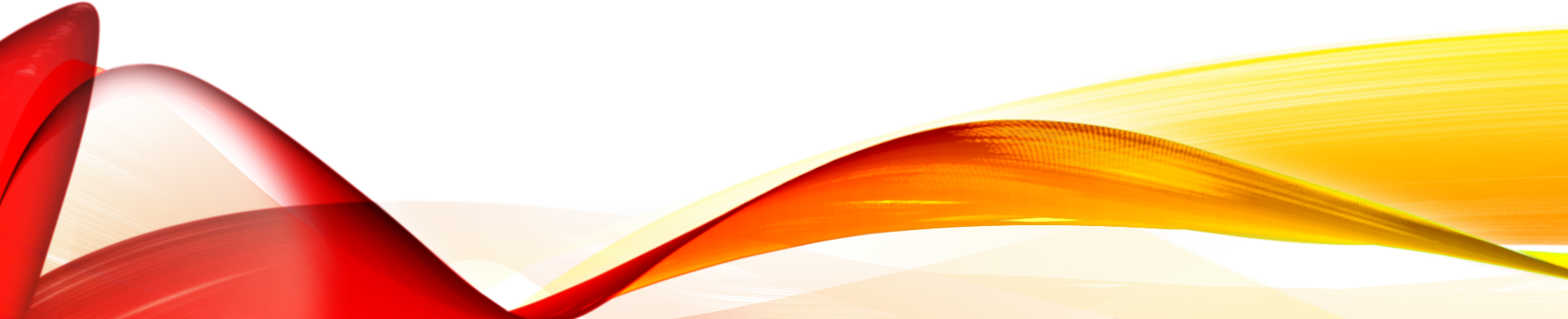 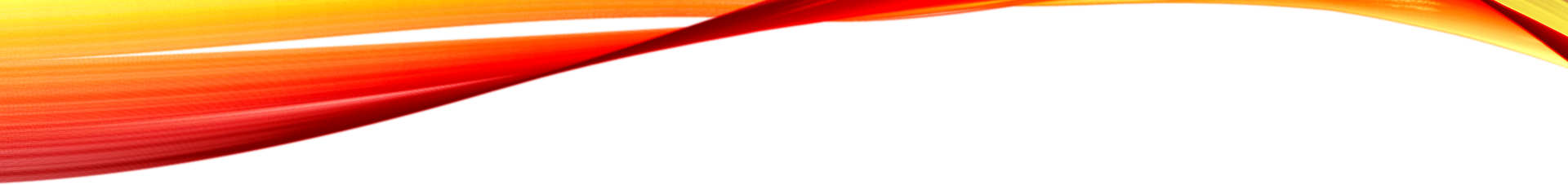 Behavioral issues
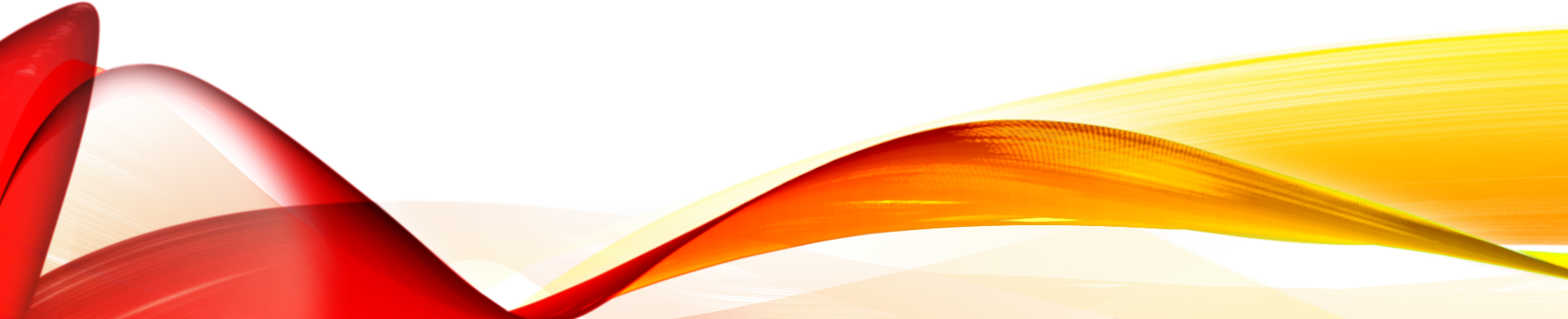 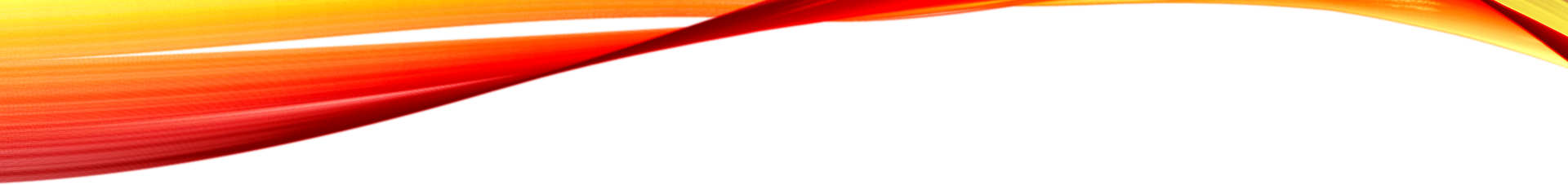 Behavioral issues
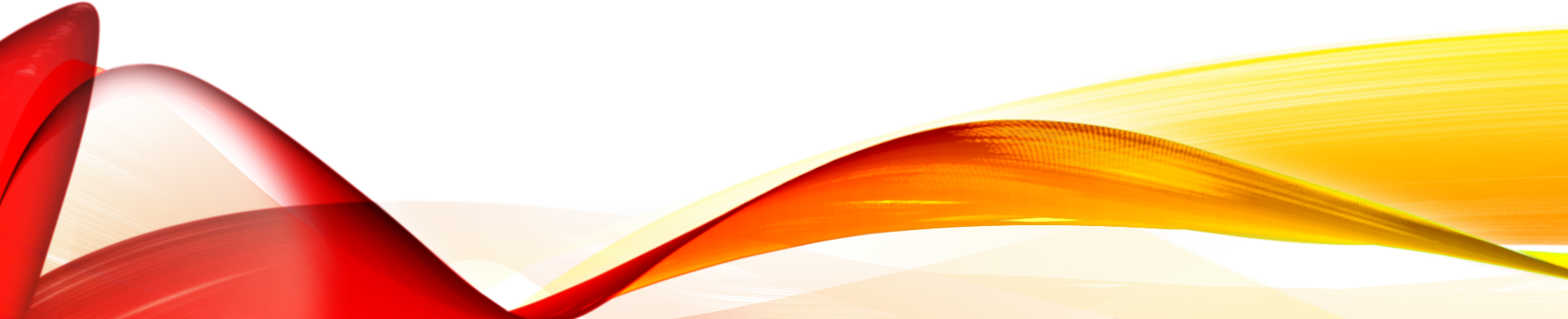 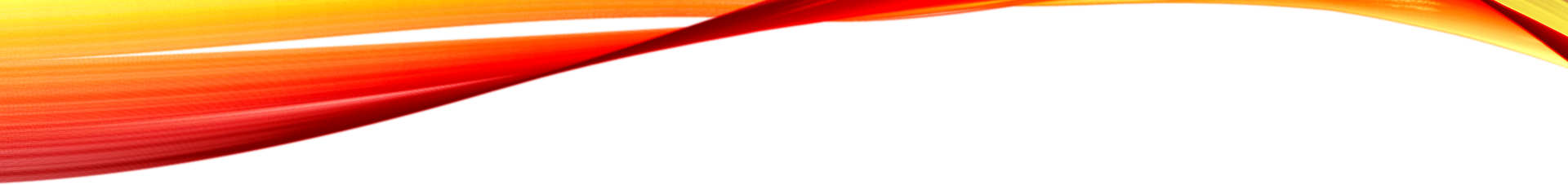 Behavioral issues
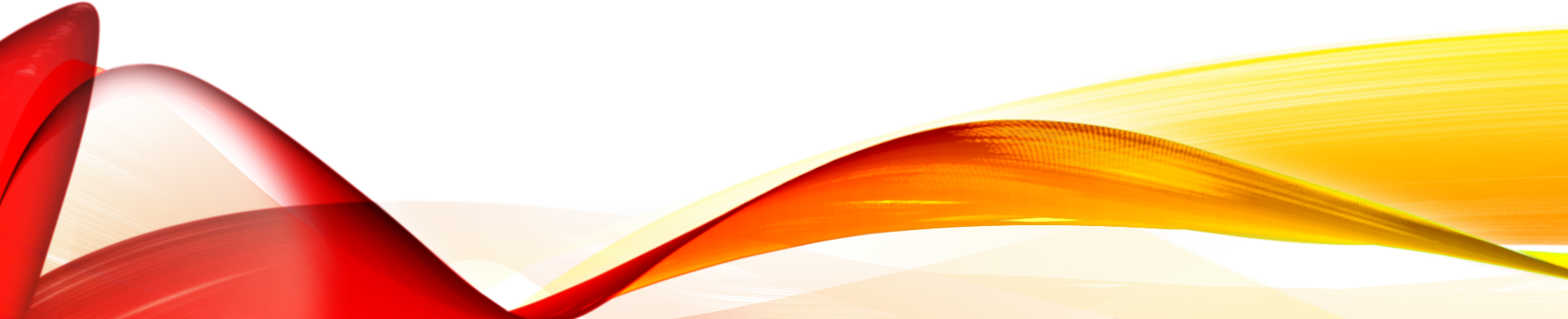 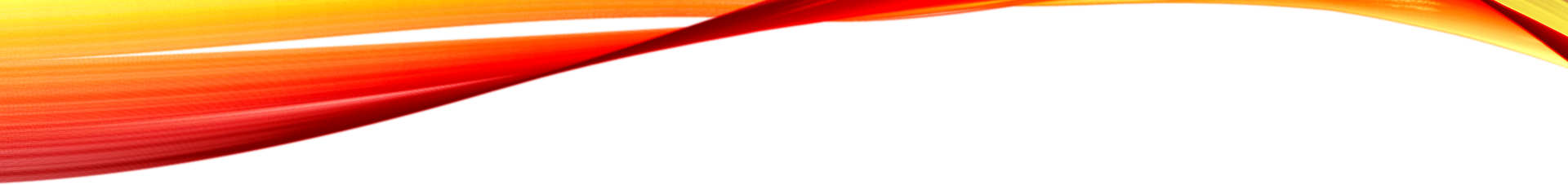 Behavioral issues
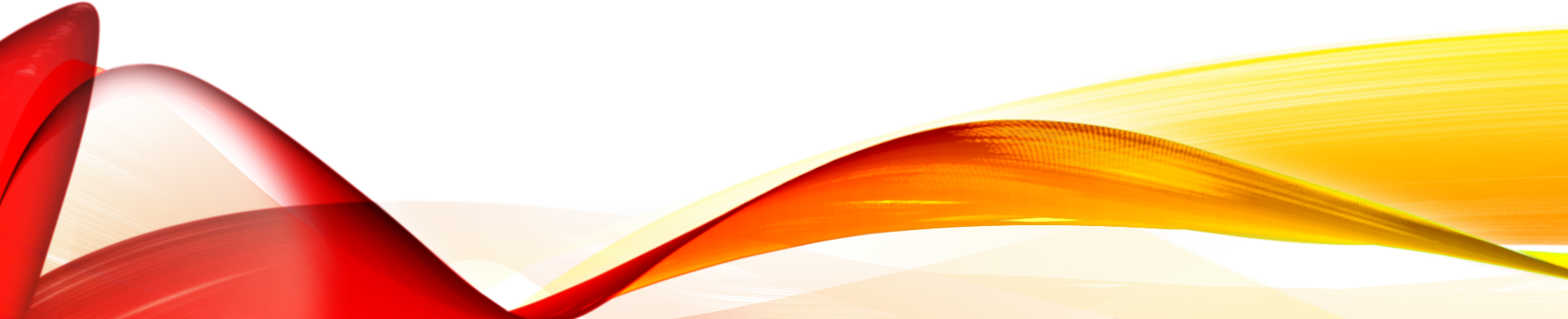 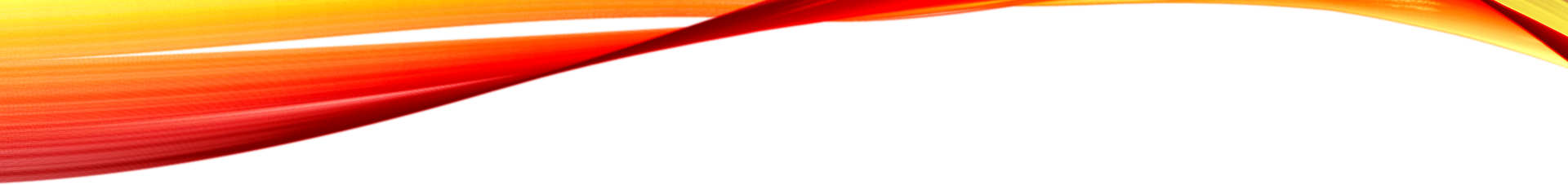 Behavioral issues
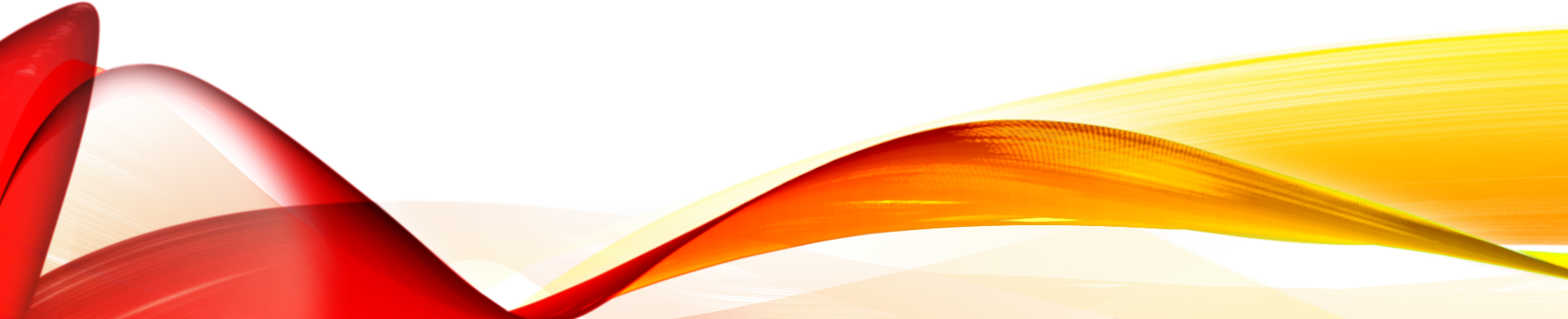 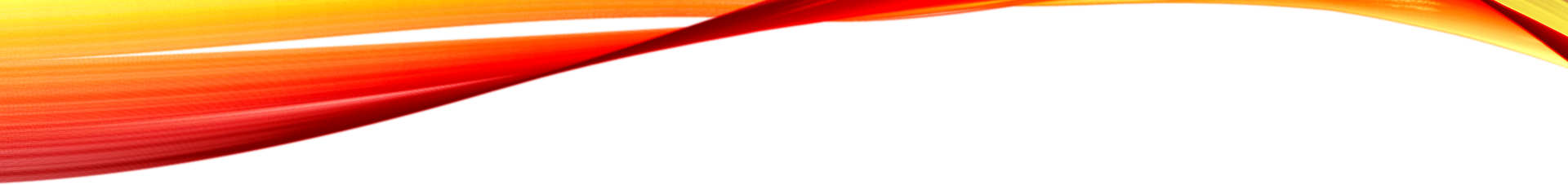 Behavioral issues
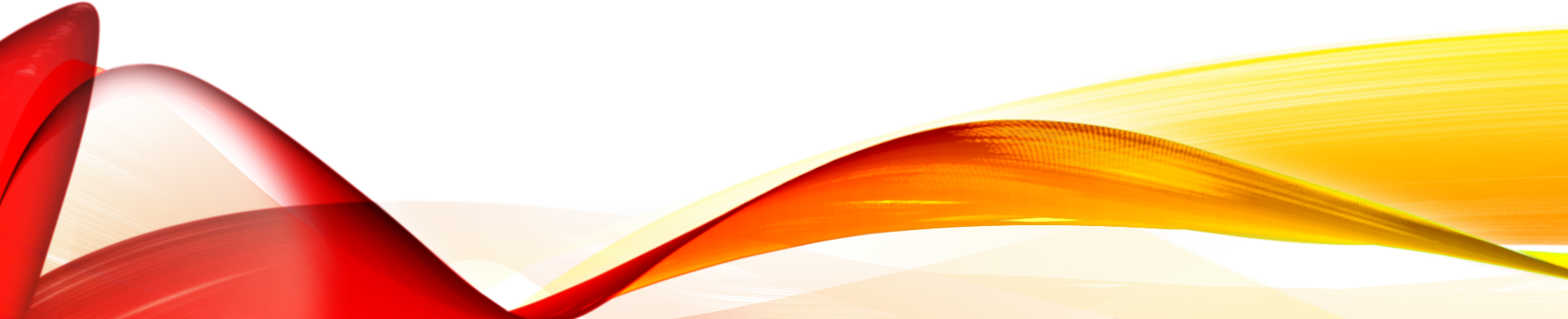 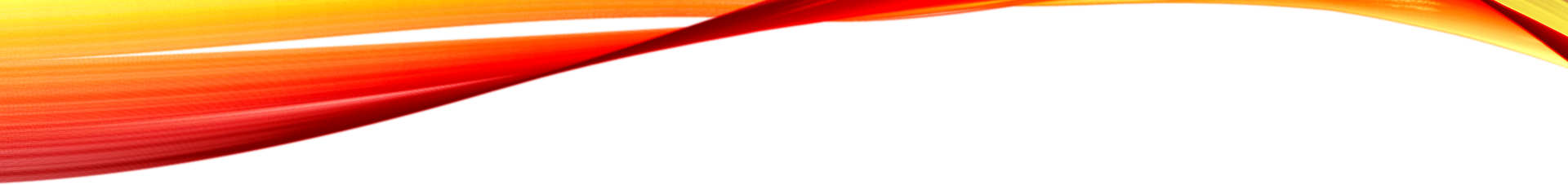 Behavioral issues
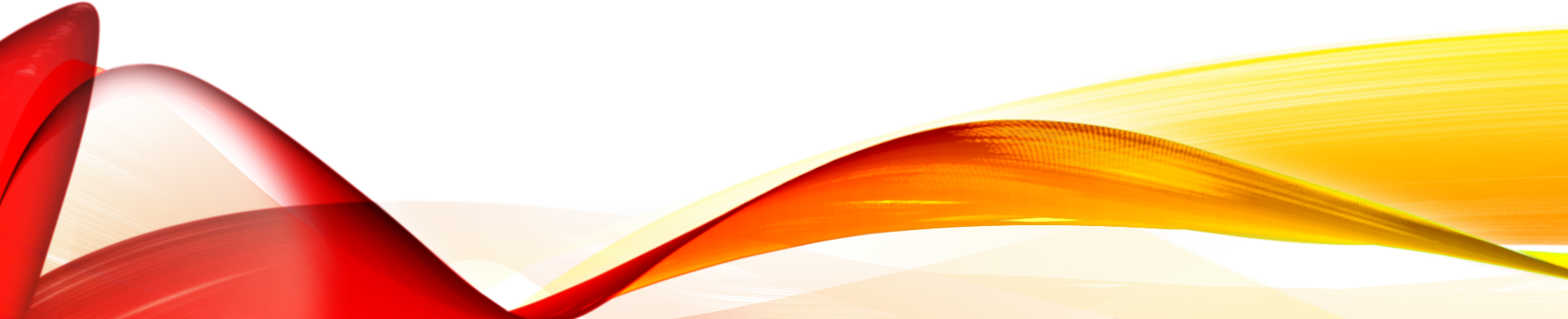 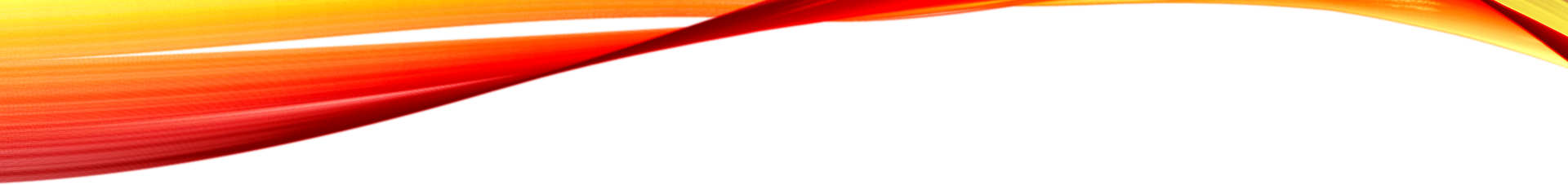 Behavioral issues
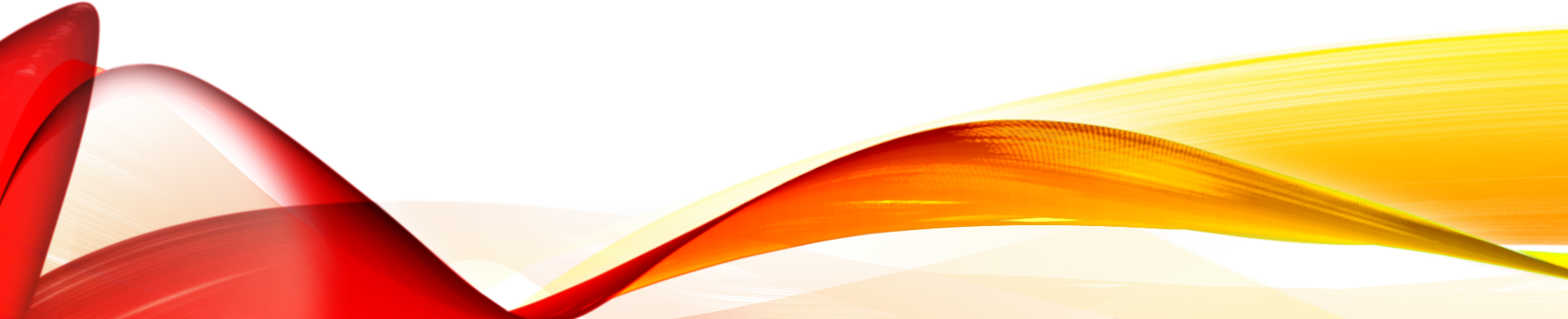 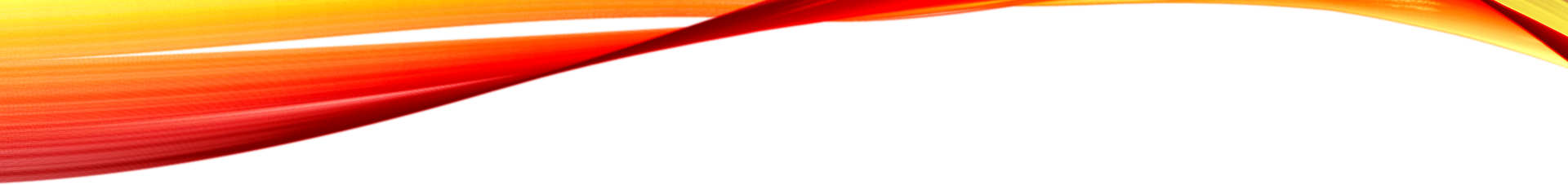 Behavioral issues
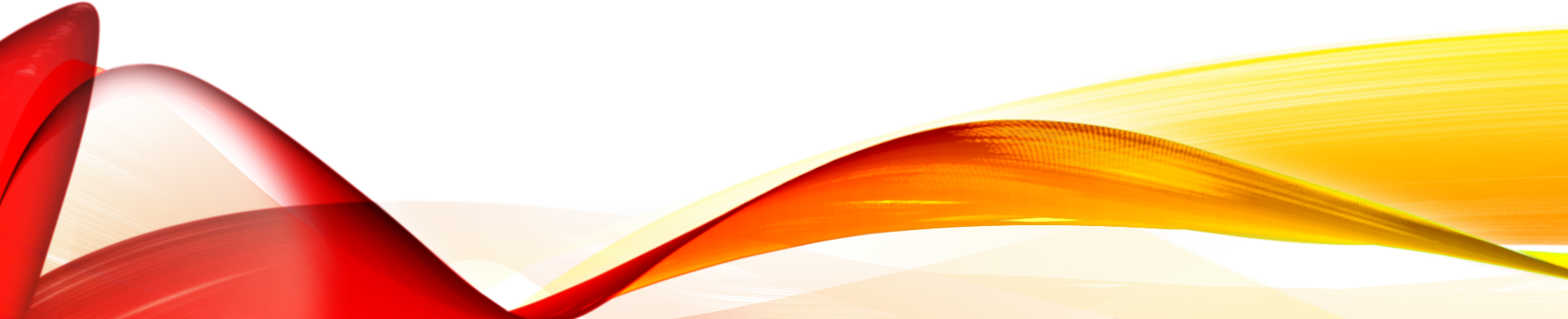 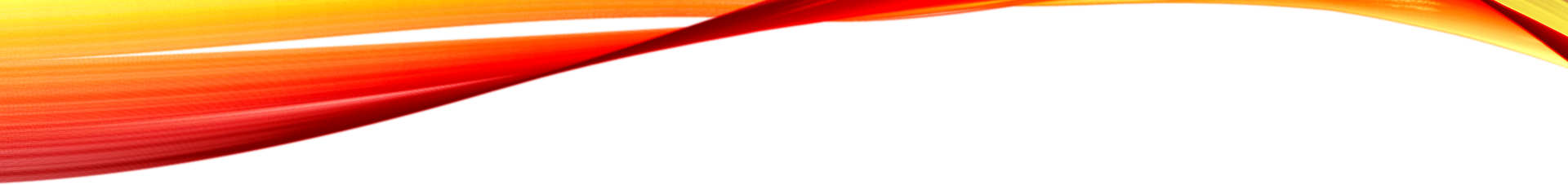 Behavioral issues
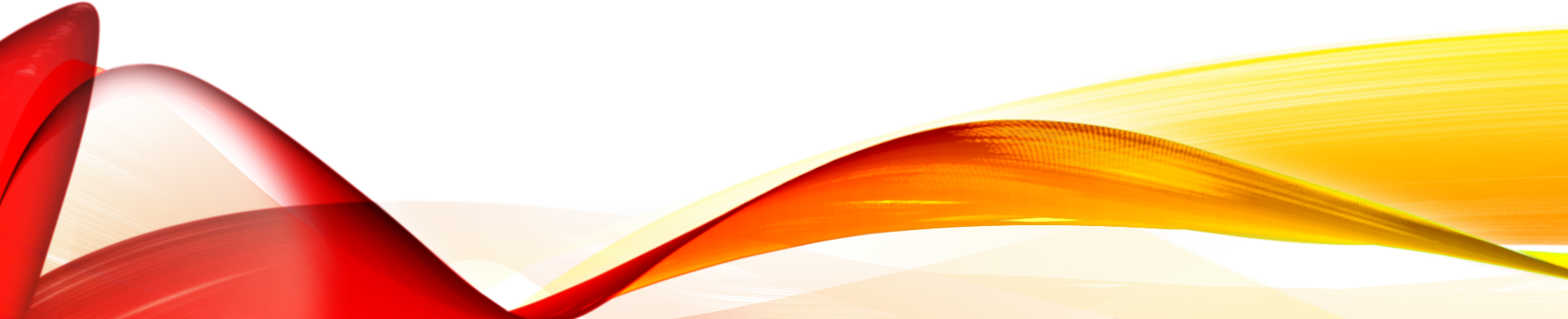 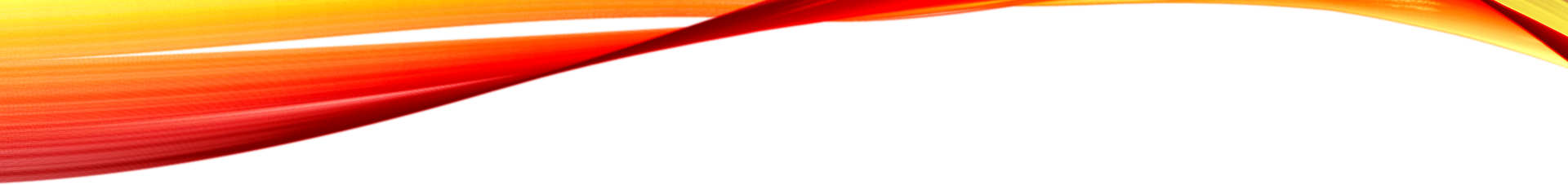 2500 children – 
1/5 had parent who reported experiencing 4+ ACEs during their own childhood
prevelance
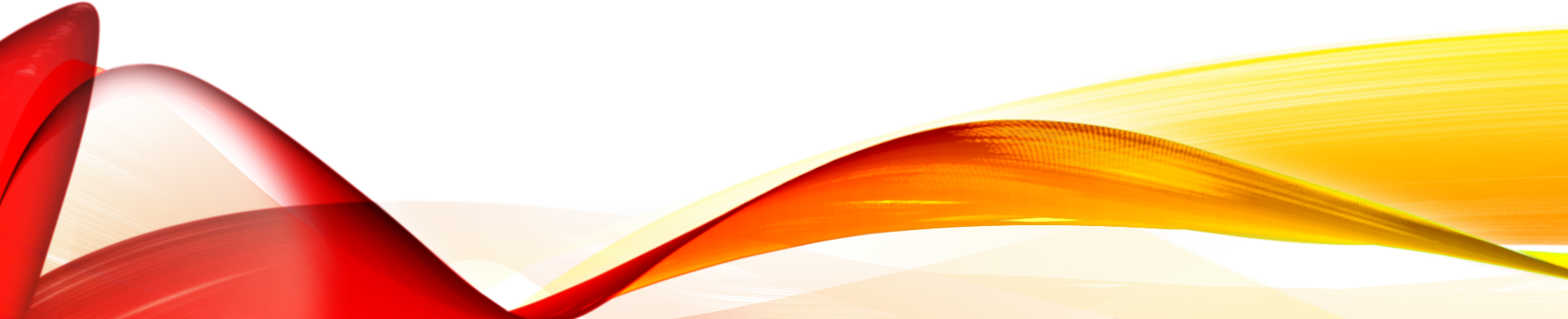 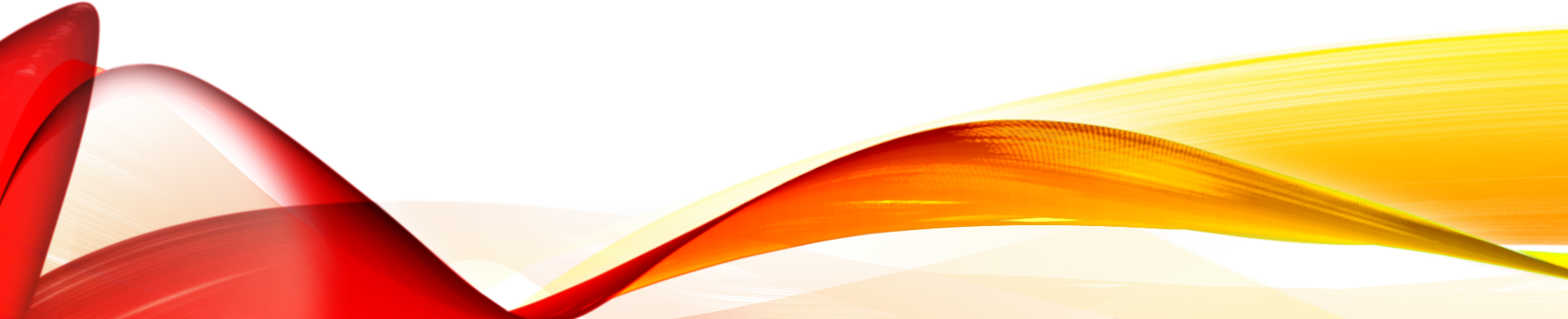 The participants
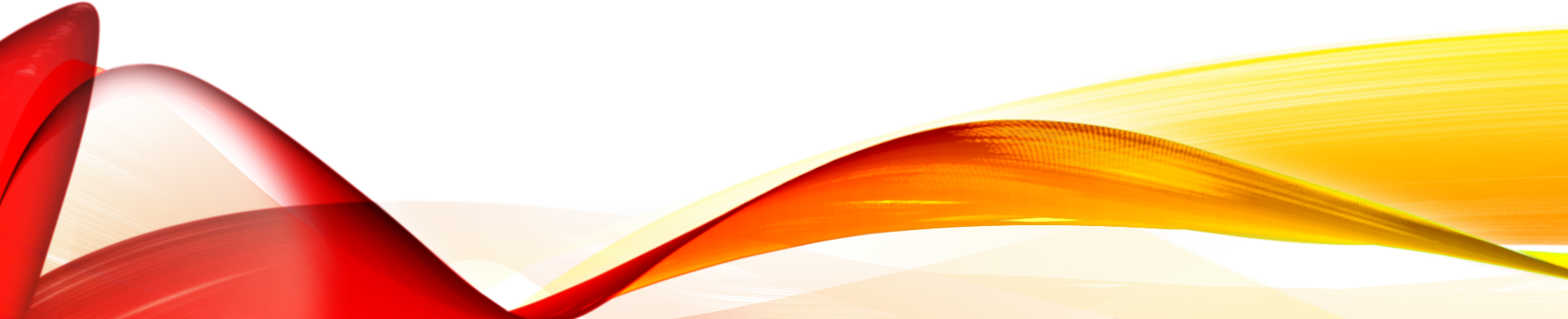 White, educated, middle-age, middle class
Race
75% White
11% Latino
7.5% Asian or Pacific Islander
5% Black
Age – Avg. 57 yo
College – 40% had a bachelors degree or higher
All have jobs with great insurance
Abuse and Neglect 5x higher in low SES families
The participants
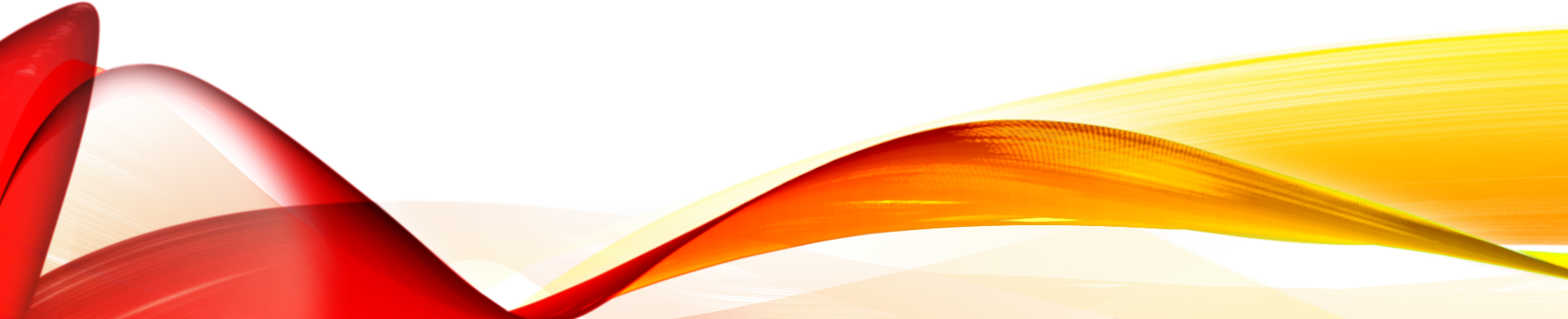 White, educated, middle-age, middle class
Race
75% White
11% Latino
7.5% Asian or Pacific Islander
5% Black
Age – Avg. 57 yo
College – 40% had a bachelors degree or higher
All have jobs with great insurance
Abuse and Neglect 5x higher in low SES families
The participants
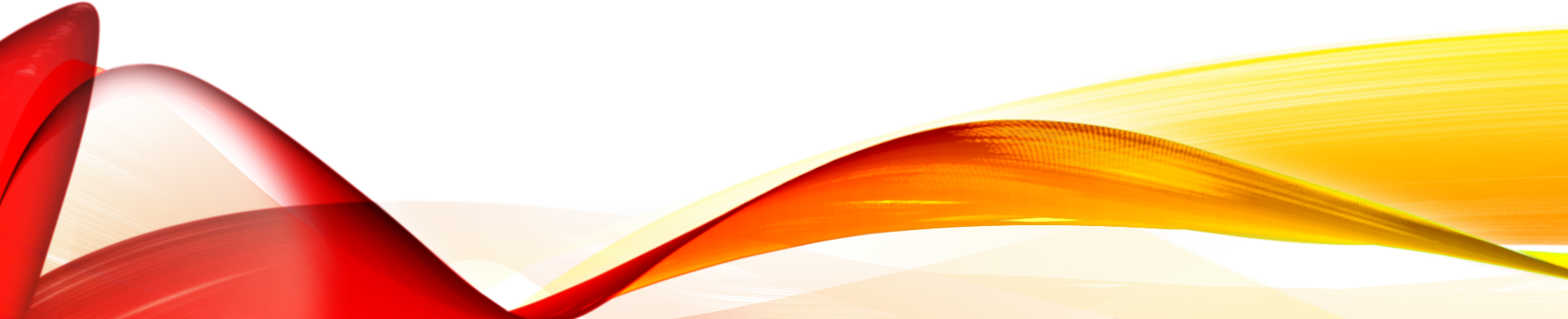 White, educated, middle-age, middle class
Race
75% White
11% Latino
7.5% Asian or Pacific Islander
5% Black
Age – Avg. 57 yo
College – 40% had a bachelors degree or higher
All have jobs with great insurance
Abuse and Neglect 5x higher in low SES families
The participants
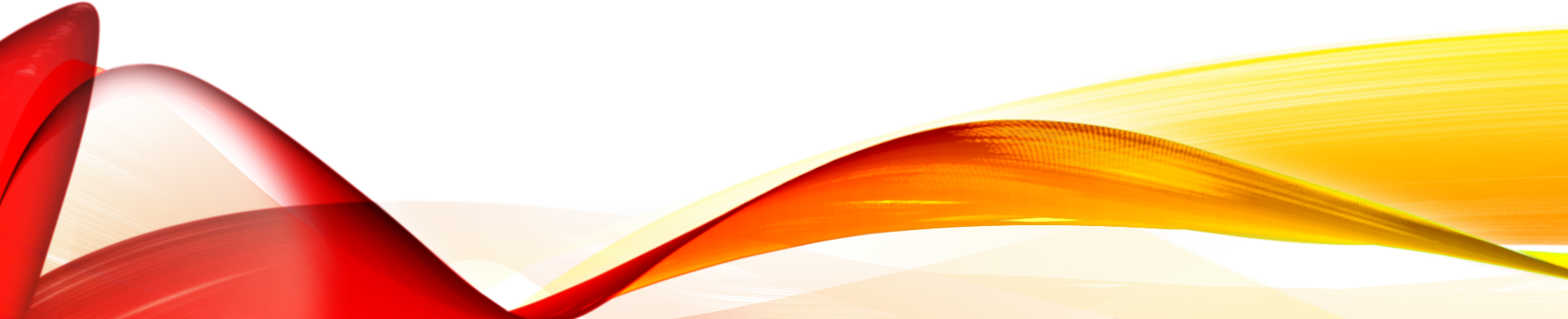 White, educated, middle-age, middle class
Race
75% White
11% Latino
7.5% Asian or Pacific Islander
5% Black
Age – Avg. 57 yo
College – 40% had a bachelors degree or higher
All have jobs with great insurance
Abuse and Neglect 5x higher in low SES families
The participants
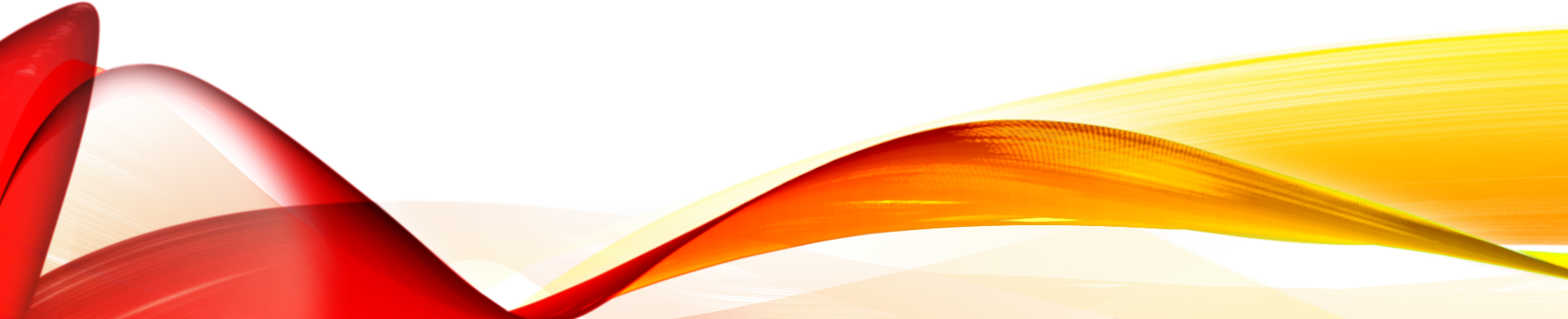 White, educated, middle-age, middle class
Race
75% White
11% Latino
7.5% Asian or Pacific Islander
5% Black
Age – Avg. 57 yo
College – 40% had a bachelors degree or higher
All have jobs with great insurance
Abuse and Neglect 5x higher in low SES families
The participants
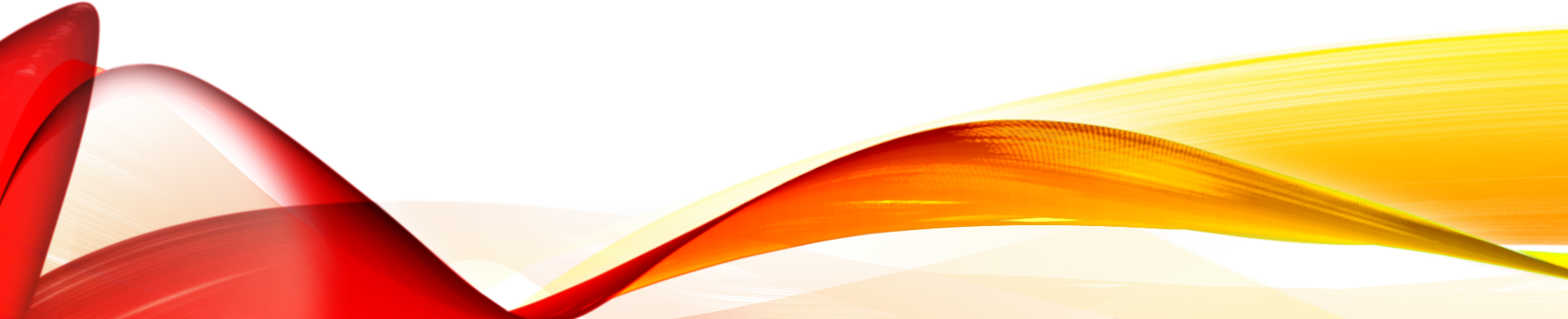 White, educated, middle-age, middle class
Race
75% White
11% Latino
7.5% Asian or Pacific Islander
5% Black
Age – Avg. 57 yo
College – 40% had a bachelors degree or higher
All have jobs with great insurance
Abuse and Neglect 5x higher in low SES families
Multicultural
Conventional ACE may not capture full spectrum of relevant childhood adversities experienced by diverse urban populations
5 community level childhood adversities 
Witnessing violence, 
Racial and/or ethnic discrimination
Living in unsafe and/or unconnected neighborhoods
Bullying
Living in foster care
14% diverse urban population had no conventional ACEs but had at least one expanded ACE
Multicultural
Conventional ACE may not capture full spectrum of relevant childhood adversities experienced by diverse urban populations
5 community level childhood adversities 
Witnessing violence, 
Racial and/or ethnic discrimination
Living in unsafe and/or unconnected neighborhoods
Bullying
Living in foster care
14% diverse urban population had no conventional ACEs but had at least one expanded ACE
Multicultural
Conventional ACE may not capture full spectrum of relevant childhood adversities experienced by diverse urban populations
5 community level childhood adversities 
Witnessing violence, 
Racial and/or ethnic discrimination
Living in unsafe and/or unconnected neighborhoods
Bullying
Living in foster care
14% diverse urban population had no conventional ACEs but had at least one expanded ACE
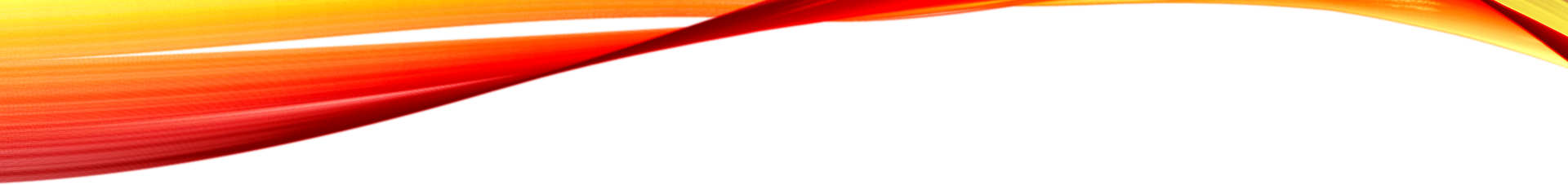 Risk FactorsPerpetrator
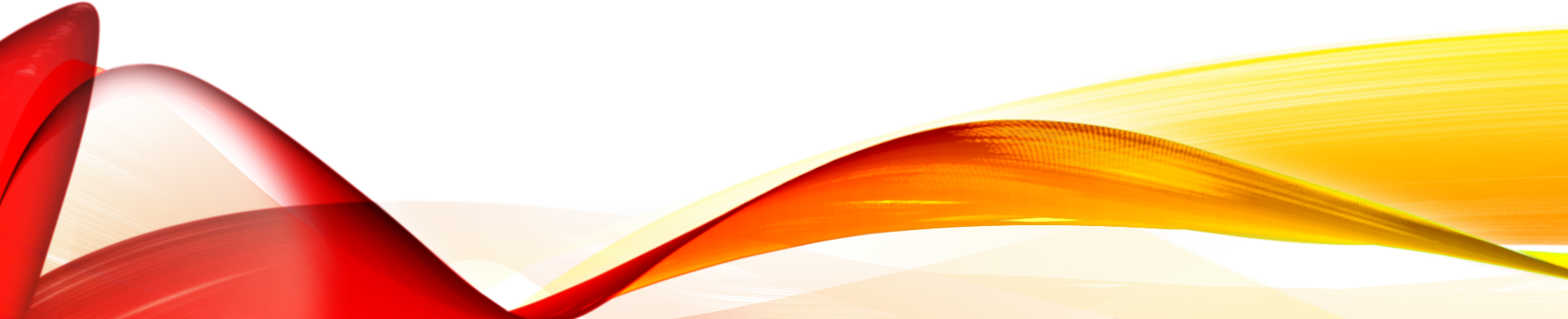 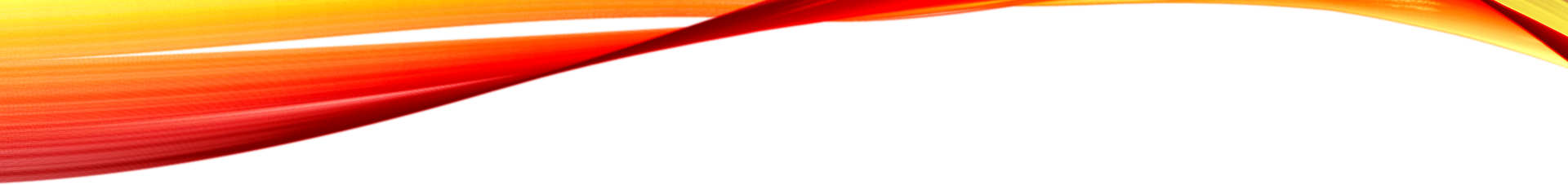 Risk FactorsPerpetrator
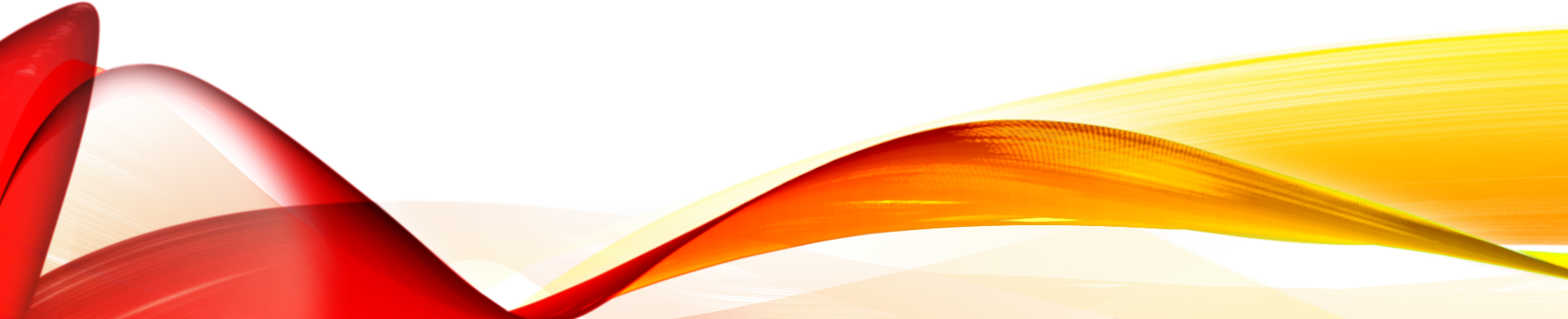 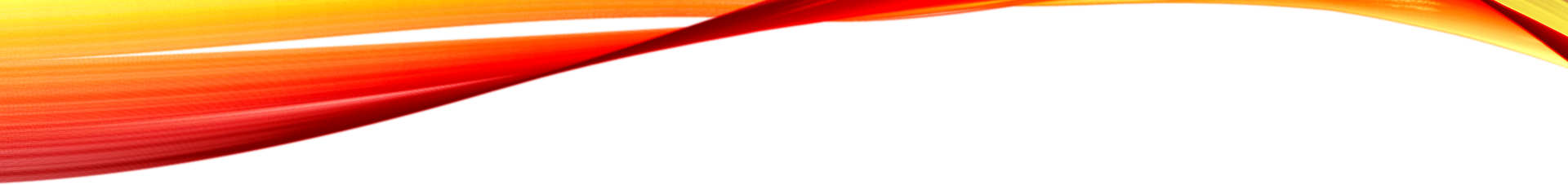 Risk FactorsPerpetrator
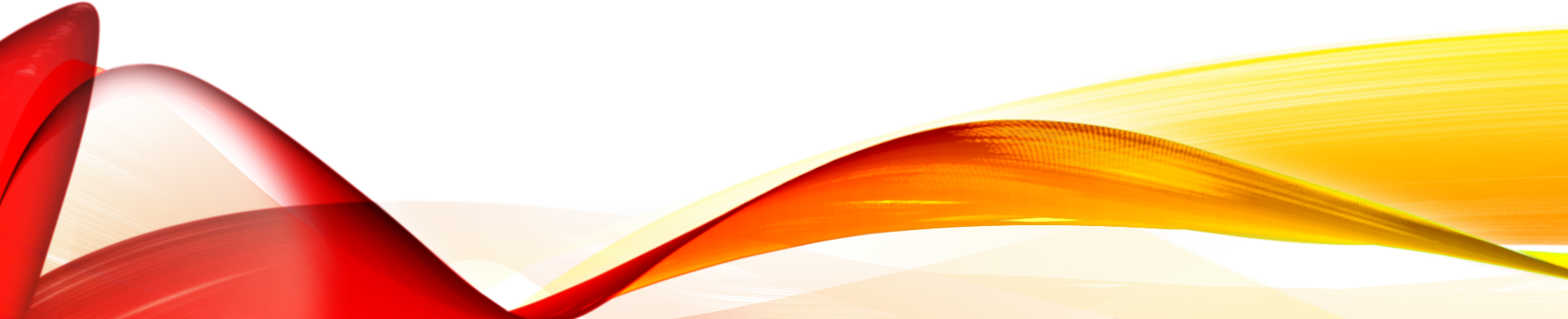 Protective Factors
Child
At least 3 adults to confide in
Family
Supportive family environment & social networks
Concrete support for basic needs
Nurturing parenting skills
Stable family relationships
Household rules and child monitoring
Parental employment
Parental education
Adequate housing
Access to healthcare and social services
Caring adults surrounding the family; role models or mentors
Community
Communities that support parents & prevent abuse
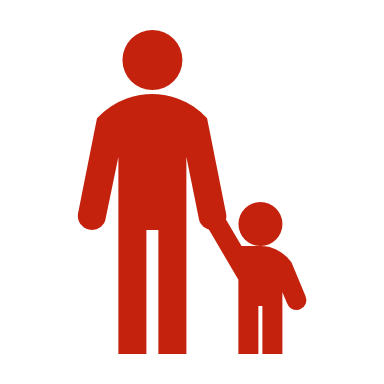 Protective Factors
Child
At least 3 adults to confide in
Family
Supportive family environment & social networks
Concrete support for basic needs
Nurturing parenting skills
Stable family relationships
Household rules and child monitoring
Parental employment
Parental education
Adequate housing
Access to healthcare and social services
Caring adults surrounding the family; role models or mentors
Community
Communities that support parents & prevent abuse
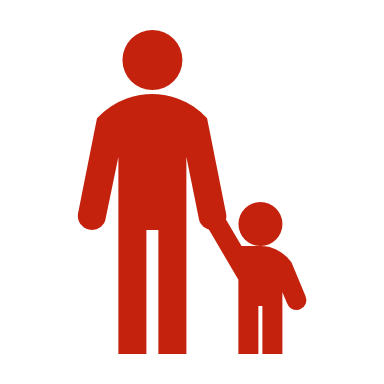 Protective Factors
Child
At least 3 adults to confide in
Family
Supportive family environment & social networks
Concrete support for basic needs
Nurturing parenting skills
Stable family relationships
Household rules and child monitoring
Parental employment
Parental education
Adequate housing
Access to healthcare and social services
Caring adults surrounding the family; role models or mentors
Community
Communities that support parents & prevent abuse
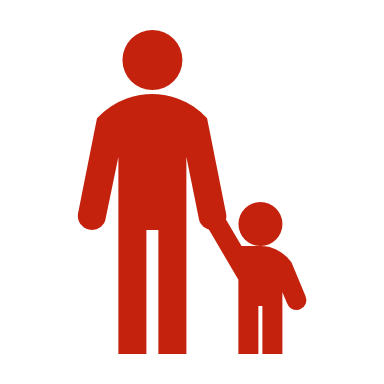 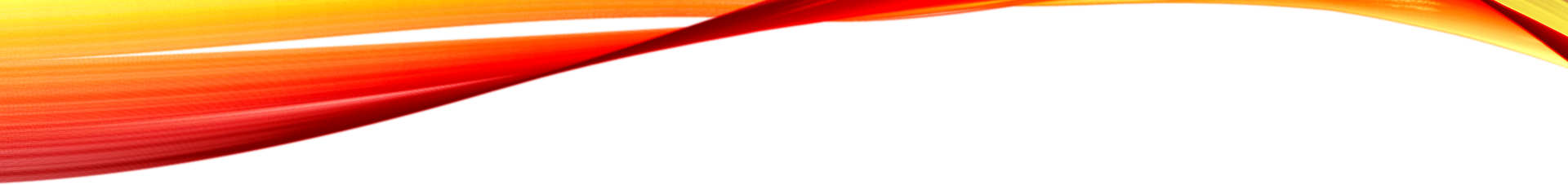 Interventions
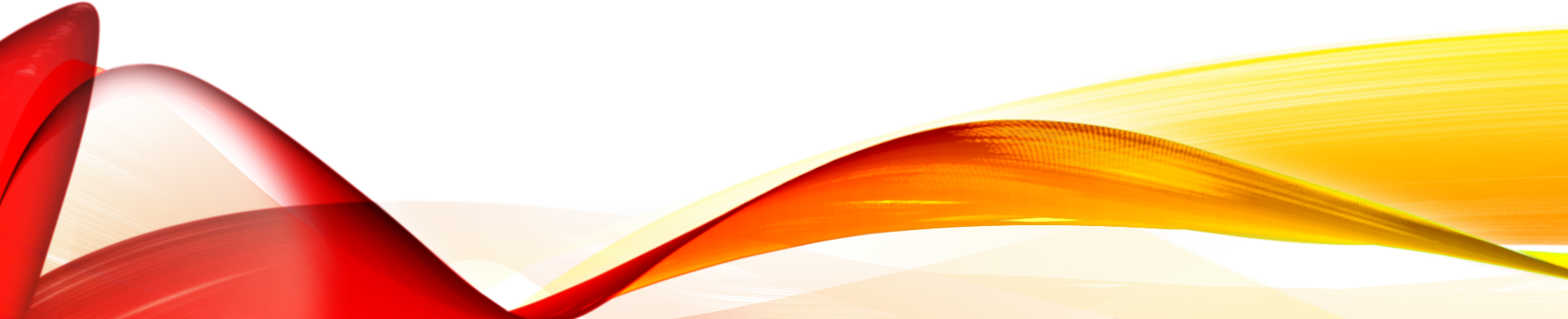 Screening Tool
Pediatricians have found it to be more efficient and comfortable than interview method
All studies in references recommend parental ACE screening
ACE Questionnaire may not be “enough”
Conflict Tactics Scale
Childhood Trauma Scale
Expanded ACEs
ACE detection significantly increased with aggregate tool 
additional 3%
No categories, just a score
Is it necessary to know categories?
Screening Tool
Pediatricians have found it to be more efficient and comfortable than interview method
All studies in references recommend parental ACE screening
ACE Questionnaire may not be “enough”
Conflict Tactics Scale
Childhood Trauma Scale
Expanded ACEs
ACE detection significantly increased with aggregate tool 
additional 3%
No categories, just a score
Is it necessary to know categories?
Screening Tool
Pediatricians have found it to be more efficient and comfortable than interview method
All studies in references recommend parental ACE screening
ACE Questionnaire may not be “enough”
Conflict Tactics Scale
Childhood Trauma Scale
Expanded ACEs
ACE detection significantly increased with aggregate tool 
additional 3%
No categories, just a score
Is it necessary to know categories?
Screening Tool
Pediatricians have found it to be more efficient and comfortable than interview method
All studies in references recommend parental ACE screening
ACE Questionnaire may not be “enough”
Conflict Tactics Scale
Childhood Trauma Scale
Expanded ACEs
ACE detection significantly increased with aggregate tool 
additional 3%
No categories, just a score
Is it necessary to know categories?
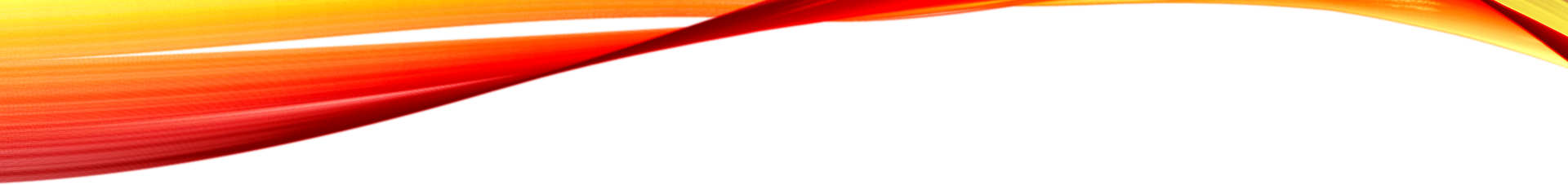 Ethics
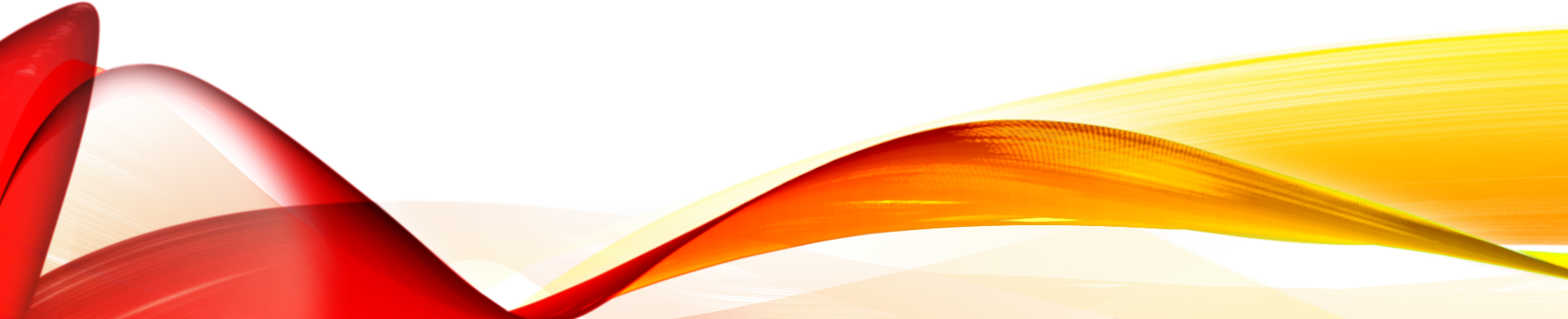 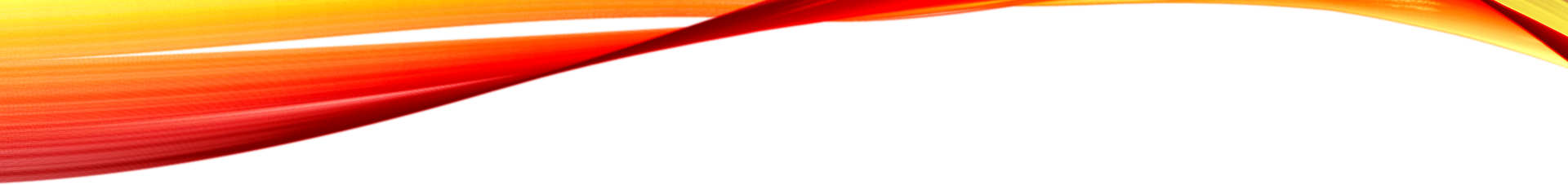 Only 1/3 of maltreating parents report being victimized  as children, implying that factors beyond ACEs, such as personality, coping skills, and social supports may buffer the impact of ACEs on parenting
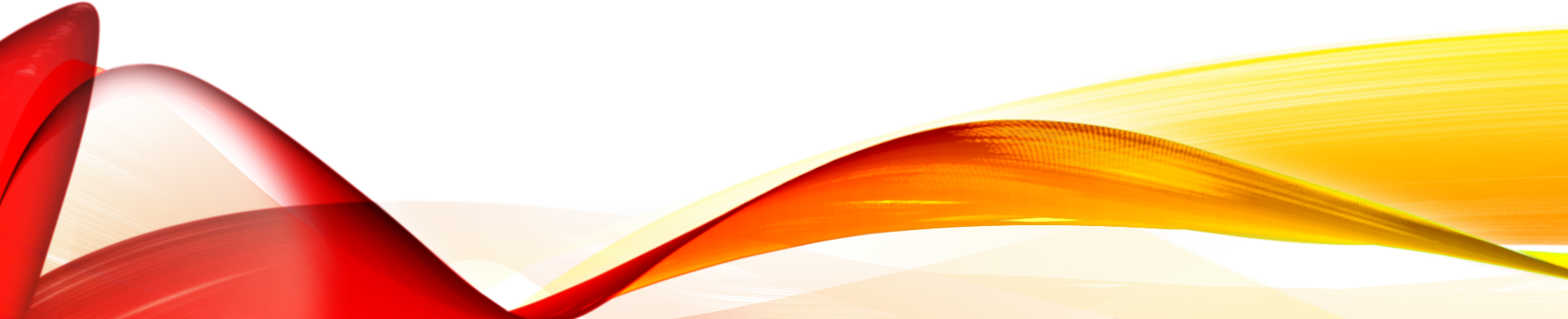 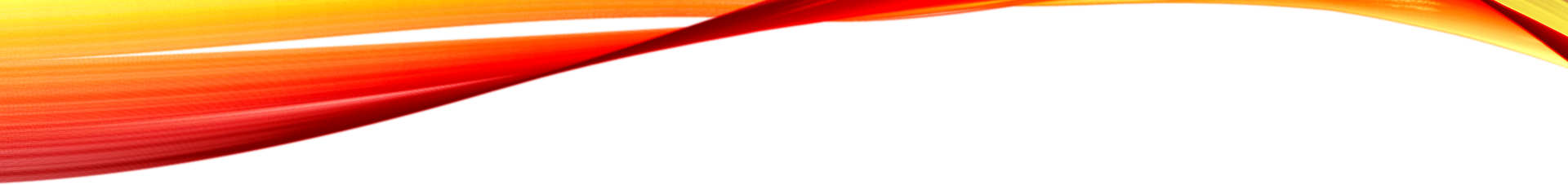 Conclusion
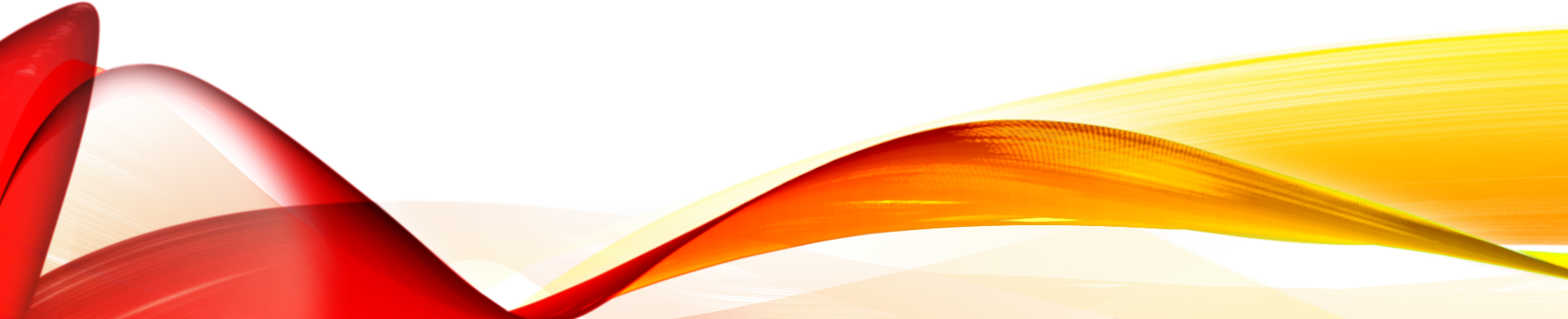 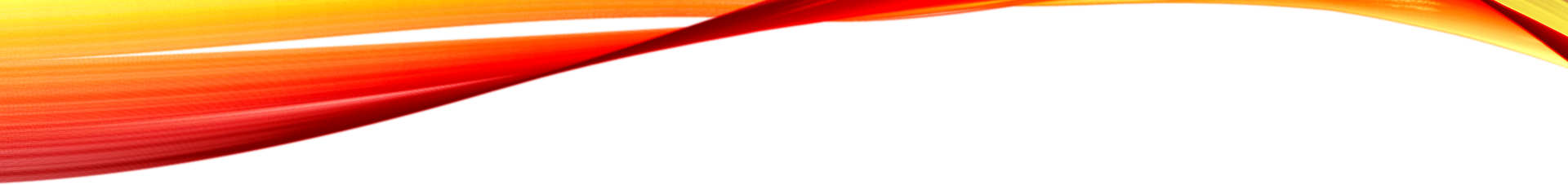 Conclusion
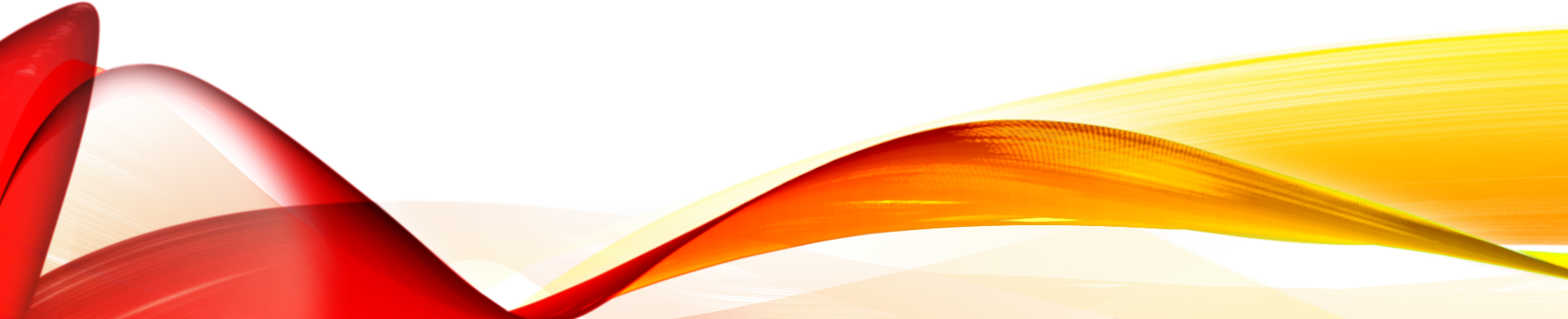 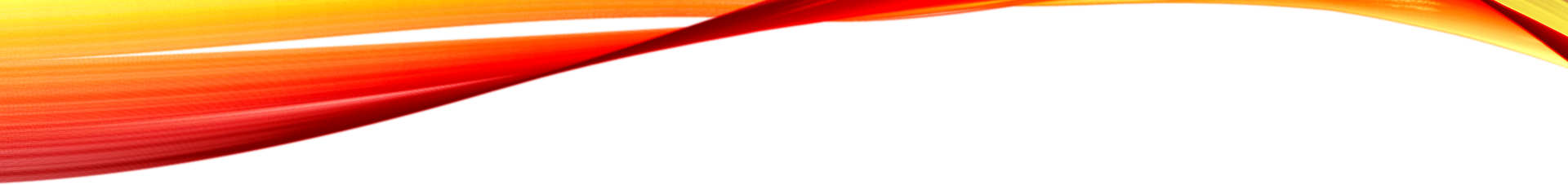 Conclusion
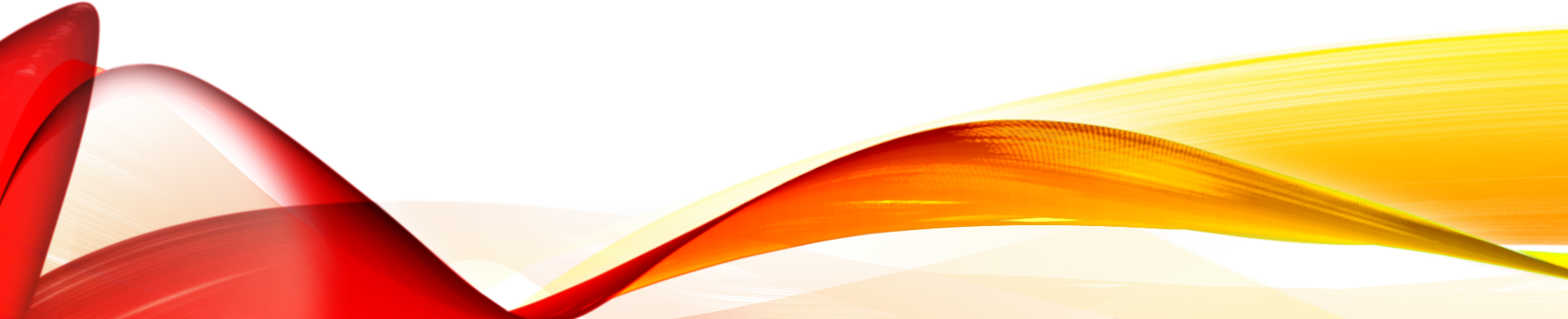 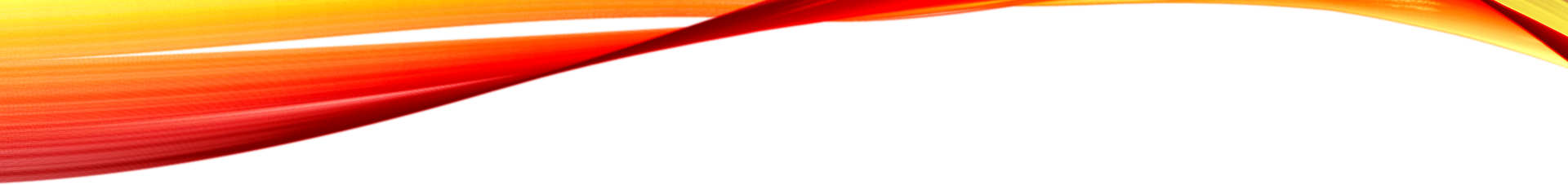 Conclusion
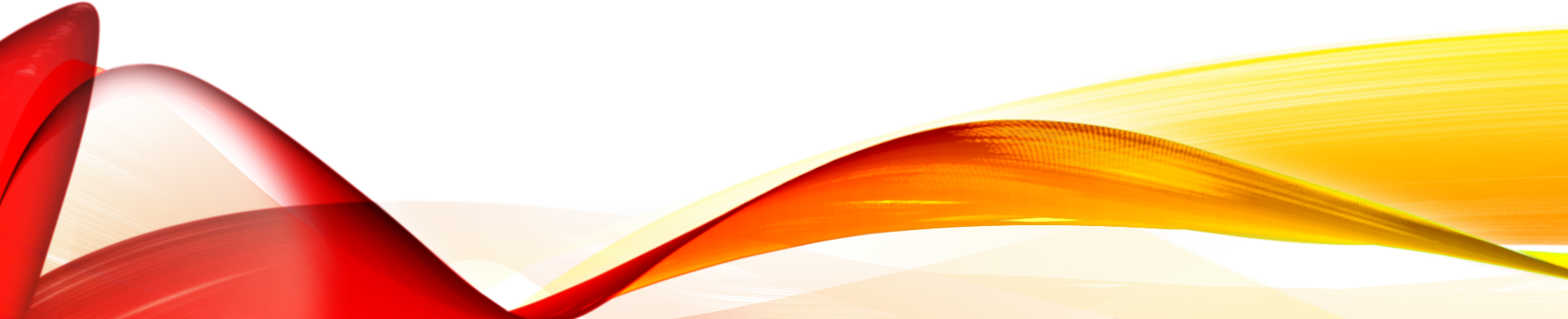 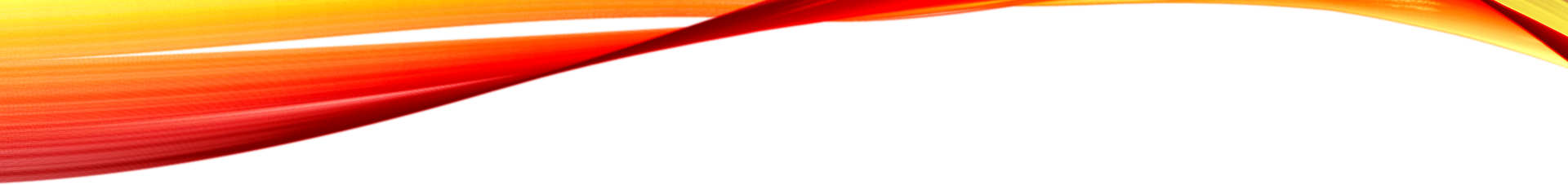 Conclusion
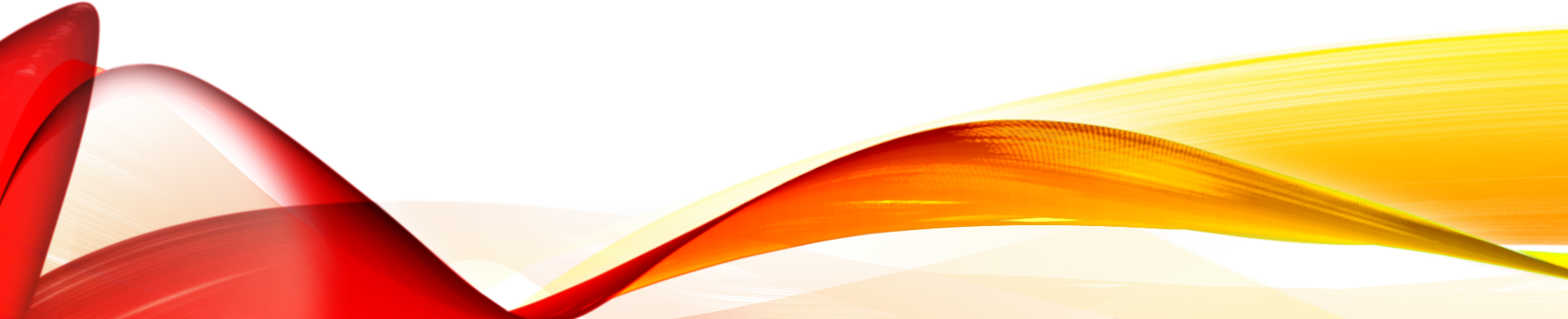 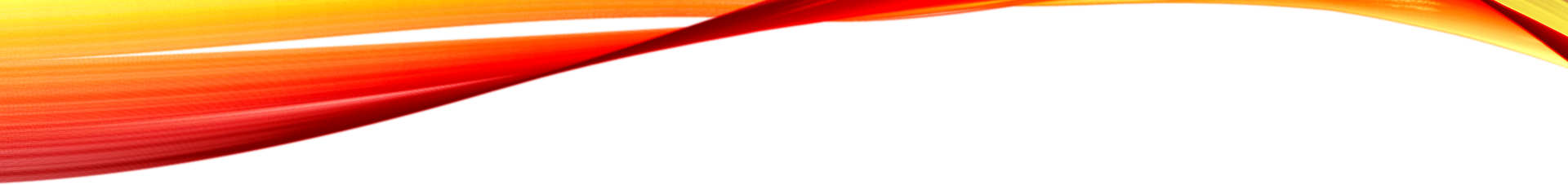 Conclusion
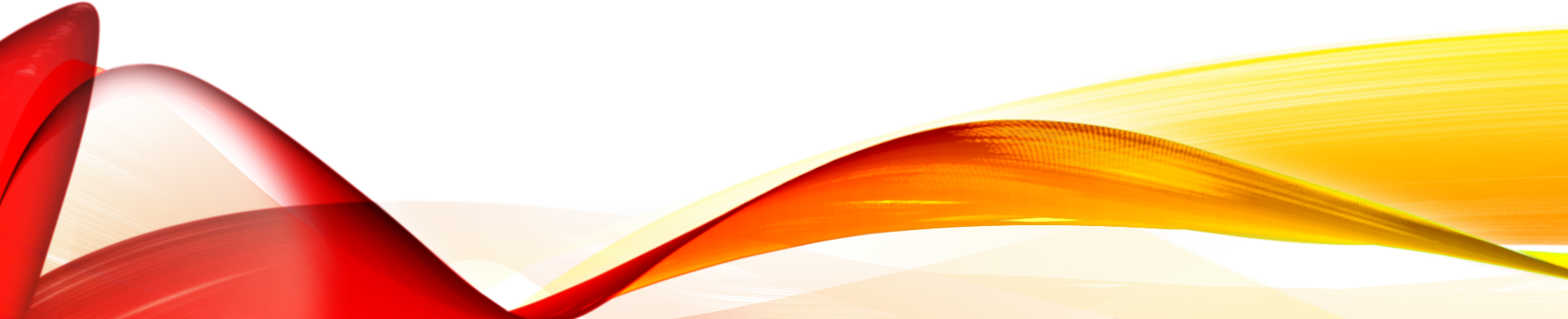 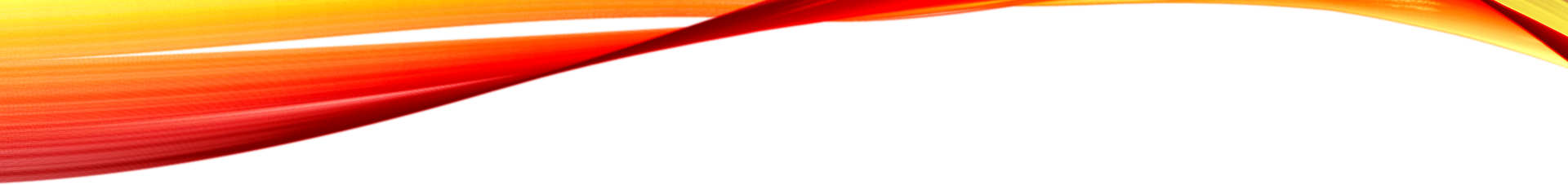 Conclusion
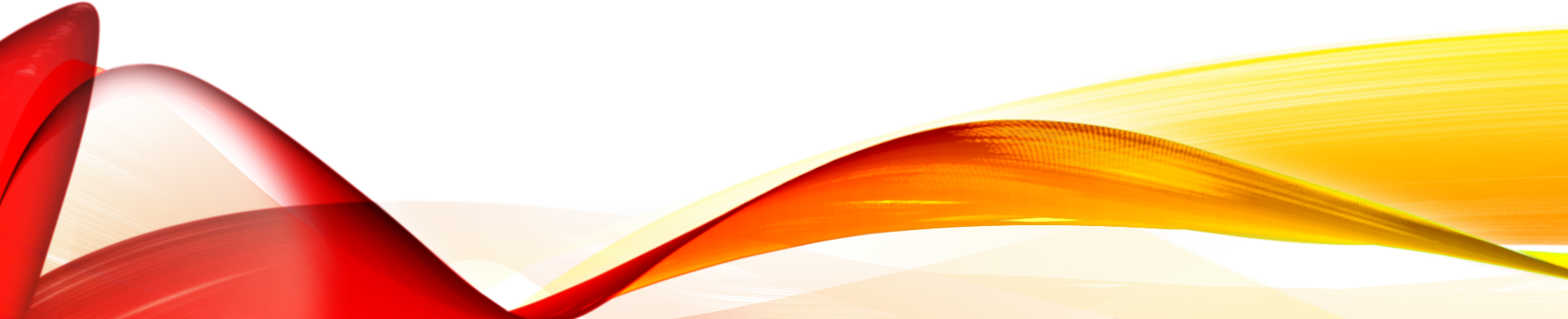 References
Ammerman, R., Shenk, C., Teeters, A., Knoll, J., Putnam, F., & Ginkel, J. (2012). Impact of depression and childhood trauma in mothers receiving home visitation. Journal of Child & Family Studies, 21(4), 612-625. doi: 10.1007/a10826-011-9513-9
Bifulco, A., Kwon, J., Jacobs, C., Moran, P., Bunn, A., Beer, N., & Moran, P. M. (2006). Adult attachment style as mediator between childhood neglect/abuse and adult depression and anxiety. Social Psychiatry & Psychiatric Epidemiology, 41(10), 796–805. https://doi-org.ezproxy.uakron.edu:2443/10.1007/s00127-006-0101-z
Bifulco, A., Moran, P., Jacobs, C., & Bunn, A. (2009). Problem partners and parenting: exploring linkages with maternal insecure attachment style and adolescent offspring internalizing disorder. Attachment & Human Development, 11(1), 69–85. https://doi-org.ezproxy.uakron.edu:2443/10.1080/14616730802500826
Burke Harris, N. (TEDMED 2014). How Childhood Trauma Effects Health Across A Lifetime [Video file]. Retrieved from https://www.ted.com/talks/nadine_burke_harris_how_childhood_trauma_affects_health_across_a_lifetime?language=en#t-497053
Centers for Disease Control (CDC). (2018). Adverse Childhood Experiences (ACEs). Retrieved from https://www.cdc.gov/violenceprevention/index.html
Child’s behavior may be linked to parent’s adverse childhood experiences. (2018). Contemporary Pediatrics, 35(10). Retrieved from http://search.ebscohost.com.ezproxy.uakron.edu:2048/login.aspx?direct=true&db=rzh&AN=132575659&site=ehost-live
References
Cooke, J. E., Racine, N., Plamondon, A., Tough, S., & Madigan, S. (2019). Maternal adverse childhood experiences, attachment style, and mental health: Pathways of transmission to child behavior problems. Child Abuse & Neglect, 93, 27–37. doi: 10.1016/j.chiabu.2019.04.011
Dennis, C. H., Clohessy, D. S., Stone, A. L., Darnall, B. D., & Wilson, A. C. (2019). Adverse childhood experiences in mothers with chronic pain and intergenerational impact on children. The Journal of Pain. doi: 10.1016/j.jpain.2019.04.004
Folger, A. T., Eismann, E. A., Stephenson, N. B., Shapiro, R. A., Macaluso, M., Brownrigg, M. E., & Gillespie, R. J. (2018). Parental adverse childhood experiences and offspring development at 2 years of age. Pediatrics, 141(4), 1–9. https://doi-org.ezproxy.uakron.edu:2443/10.1542/peds.2017-2826
Gillespie, R., & Folger, A. (2017). Feasibility of assessing parental ACEs in pediatric primary care: Implications for practice-based implementation. Journal of Child & Adolescent Trauma, 10(3), 249–256. https://doi-org.ezproxy.uakron.edu:2443/10.1007/s40653-017-0138-z
Jackson Nakazawa, D. (2016) 7 Ways Childhood adversity changes a child’s brain. Retrieved from https://acestoohigh.com/2016/09/08/7-ways-childhood-adversity-changes-a-childs-brain/
Lange, B. C. L., Callinan, L. S., & Smith, M. V. (2019). Adverse childhood experiences and their relation to parenting stress and parenting practices. Community Mental Health Journal, 55(4), 651–662. https://doi-org.ezproxy.uakron.edu:2443/10.1007/s10597-018-0331-z
Lyons-Ruth, K., Yellin, C., Melnick, S., & Atwood, G. (2003). Childhood experiences of trauma and loss have different relations to maternal unresolved and Hostile-Helpless states of mind on the AAI. Attachment & Human Development, 5(4), 330-352. doi: 10.1080/14616730310001633410
Le-Scherban, F., Xi Wang, Boyle-Steed, K. H., & Pachter, L. M. (2018). Intergenerational associations of parent adverse childhood experiences and child health outcomes.  Pediatrics, 141(6), 1-9. doi: 10.1542/peds.2017-4274
McDonald, S. W., Madigan, S., Racine, N., Benzies, K., Tomfohr, L., & Tough, S. (2019). Maternal adverse childhood experiences, mental health, and child behaviour at age 3: The all our families community cohort study. Preventive Medicine: An International Journal Devoted to Practice and Theory, 118, 286-294. doi: 10.1016/j.ypmed.2018.11.013
Murphy, A., Steele, M., Dube, S. R., Bate, J., Bonuck, K., Meissner, P., Steele, H. (2014). Adverse Childhood Experiences (ACEs) Questionnaire and Adult Attachment Interview (AAI): Implications for parent child relationships. Child Abuse & Neglect, 38(2), 224-233. doi: 10.1016/j.chiabu.2013.09.004
References
SAMHSA. (2018). Adverse Childhood Expericenes. Retrieved from https://www.samhsa.gov/capt/practicing-effective-prevention/prevention-behavioral-health/adverse-childhood-experiences
Schickedanz, A., Halfon, N., Sastry, N., & Chung, P. J. (2018). Parents’ adverse childhood experiences and their children’s behavioral health problems. Pediatrics, 142(2), 1-9. doi: 10.1542/peds.2018-0023
Schofield, T. J., Donnellan, M. B., Merrick, M. T., Ports, K. A., Klevens, J., & Leeb, R. (2018). Intergenerational continuity in adverse childhood experiences and rural community environments. American Journal of Public Health, 108(9), 1148-1152. doi: 10.2105/AJPH.2018.304598
Steele, H., Bate, J., Steele, M., Dube, S. R., Danskin, K., Knafo, H., & Murphy, A. (2016). Adverse childhood experiences, poverty, and parenting stress. Canadian Journal of Behavioural Science / Revue Canadienne Des Sciences Du Comportement, 48(1), 32-38. doi: 10.1037/cbs0000034
Stepleton, K., Bosk, E. A., Duron, J. F., Greenfield, B., Ocasio, K., & MacKenzie, M. J. (2018). Exploring associations between maternal adverse childhood experiences and child behavior. Children and Youth Services Review, 95, 80-87. doi: 10.1016/j.childyouth.2018.10.027
Stevens, J. E. (2012). The Adverse Childhood Experiences Study – the largest, most important public health study you never heard of – began in an obesity clinic. Retrieved from https://acestoohigh.com/2012/10/03/the-adverse-childhood-experiences-study-the-largest-most-important-public-health-study-you-never-heard-of-began-in-an-obesity-clinic/
Szilagyi, M., Kerker, B. D., Storfer-Isser, A., Stein, R. E. K., Garner, A., O’Connor, K. G., & McCue Horwitz, S. (2016). Factors associated with whether pediatricians inquire about parents’ adverse childhood experiences. Academic Pediatrics, 16(7), 668-675. doi: 10.1016/j.acap.2016.04.013
Yehuda, R., Halligan, S. L., & Grossman, R. (2001). Childhood trauma and risk for PTSD: Relationship to intergenerational effects of trauma, parental PTSD, and cortisol excretion. Development and Psychopathology, 13(3), 733-753. doi: 10.1017/S0954579401003170